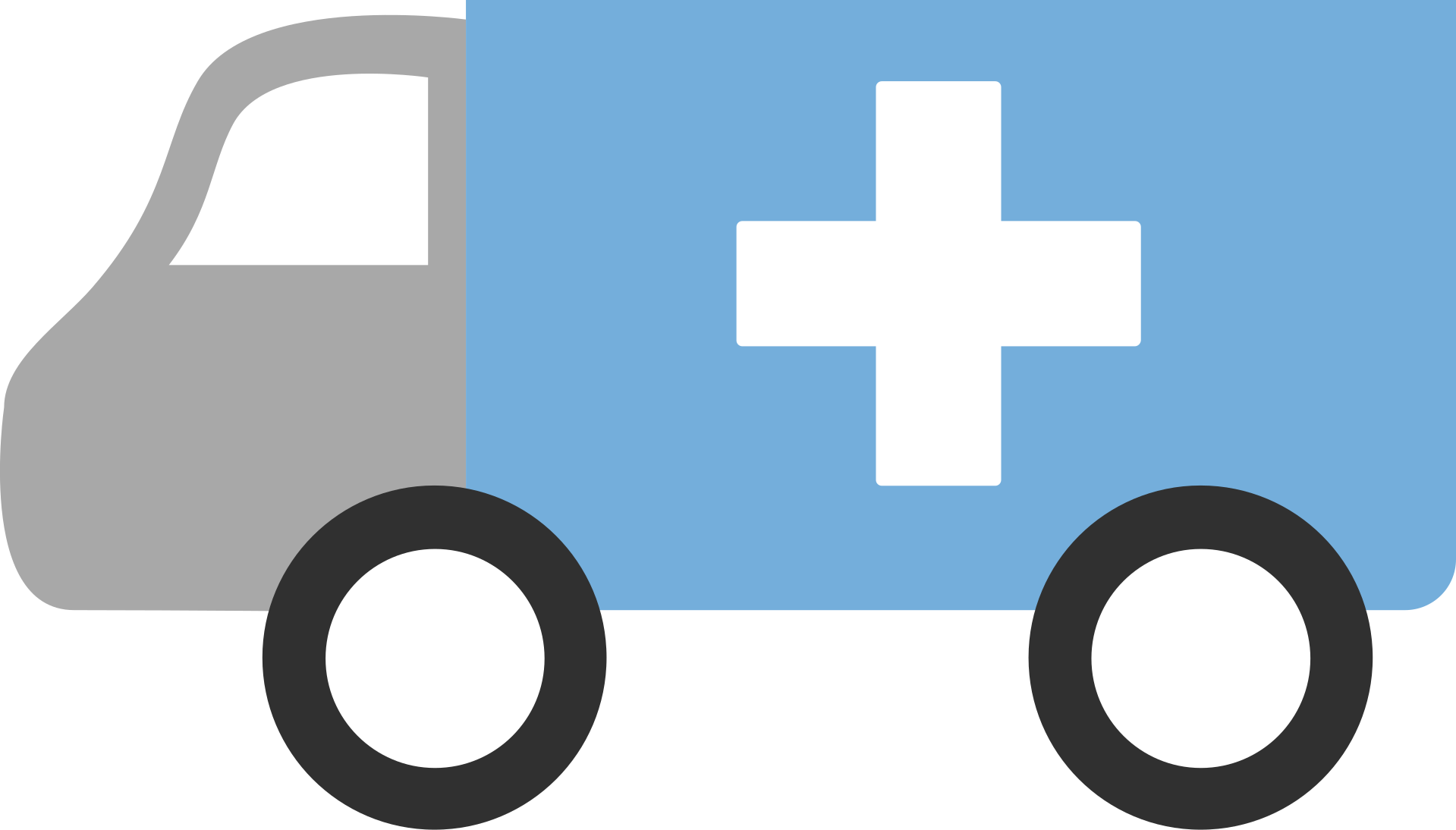 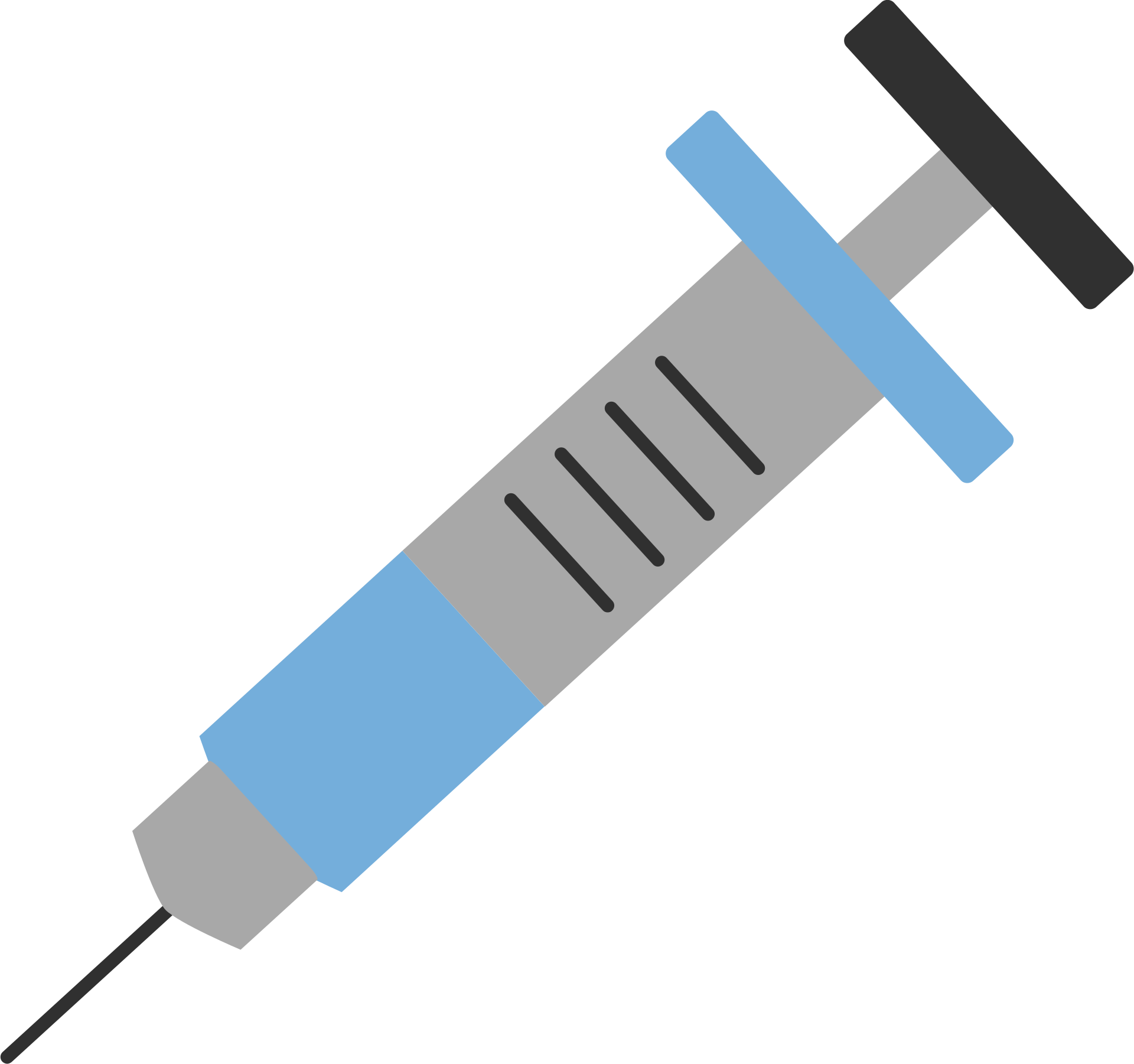 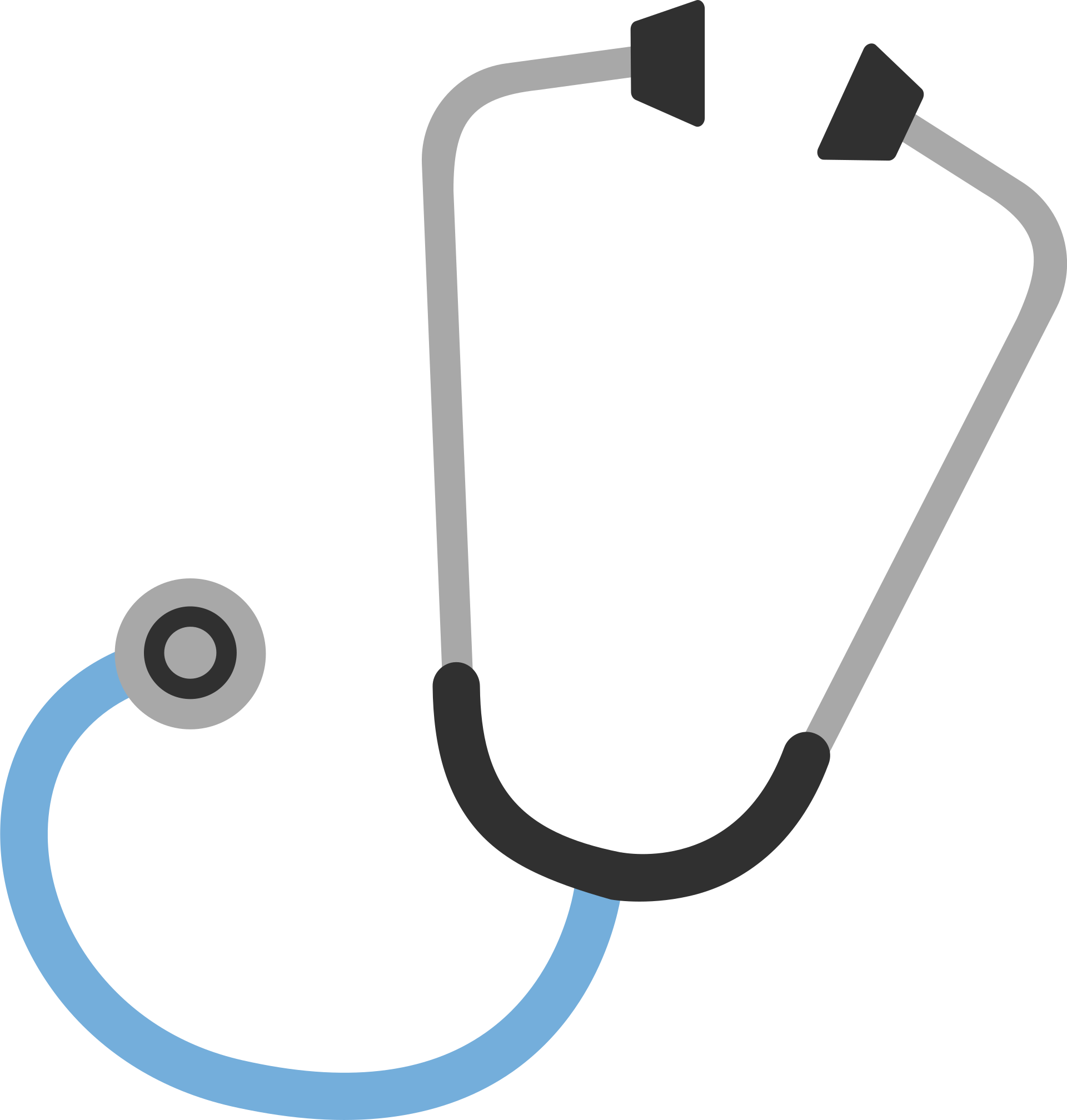 INFECÇÕES NA PELE, TECIDO MOLE E MÚSCULOS
BACTERIOLOGIA 2019
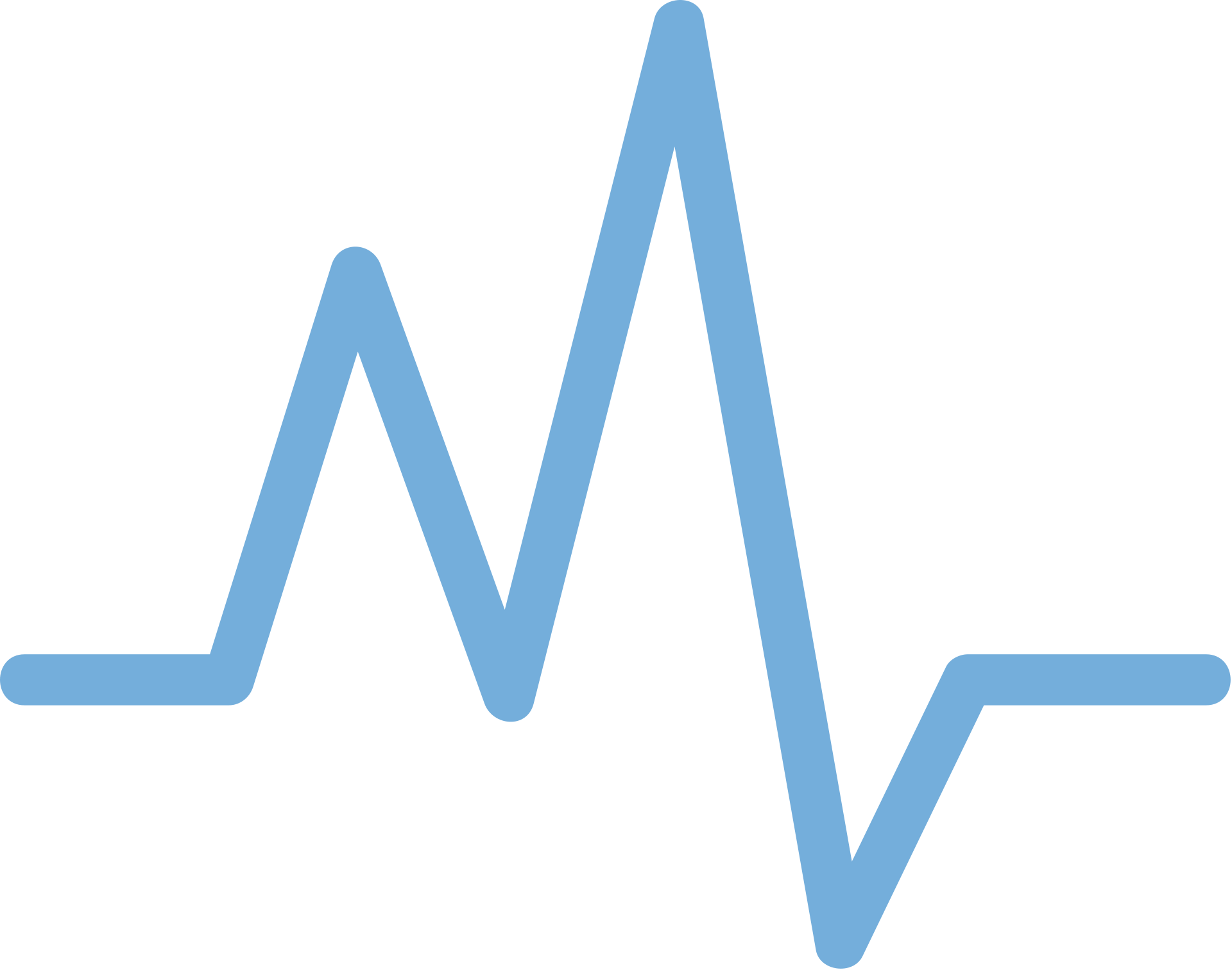 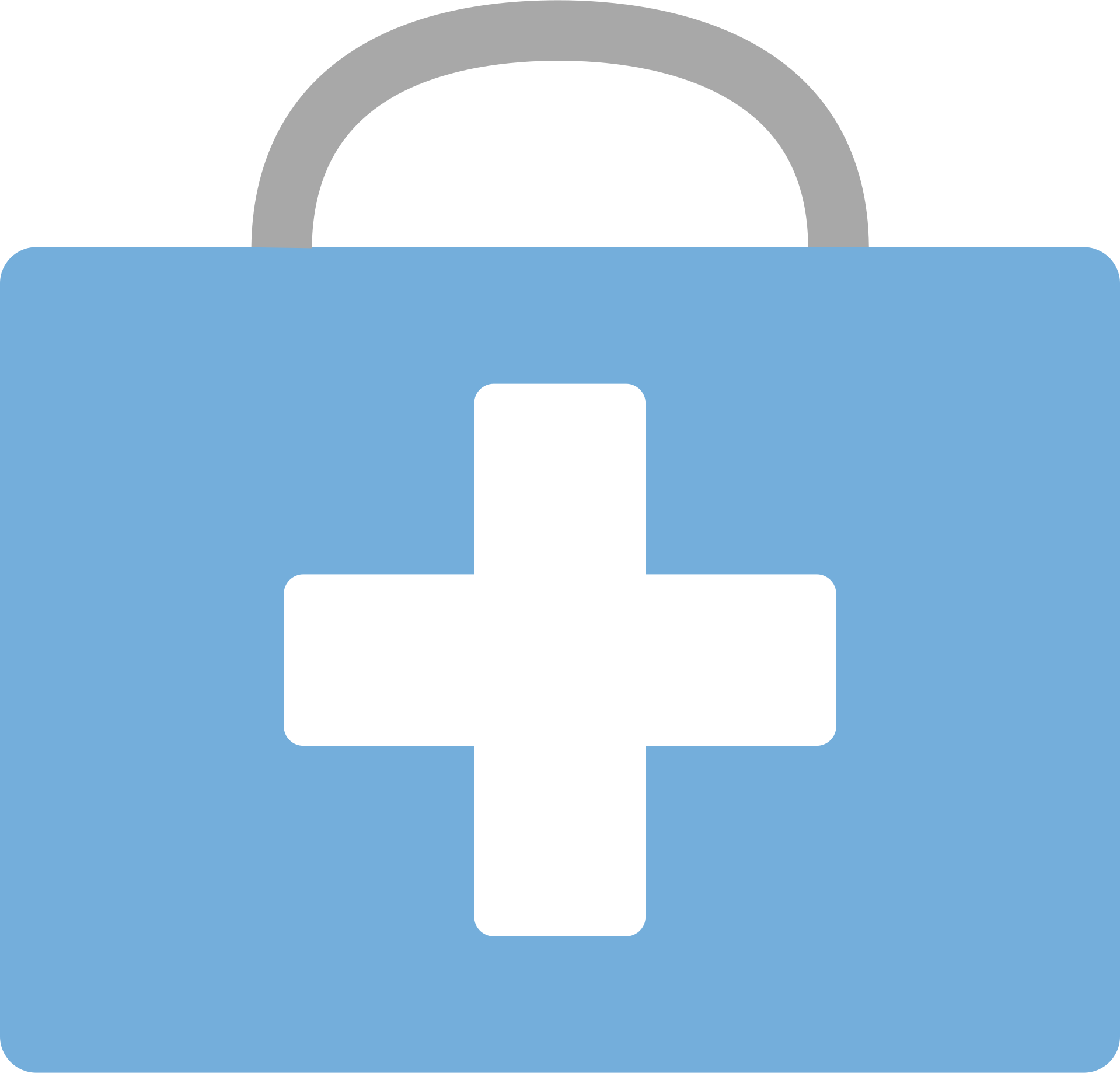 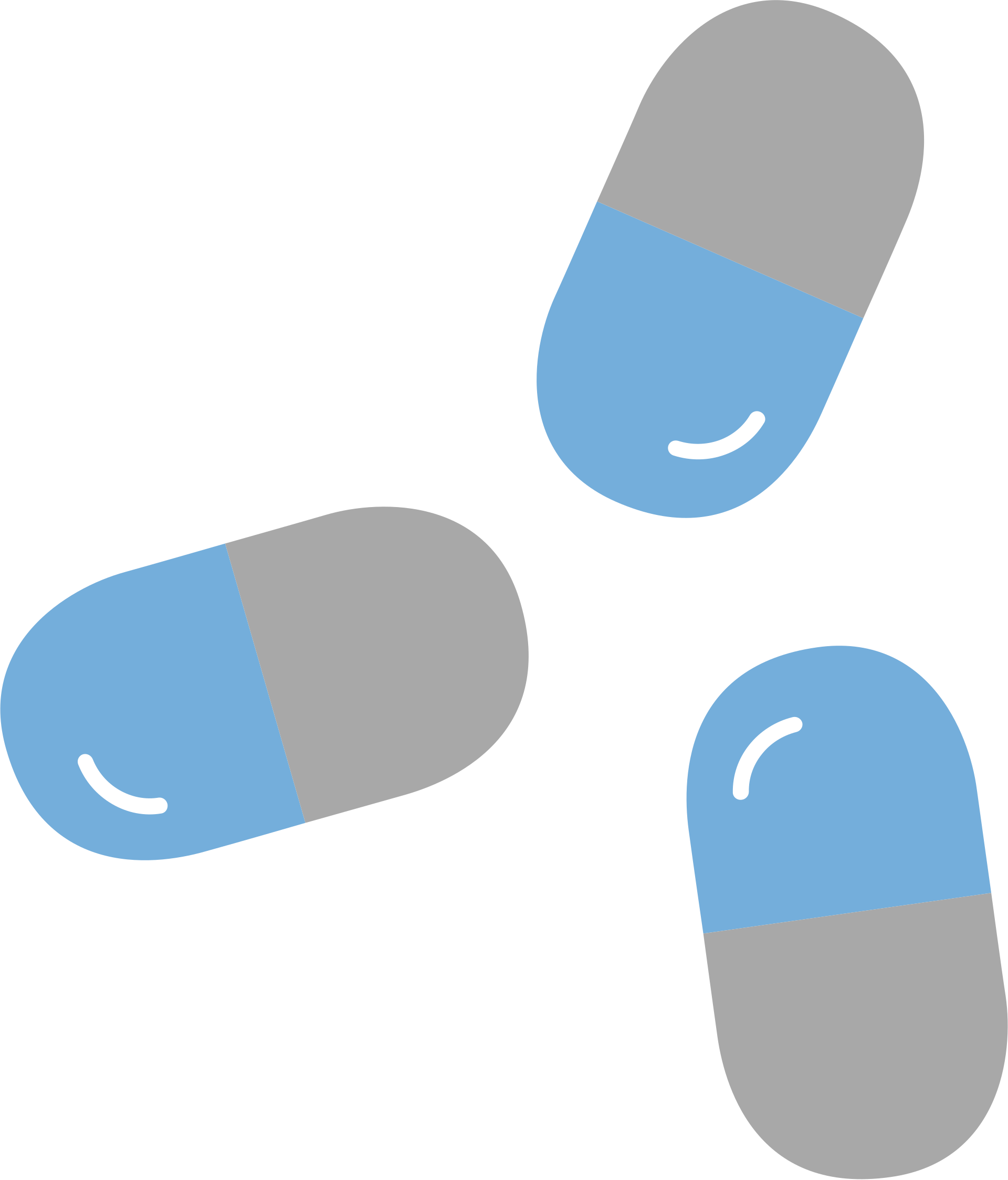 Guilherme Benevides, Guilherme Manfré, Isabella Franca e Natália Branco
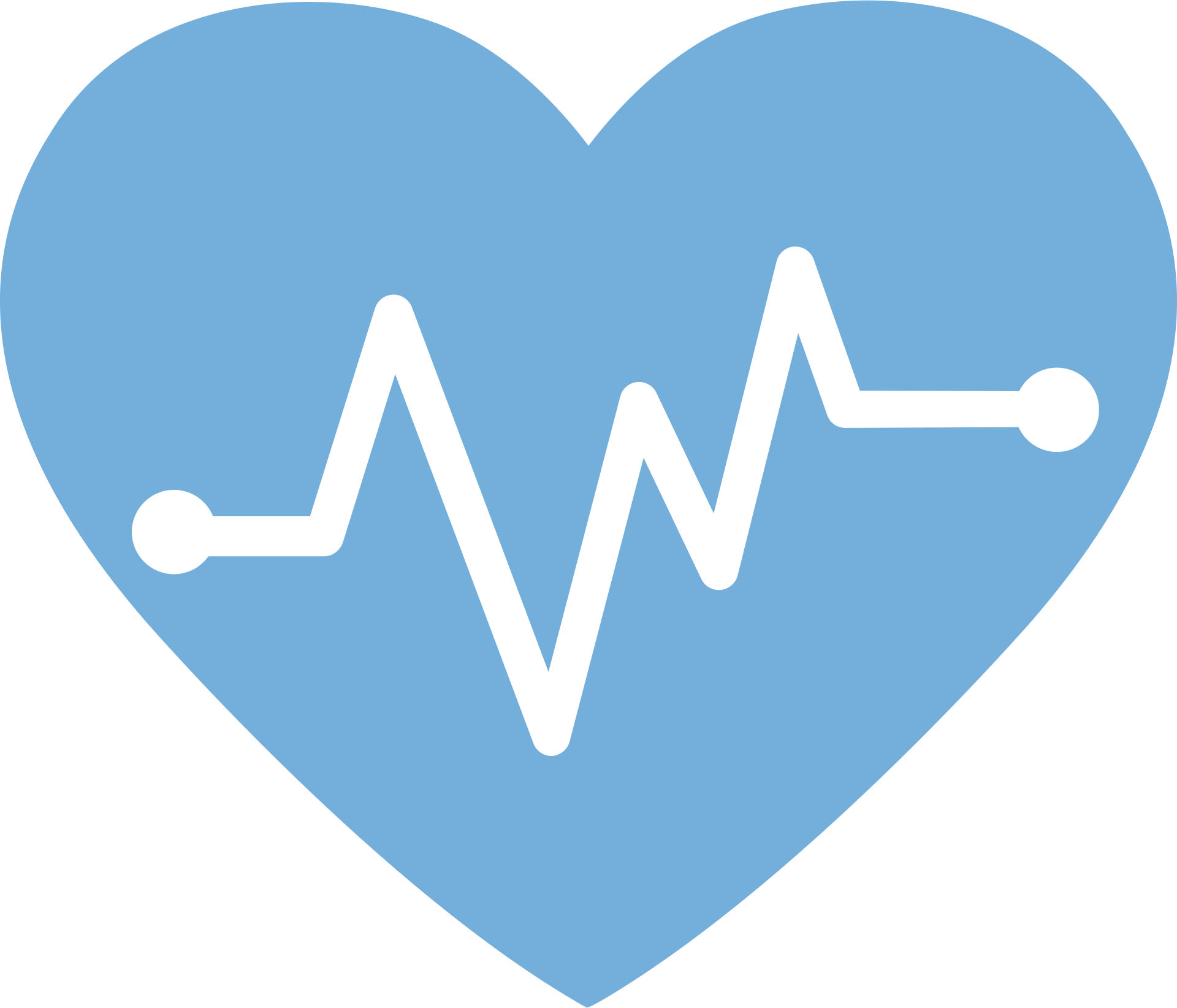 Outros Tecidos Moles
Pele
Músculos
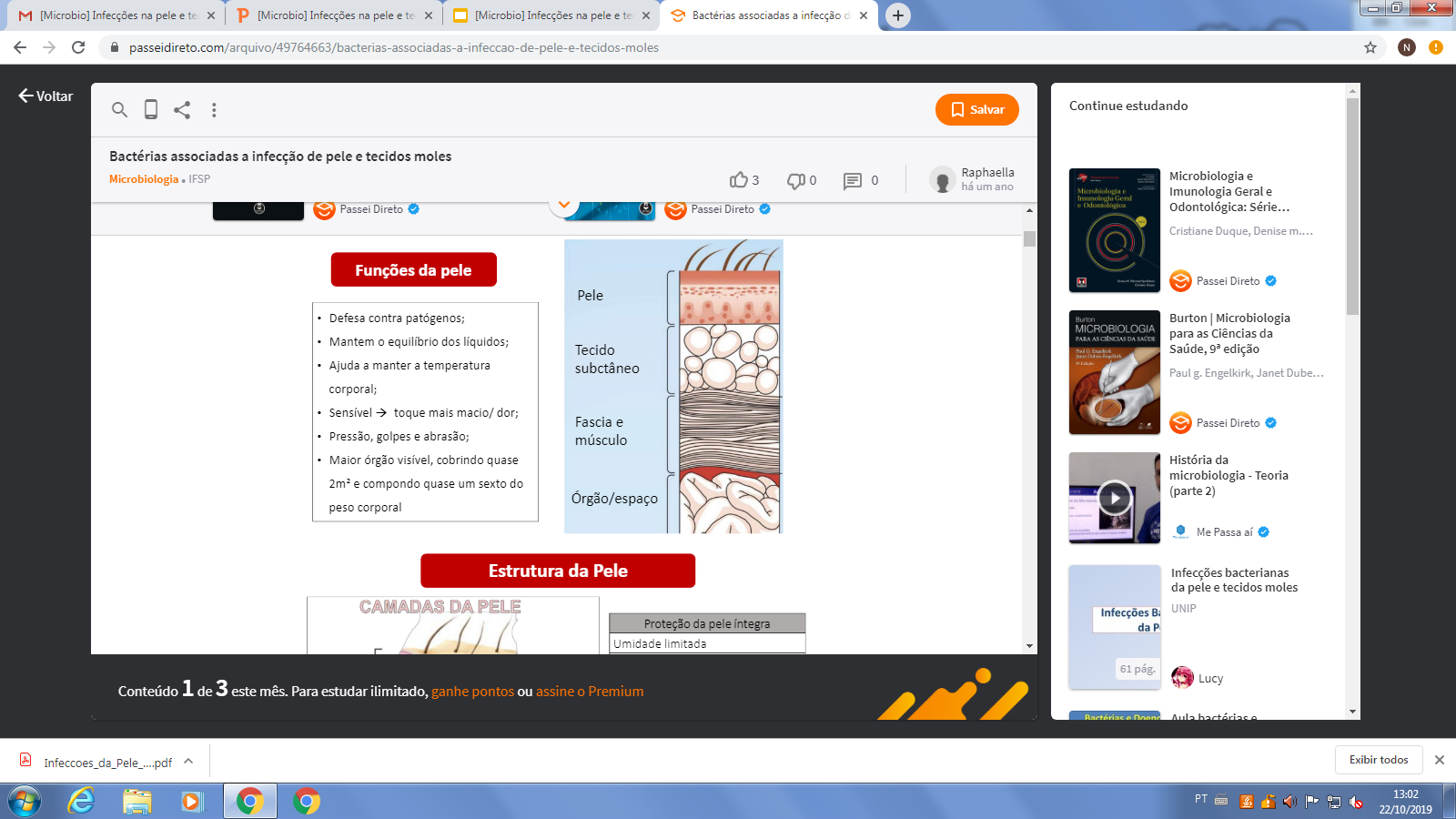 Tecidos de matriz extracelular rica em fibras colágenas e elastina, transmitem forças, possuem propriedades estruturais e realizam grandes deformações.
Único tecido com habilidade contrátil, possui função de movimentação e manutenção da postura
Órgão de grande extensão, composto por derme e epiderme e que possui função de proteção, regulação e sensação.
Introdução
Primarias
Secundarias
Monomicrobiana
Polimicrobiana
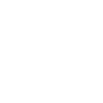 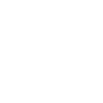 Variedade de agentes etiologicos.
Apenas um agente etiologico é responsavel pela infeccao
Sem porta de entrada aparente.
Complicaçoes de lesoes. Feridas, lesoes abrasivas ou traumas.
Classificaçao
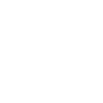 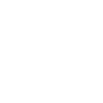 Traumatismo
Hematogênica
Portas de Entrada
Transmitida pelas vias circulatórias através da disseminação de toxinas ou microorganismos, independente de sua causa original.
Lesões no corpo ocasionando a perda de integridade dérmica.
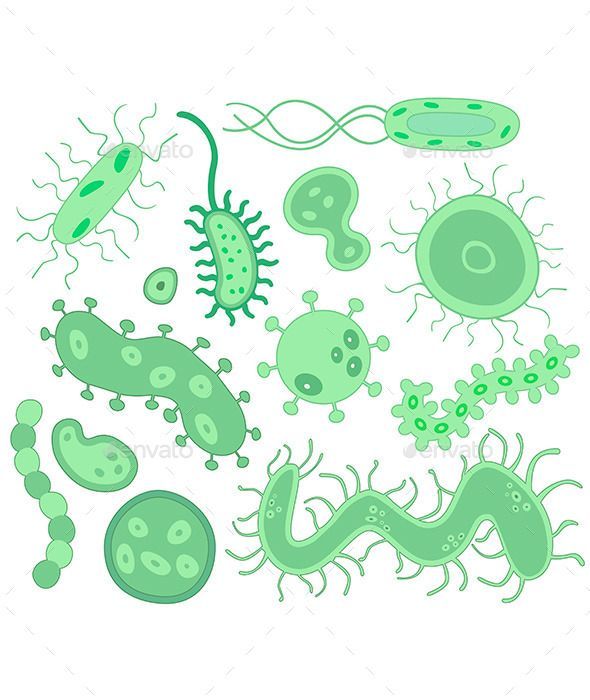 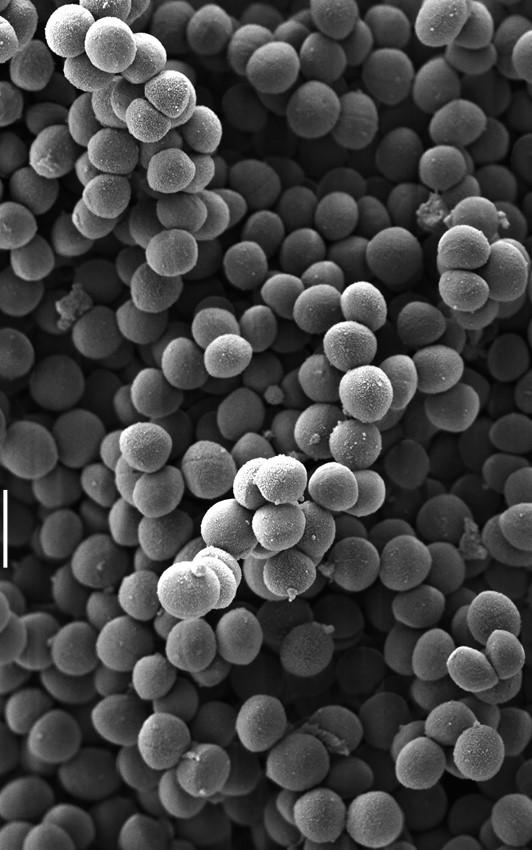 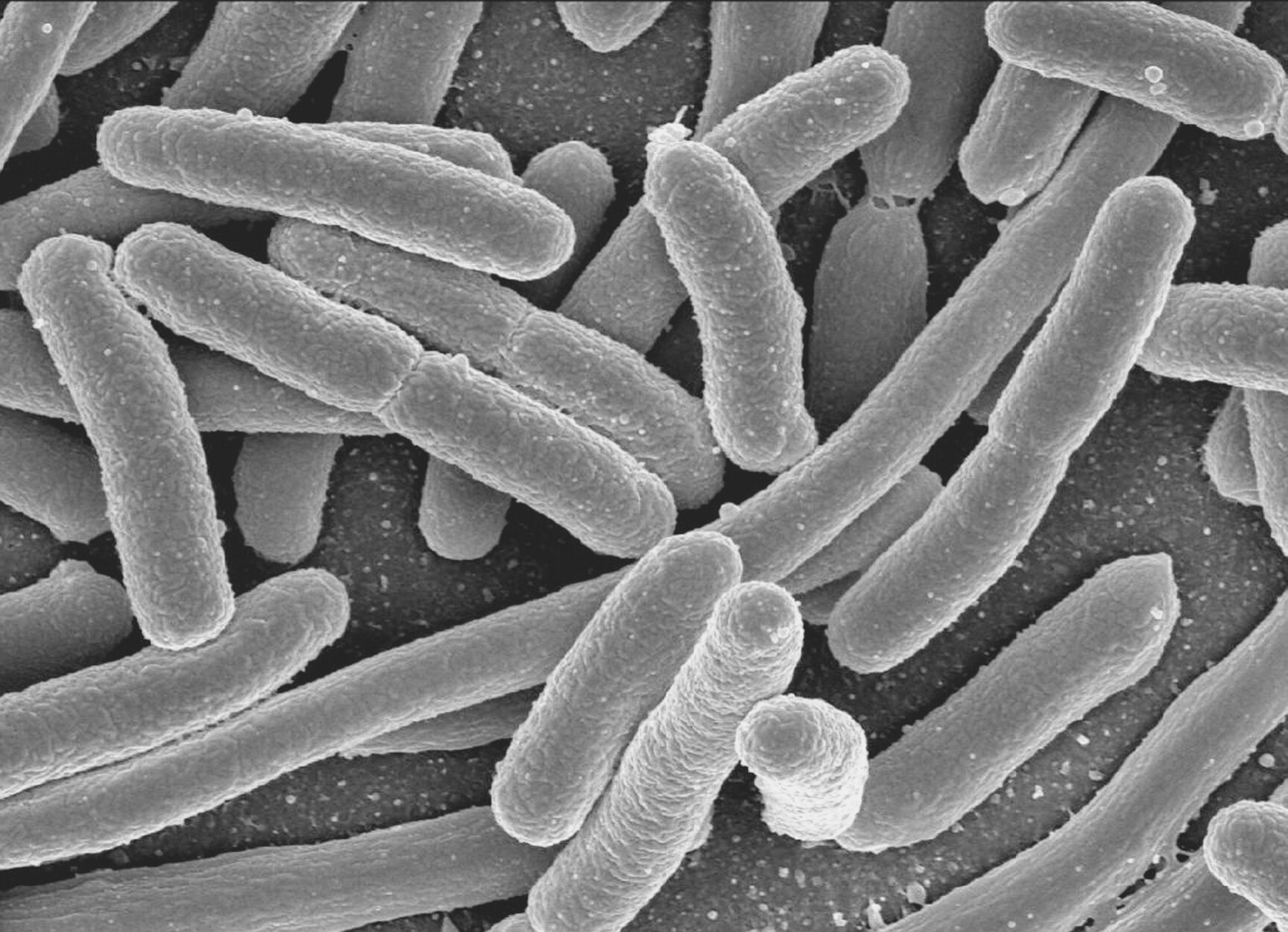 Staphylococcus aureus
Foliculite
Penetracao direta de bacterias
Abscessos
Impetigo
Colonias amareladas
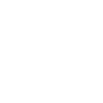 Anaerobico facultativo
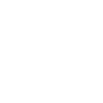 Coccus grã-positiva
Coloração das colonias dão nome a espécie por apresentar a cor dourada (aureus).
Staphylococcus aureus
Não possuem motilidade
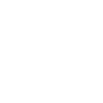 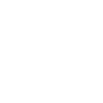 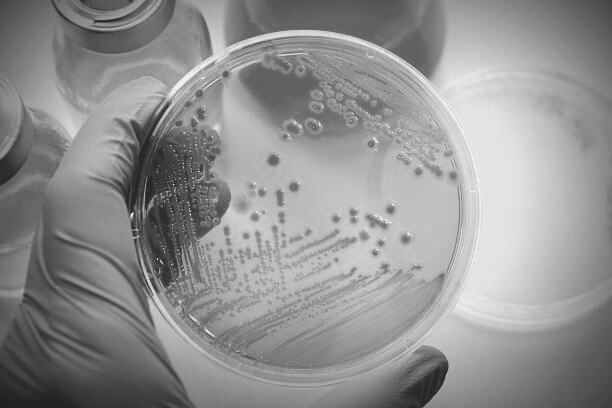 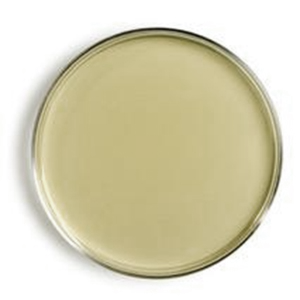 Ágar Triptona Soja (TSA)
○ Meio não seletivo 

○ Rico em triptona e peptona

○ Fonte de carboidratos, lipídeos e proteínas para o crescimento de microorganismos

○ Meio não seletivo

○ pH : 7,3
CONDIÇÕES DE CULTIVO
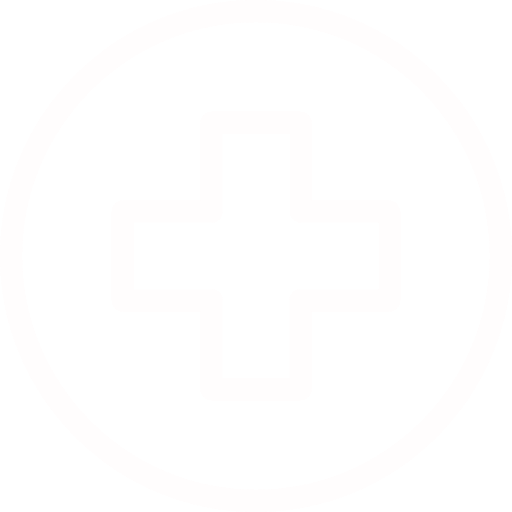 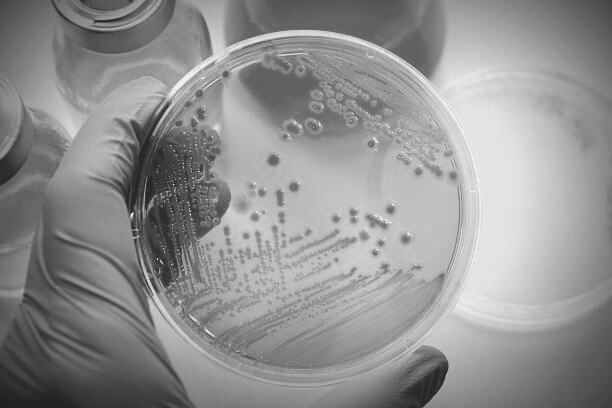 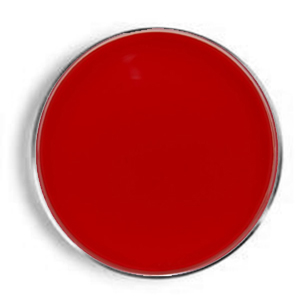 Ágar Sangue
○Meio de base rica

○Não seletivo

○Base: meio ágar columbia

○Acrescido de 5% de sangue desfibrinado de carneiro ou cavalo

○Meio isento de glicose

○ pH: 7,3
CONDIÇÕES DE CULTIVO
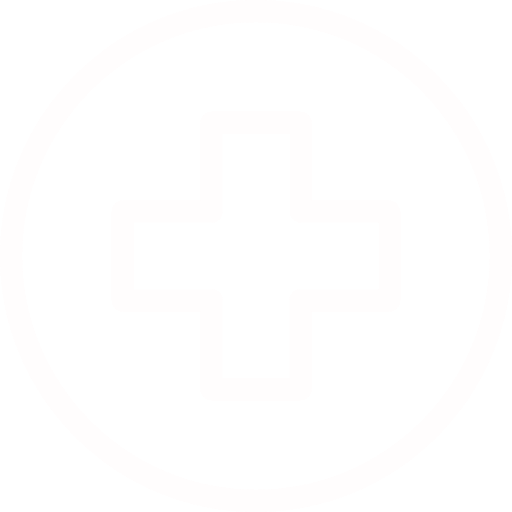 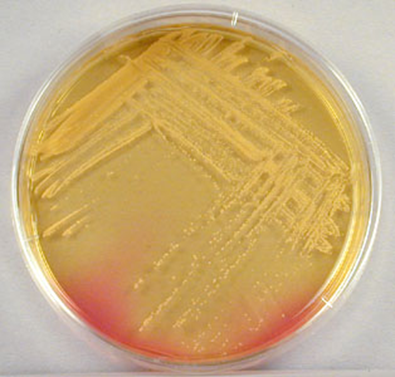 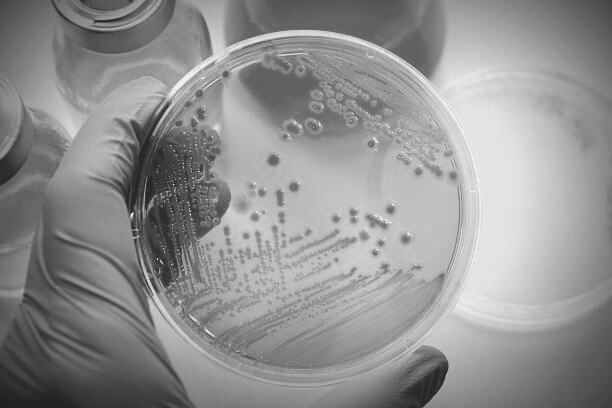 Ágar Manitol Sal
○ O manitol é fermentado

○ Sal inibe o crescimento da maioria dos microorganismos

○ Específico para Streptococcus aureus
CONDIÇÕES DE CULTIVO
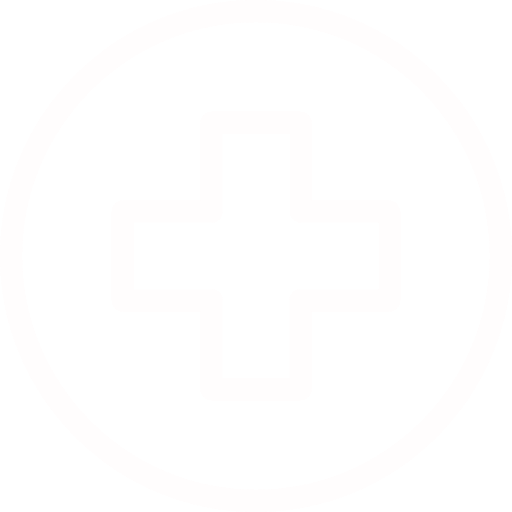 Foliculite
BACTERIOLOGIA 2019
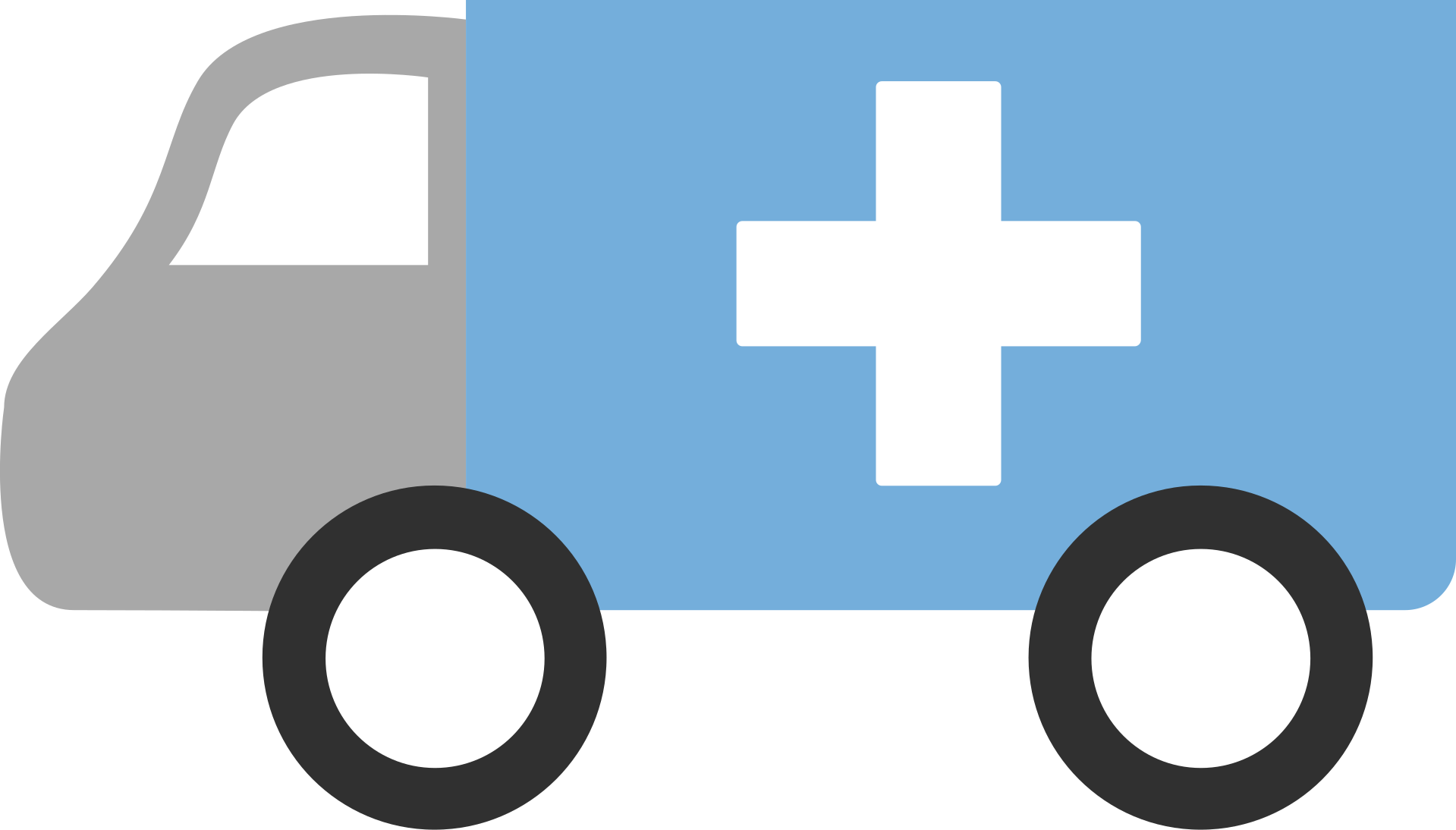 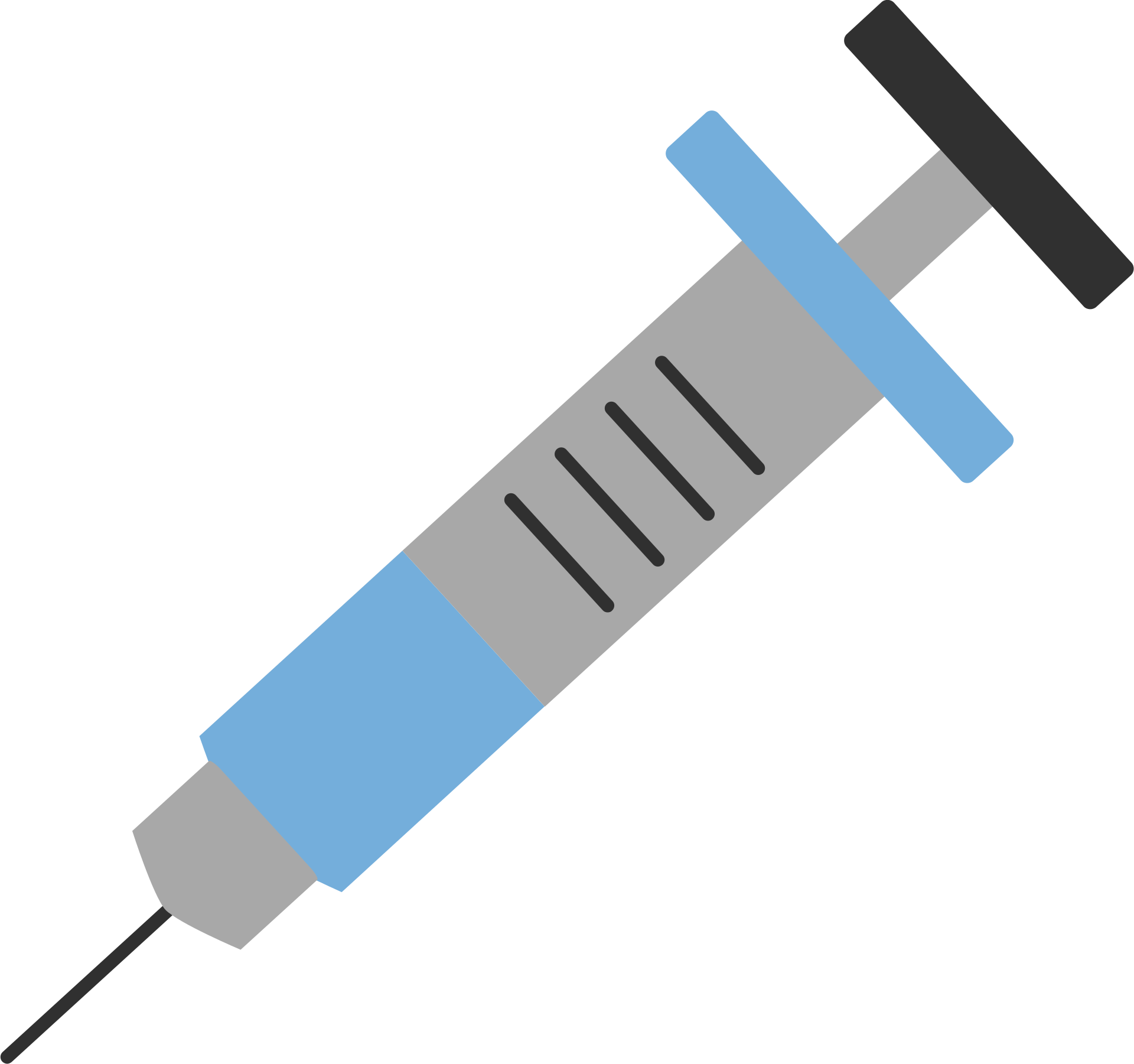 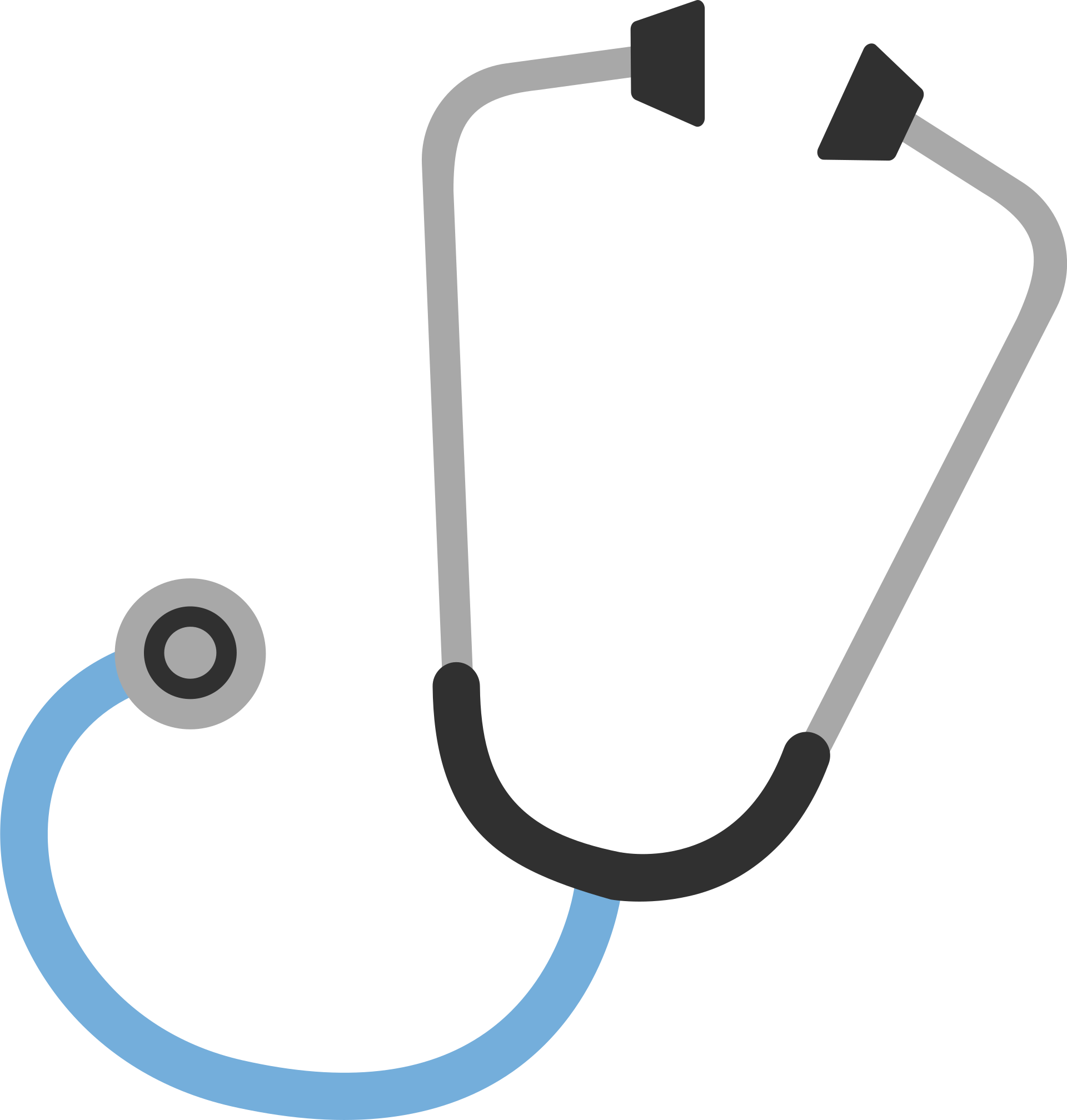 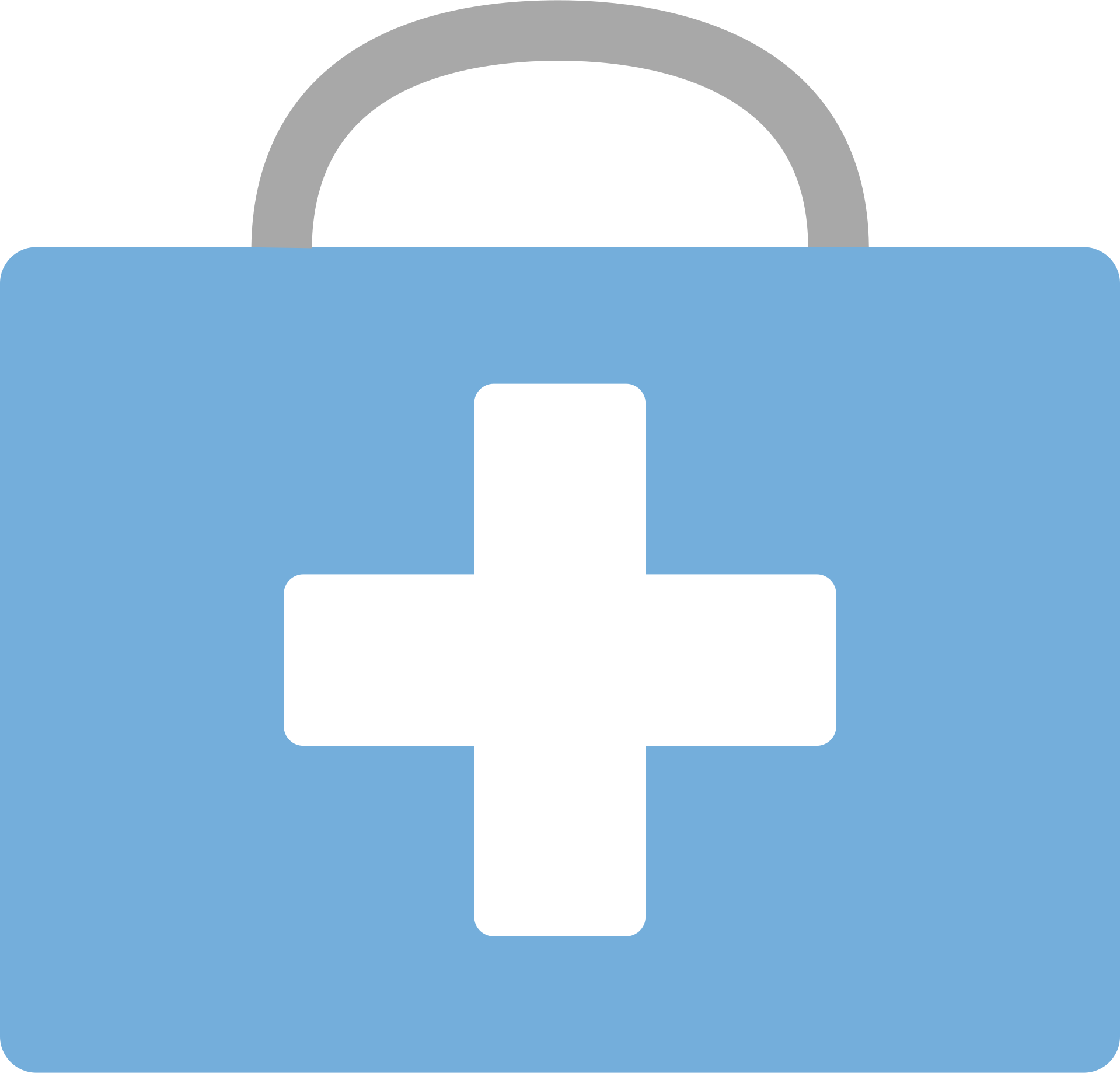 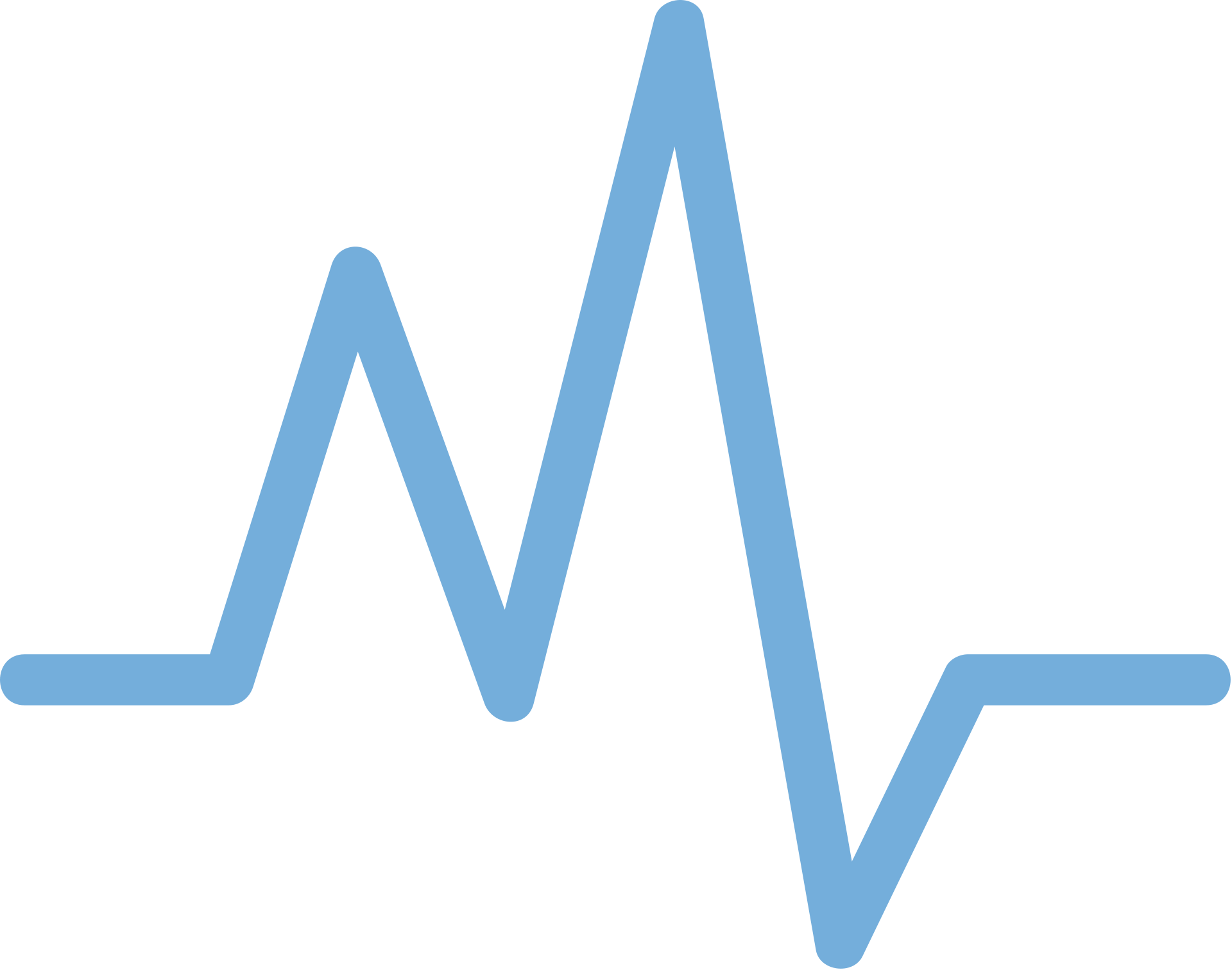 Causada por Staphylococcus aureus
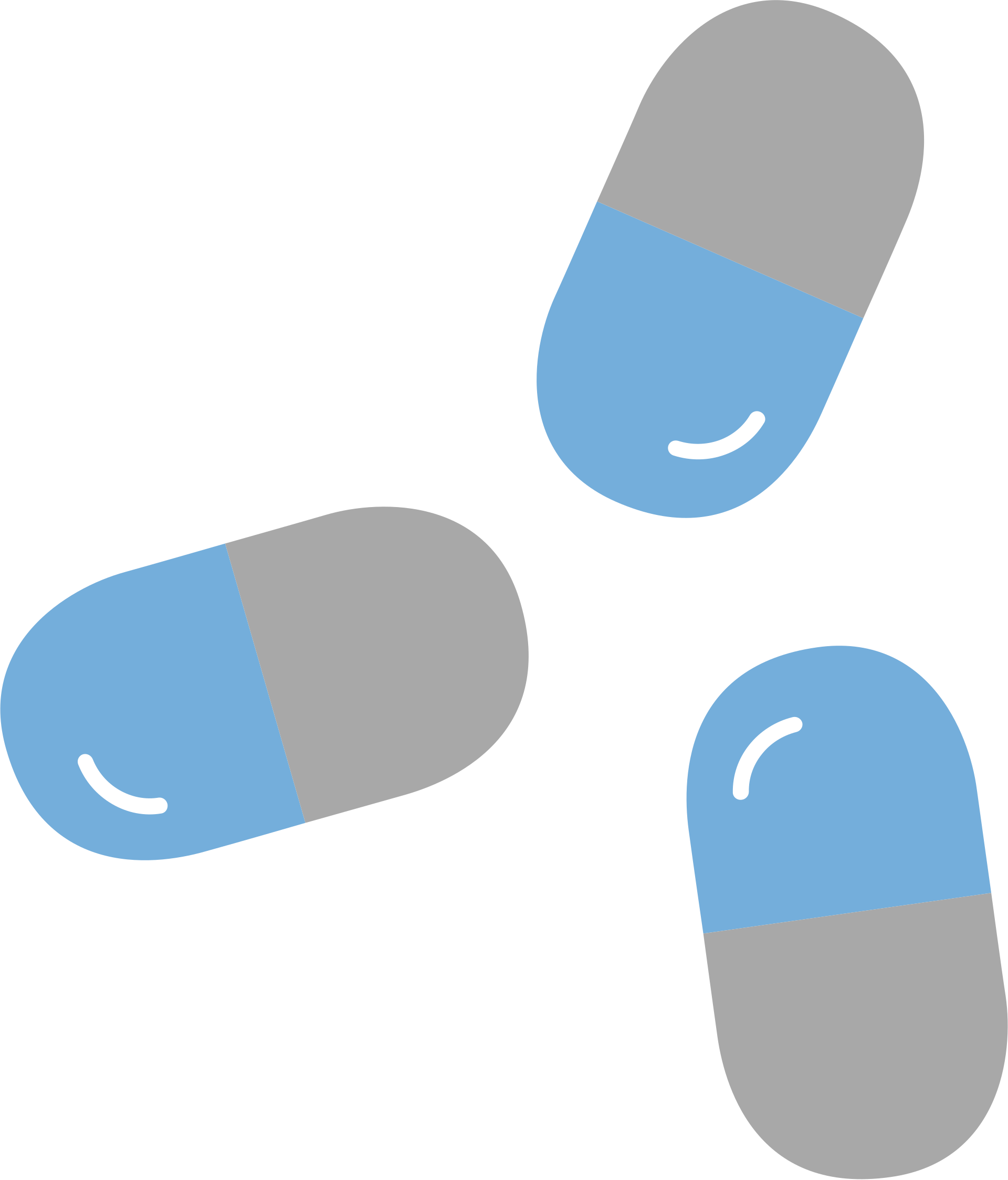 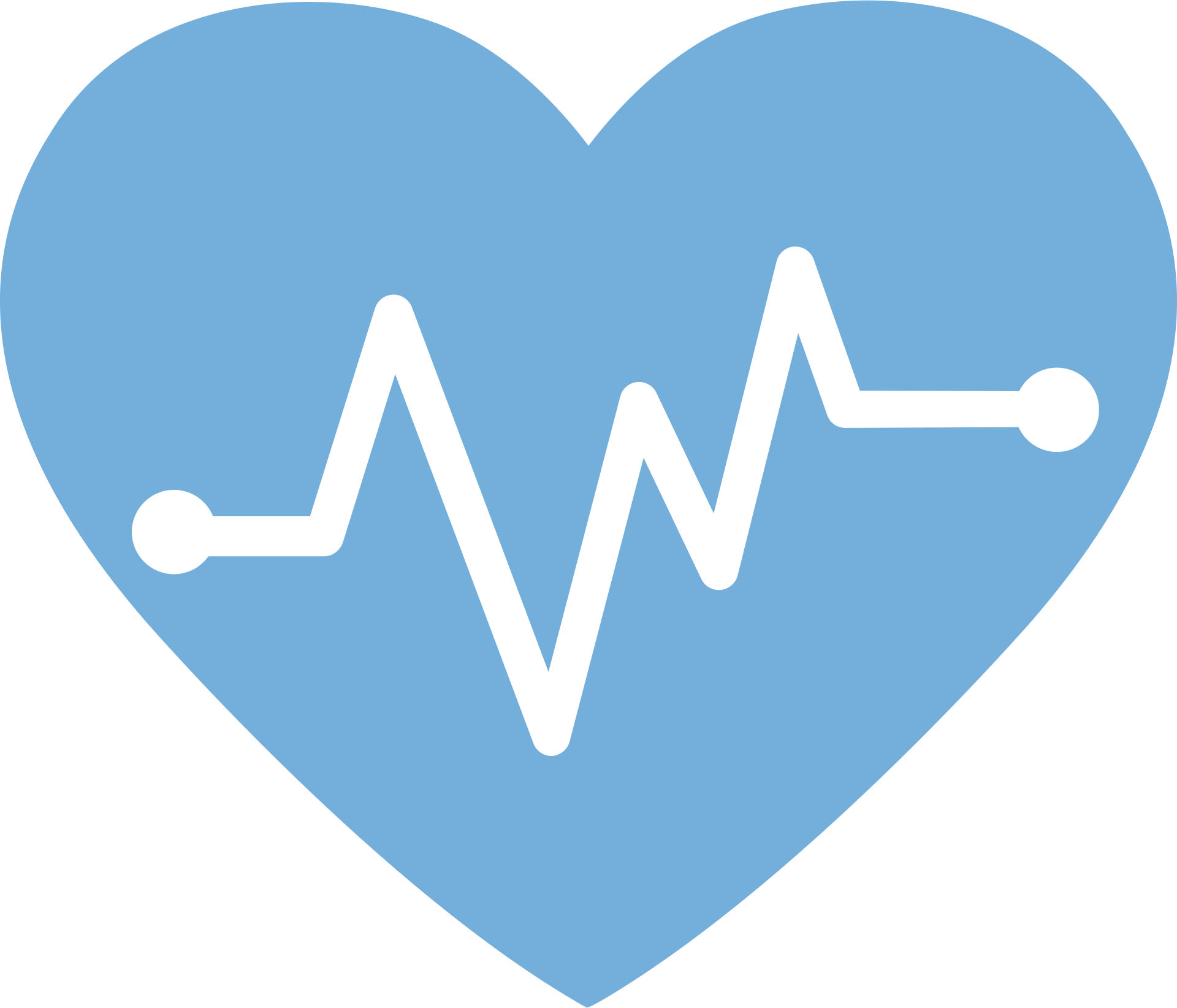 Visão Geral
Infecçao de foliculos capilares
Formação de pequenas bolhas de pus
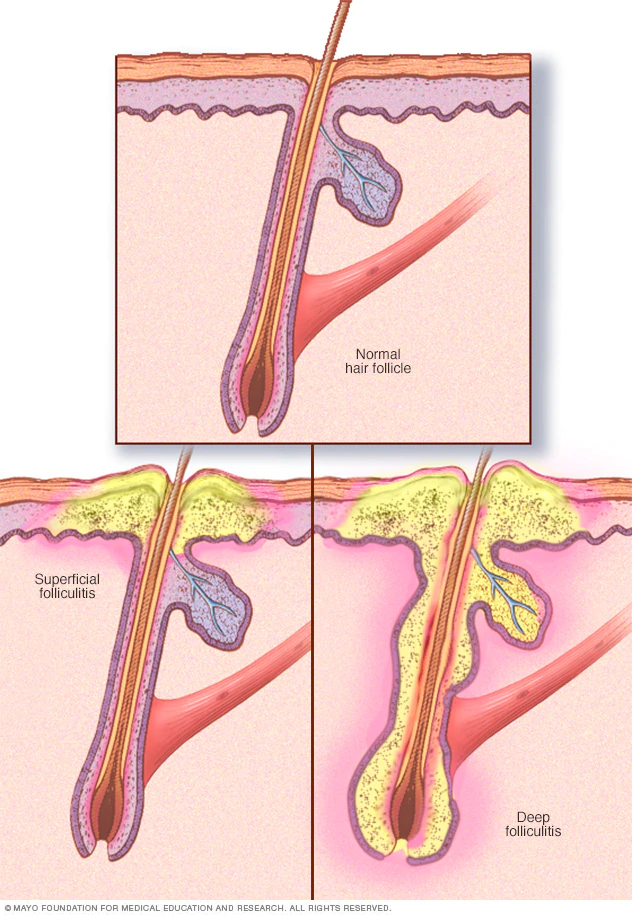 Geralmente não exige tratamento ambulatorial
Classificada em profunda e superficial
Abscessos
BACTERIOLOGIA 2019
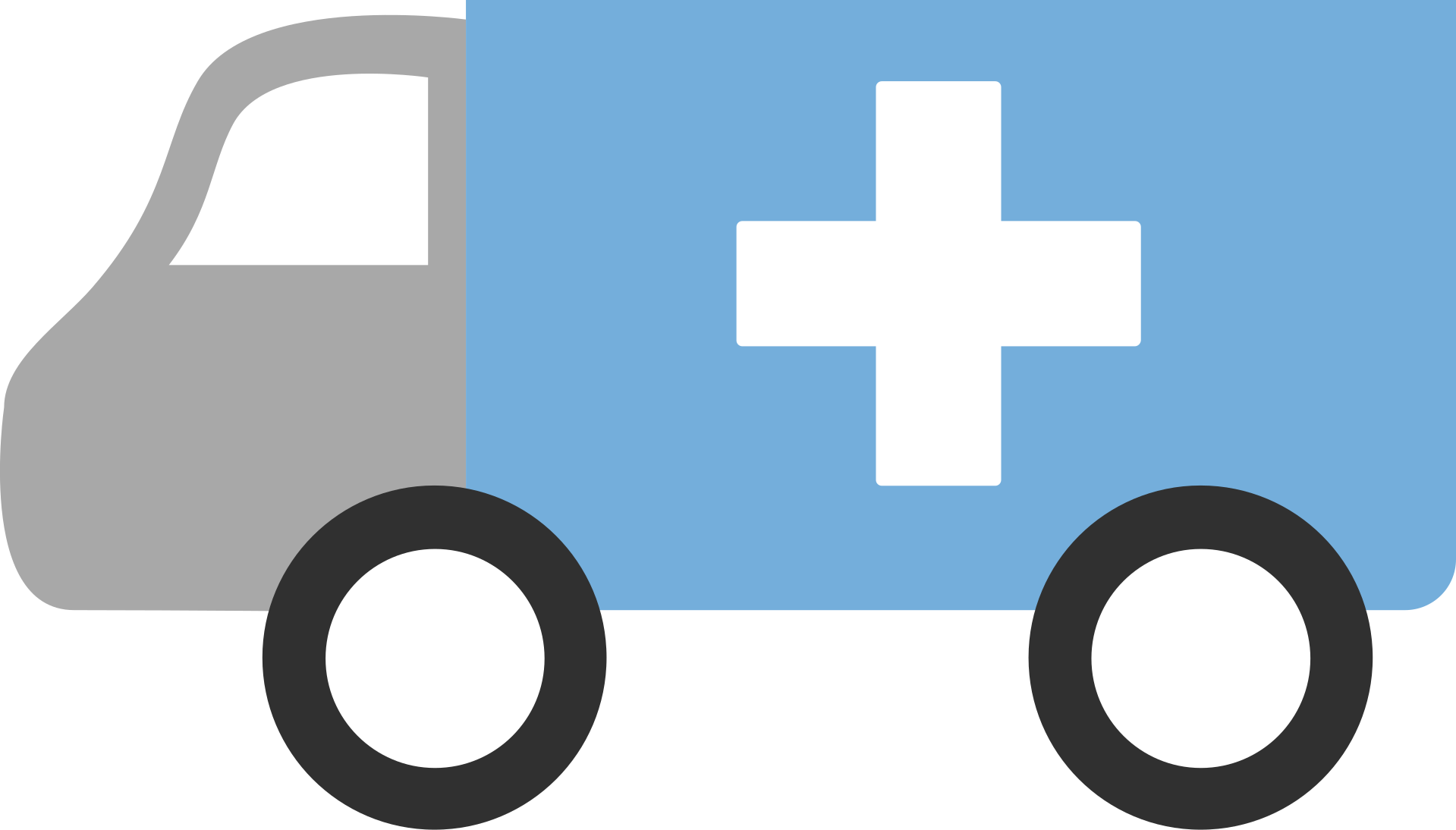 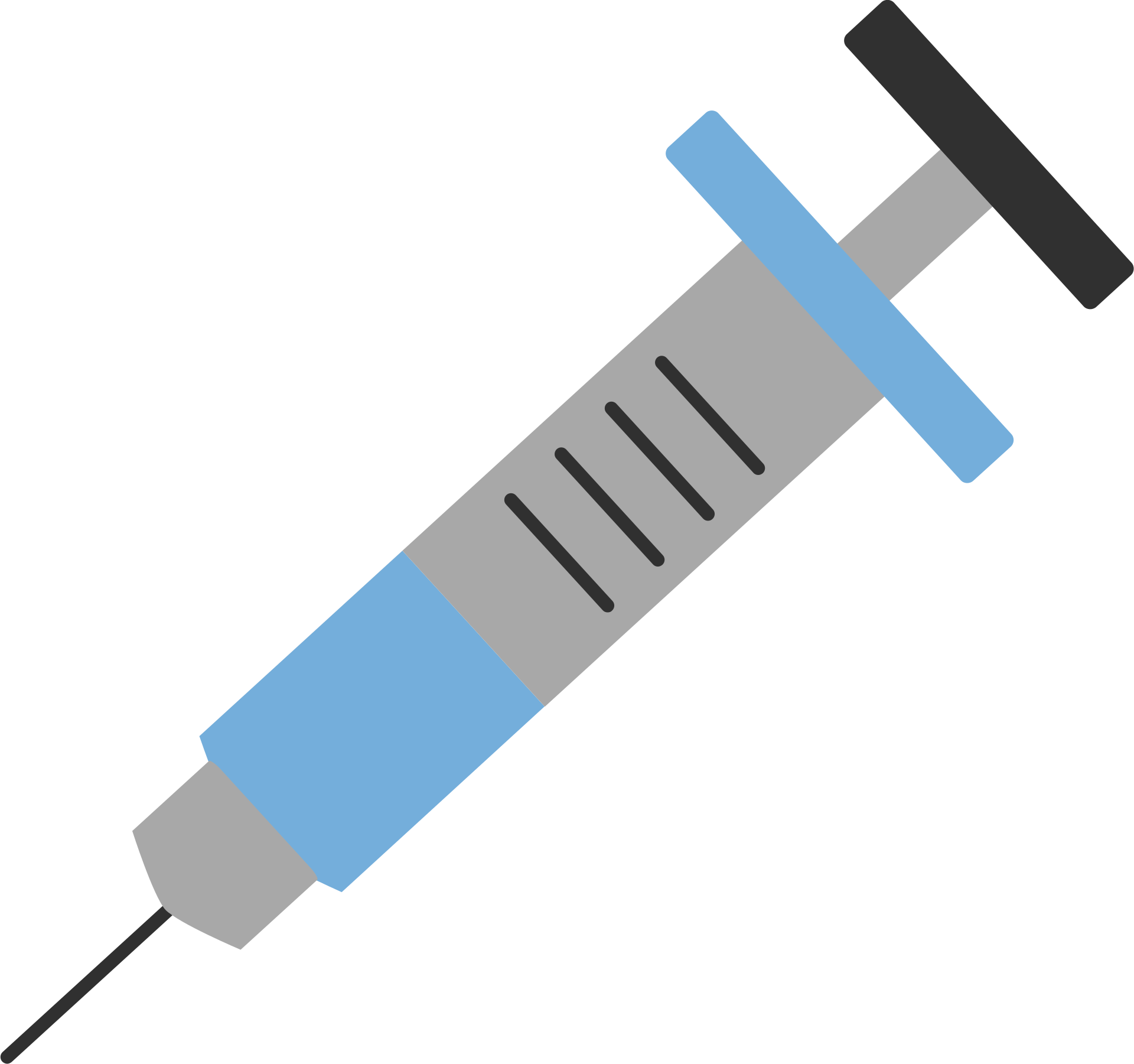 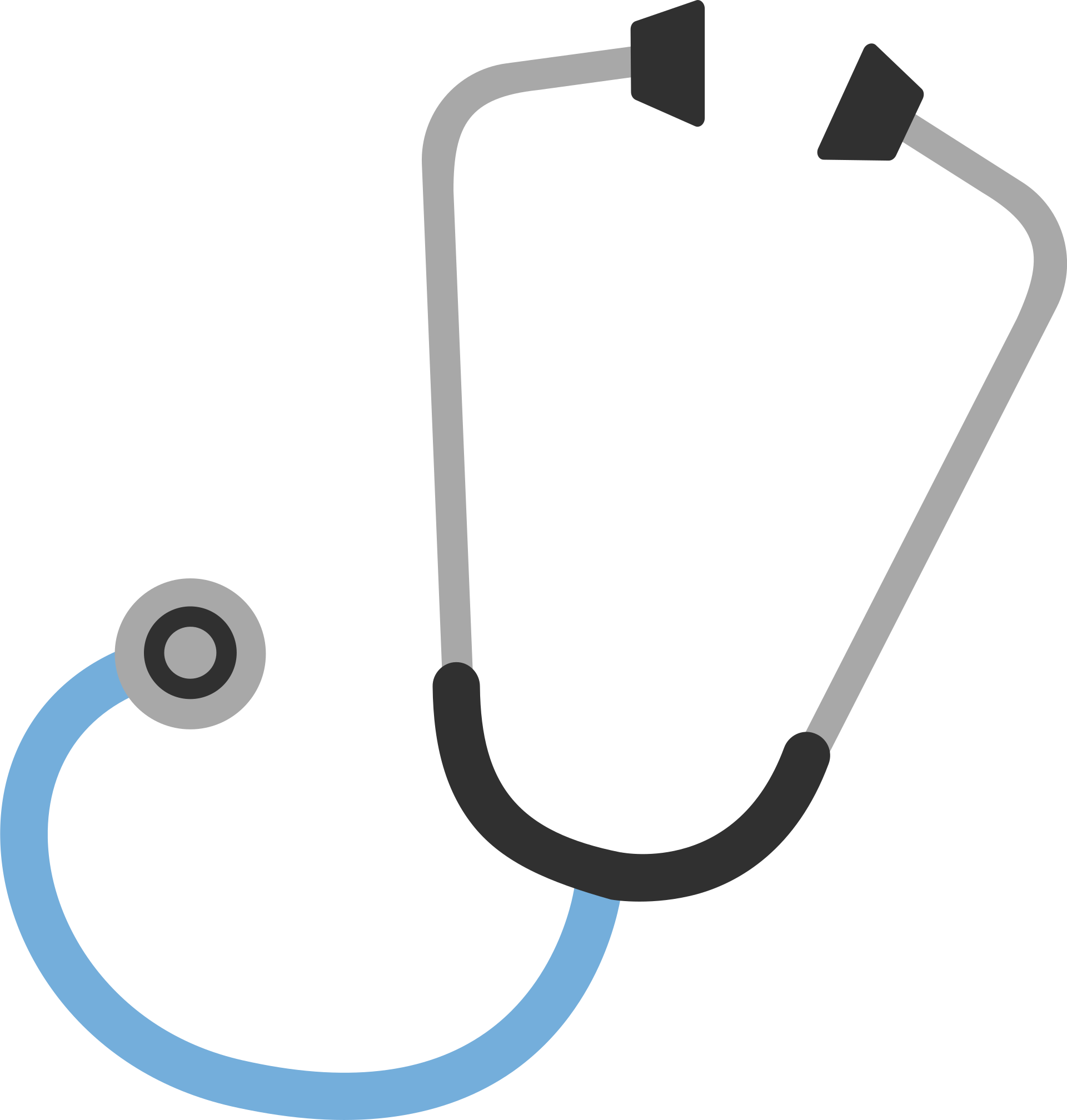 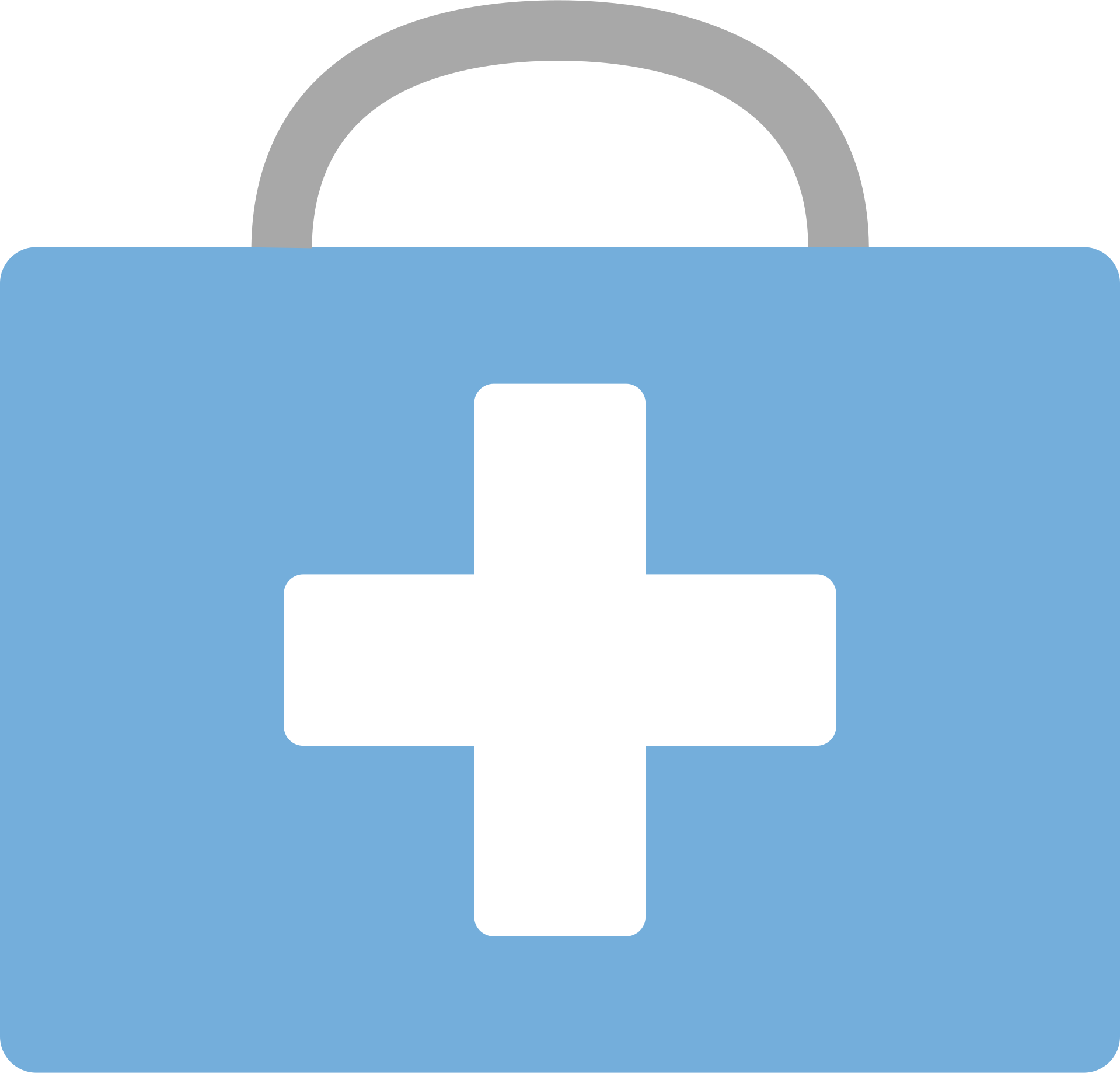 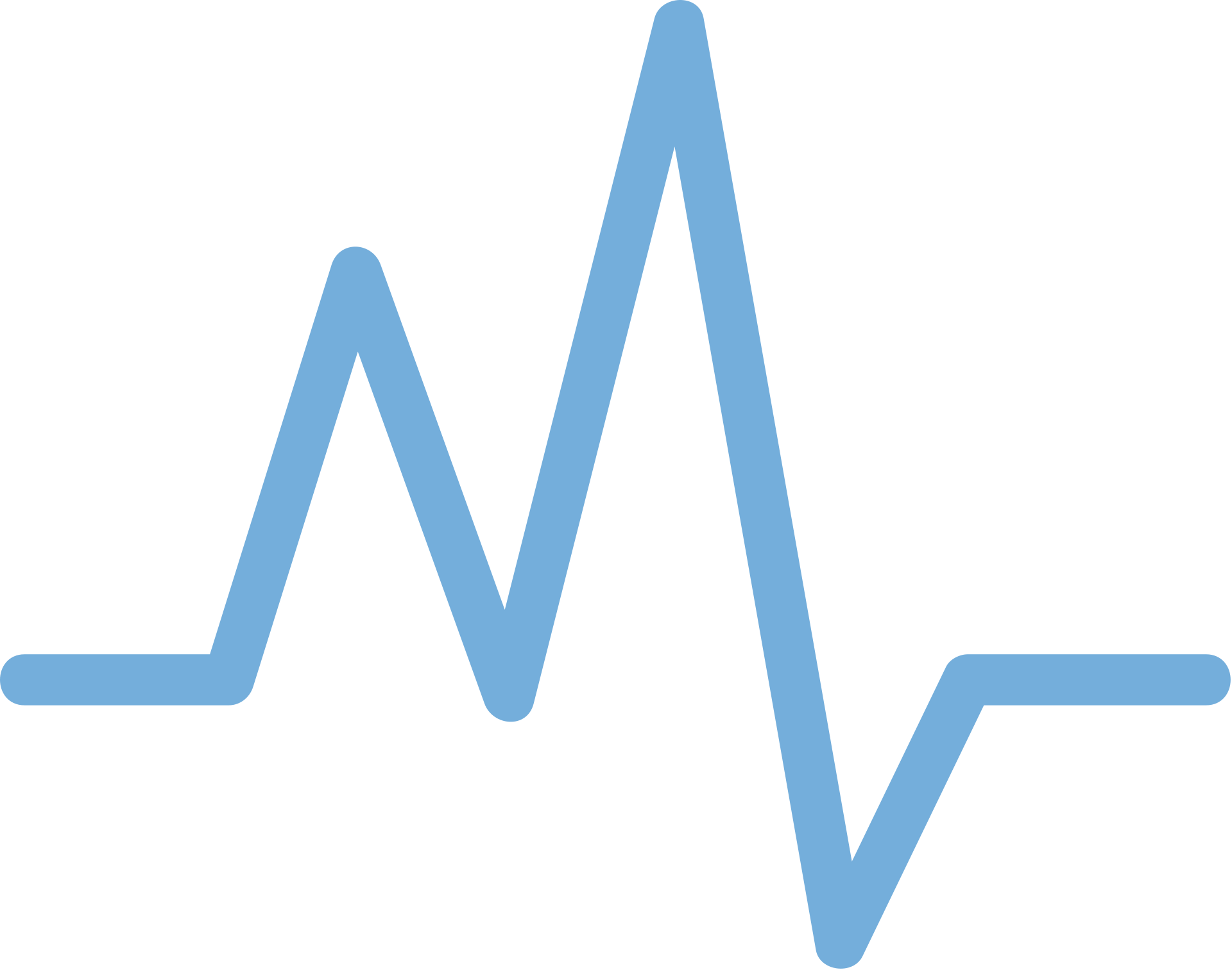 Causados por Staphylococcus aureus
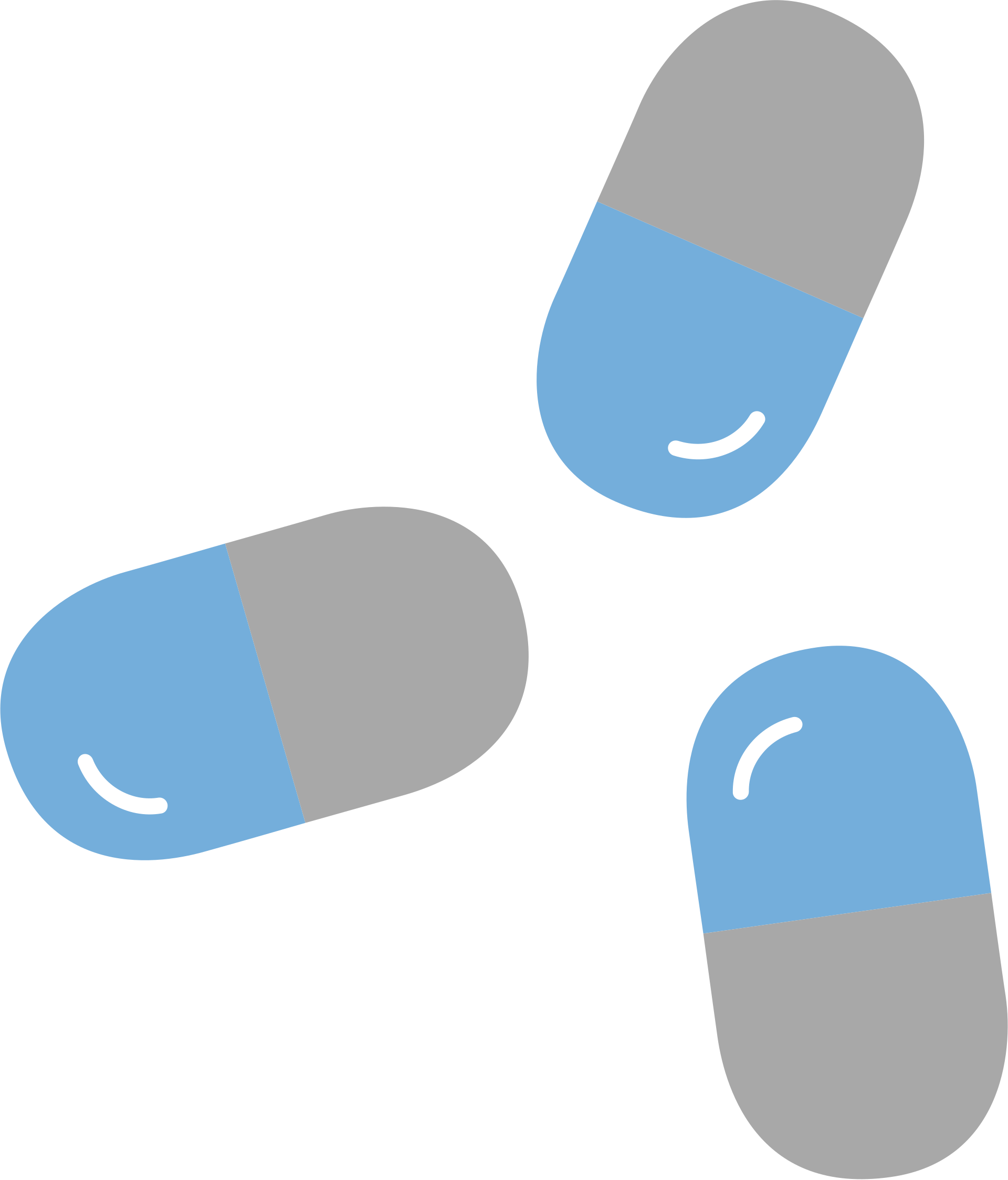 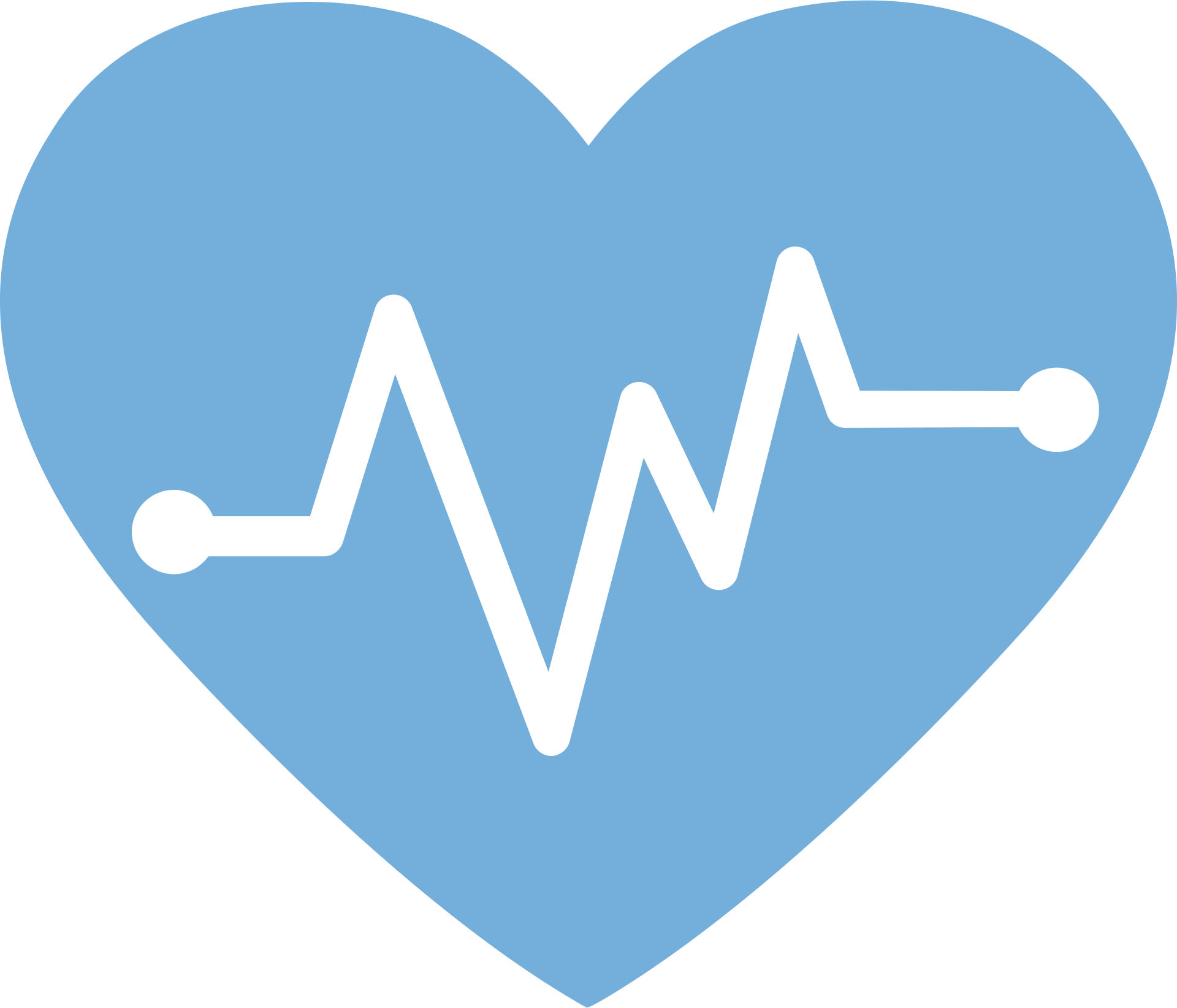 Visão Geral
Formação de bolsa de pus
Inflamaçao, aumento da pressao e dor
Podem ser drenados
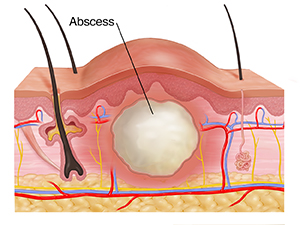 Podem ser tratados com antibioticos
Impetigo
BACTERIOLOGIA 2019
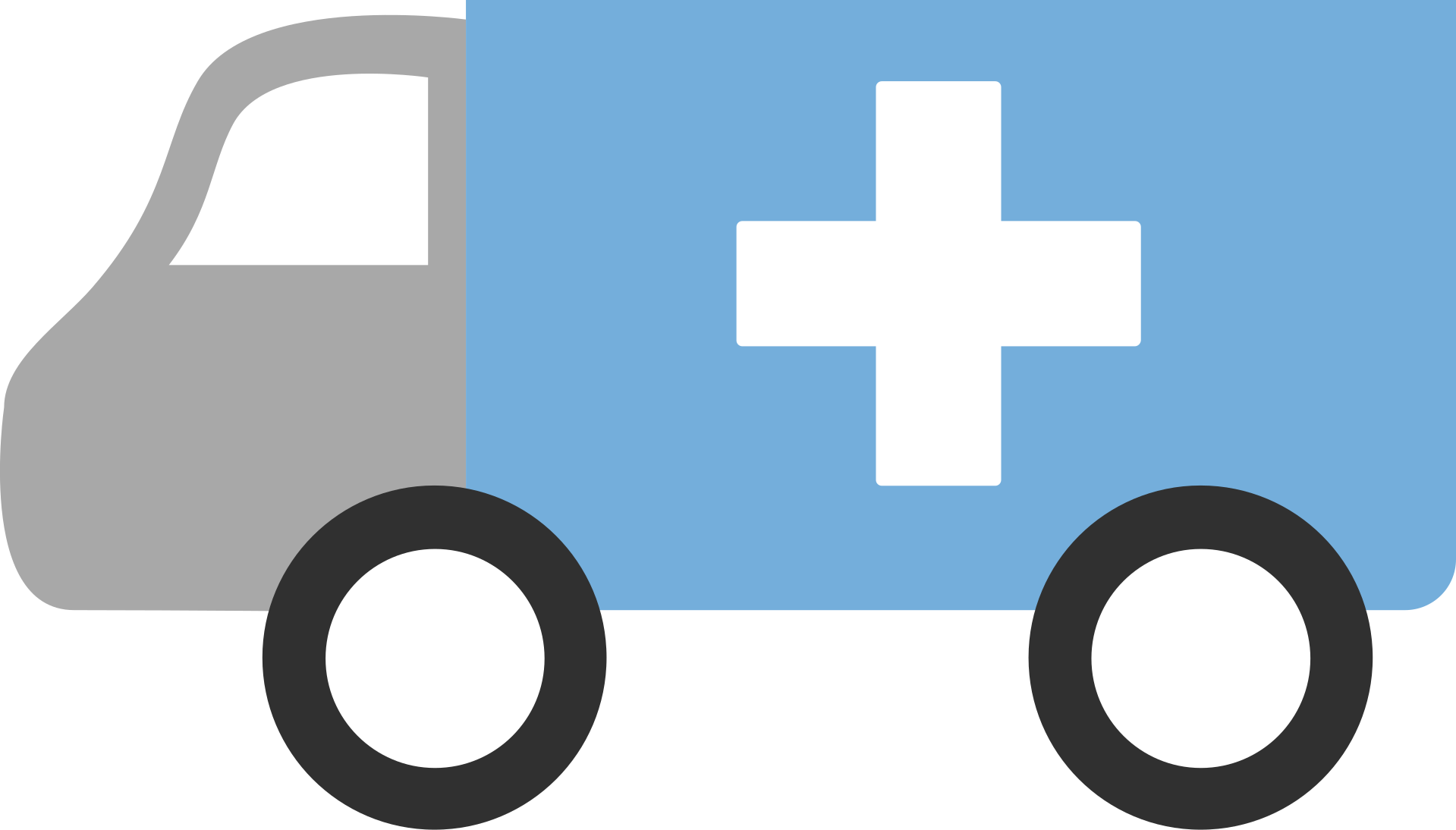 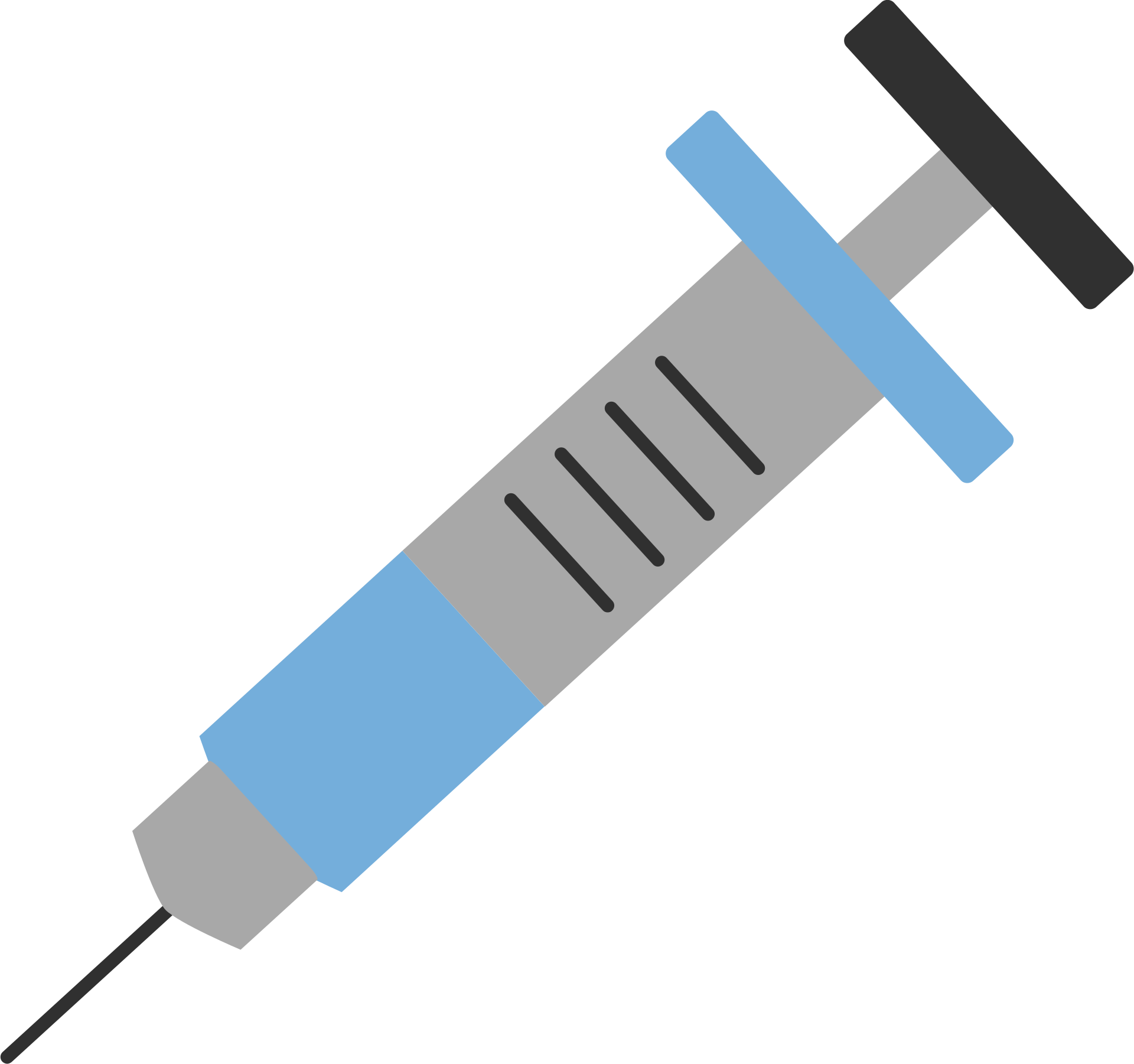 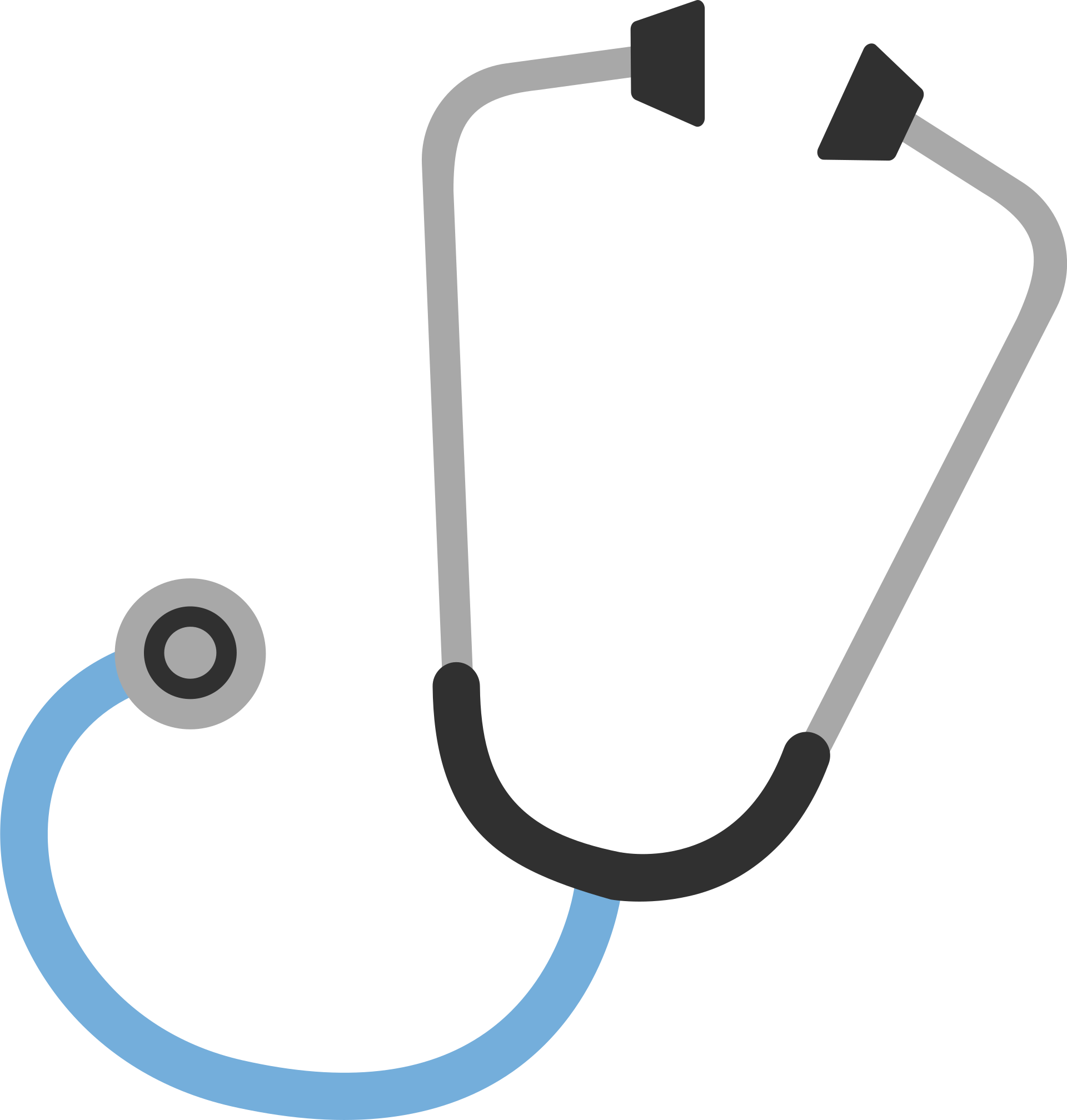 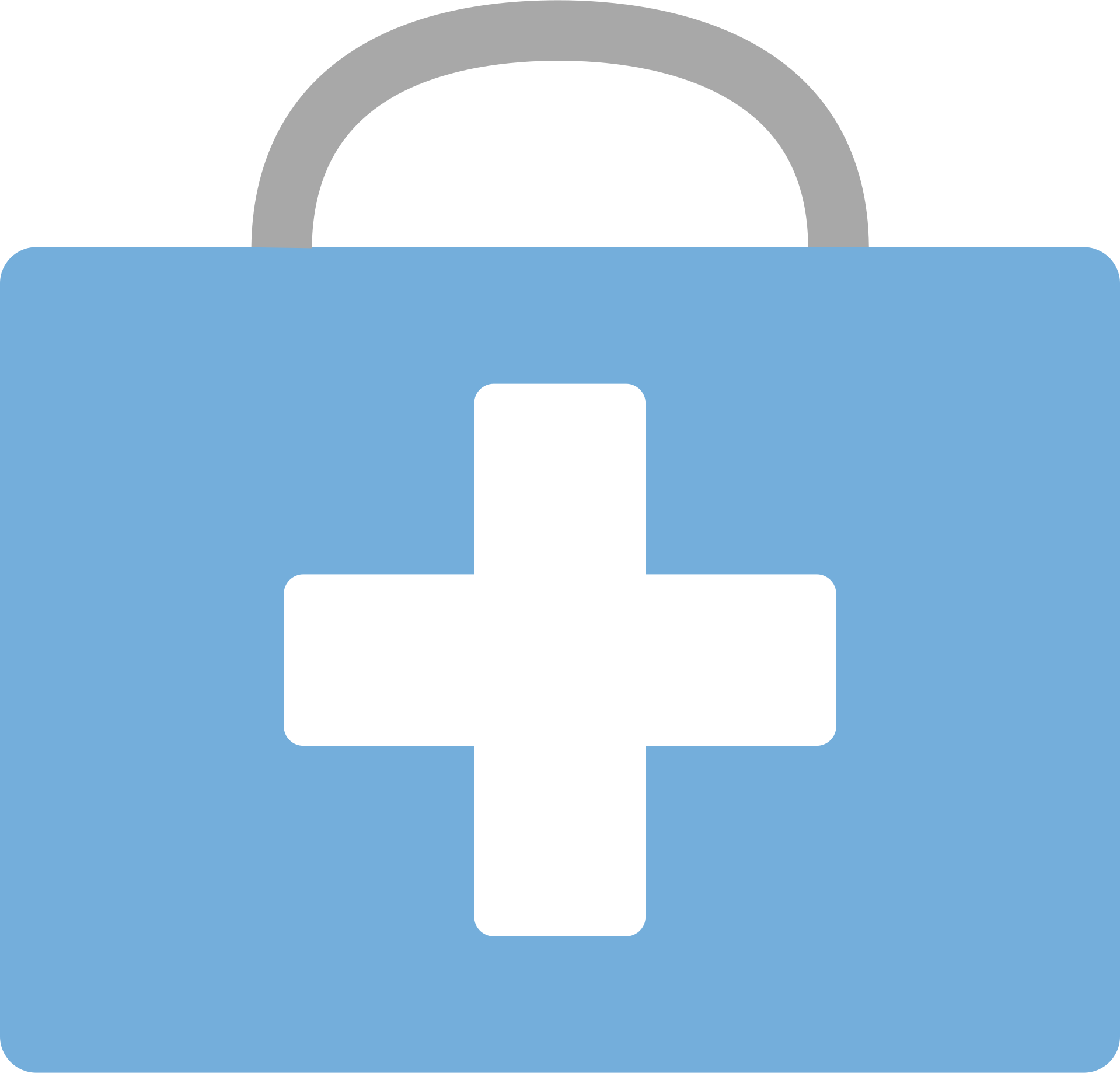 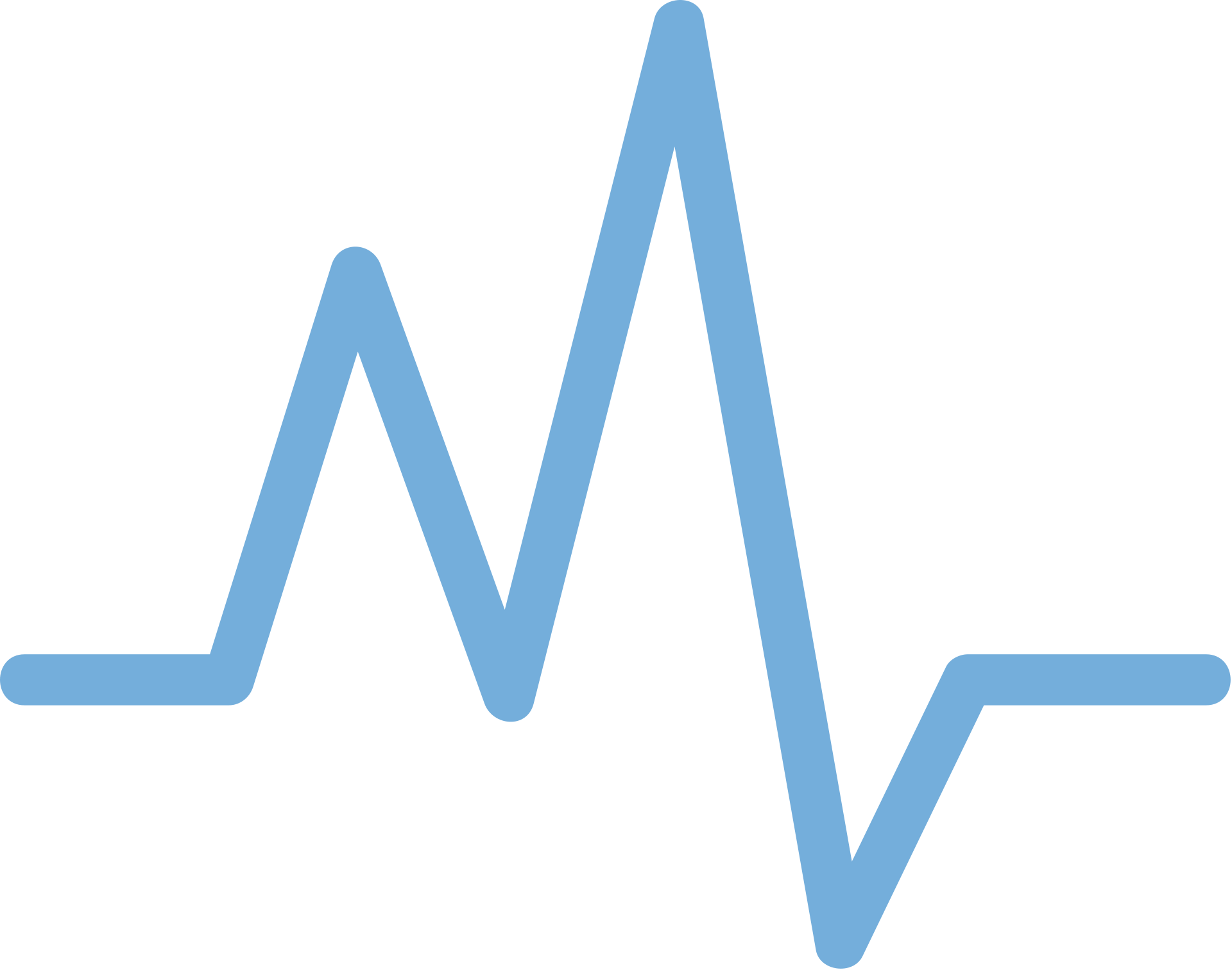 Causado por Staphylococcus aureus
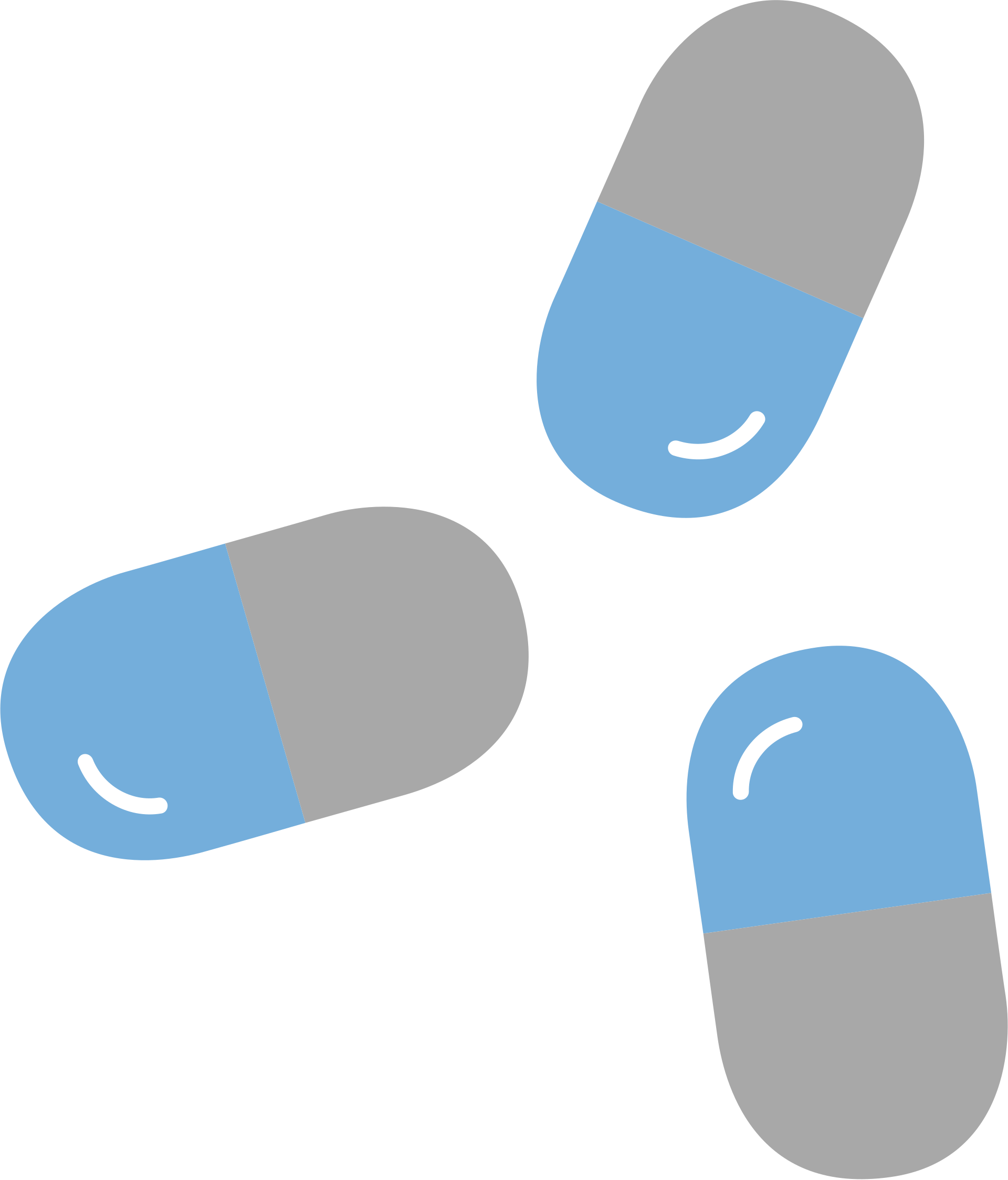 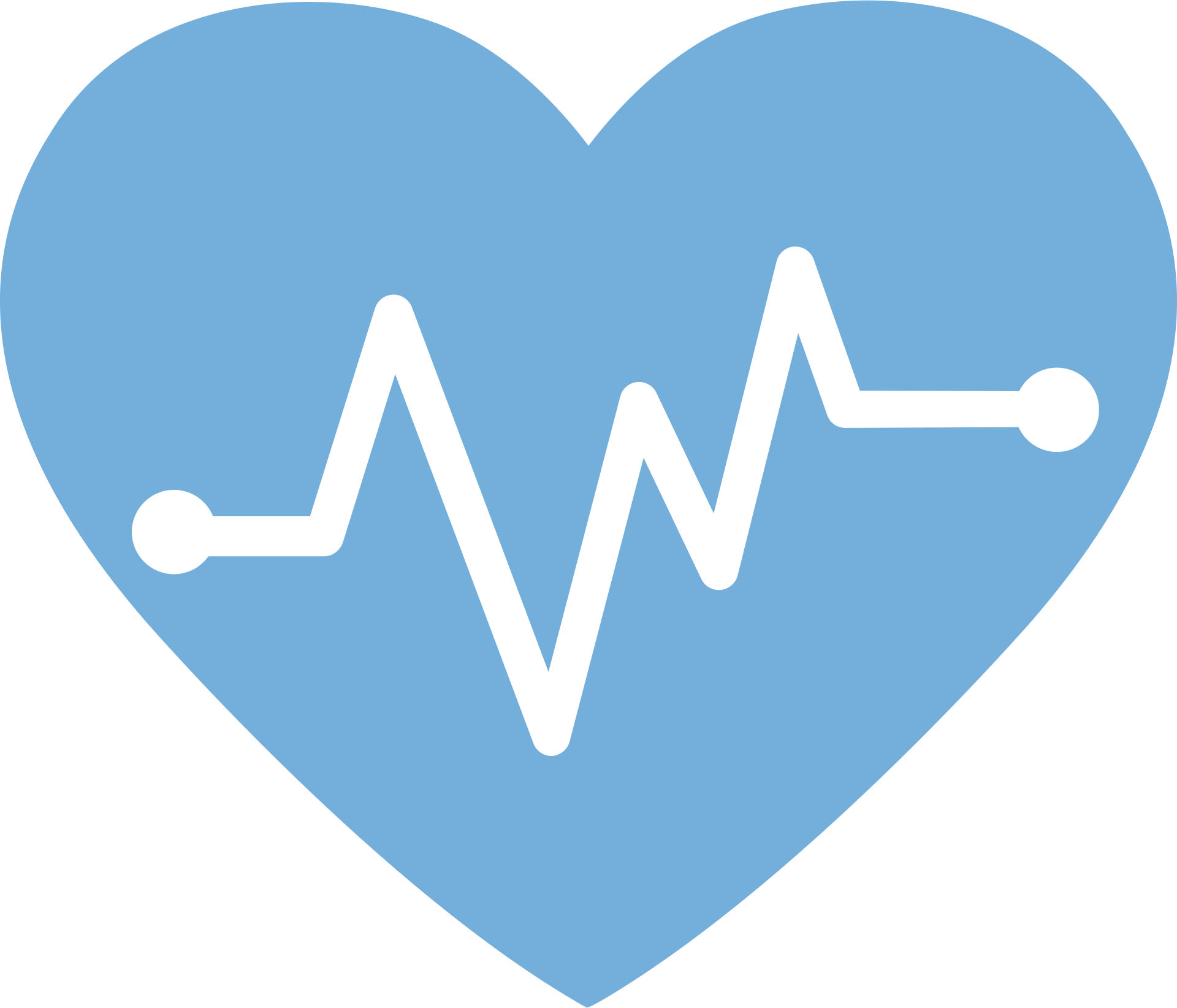 Visão Geral
Infecção das camadas superficiais da pele
Afeta principalmente bebês e crianças
Altamente contagiosa
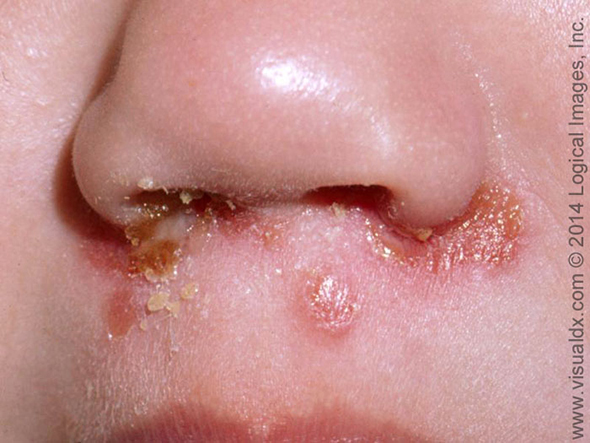 Transmitida por contato direto
Sindrome do choque tóxico
BACTERIOLOGIA 2019
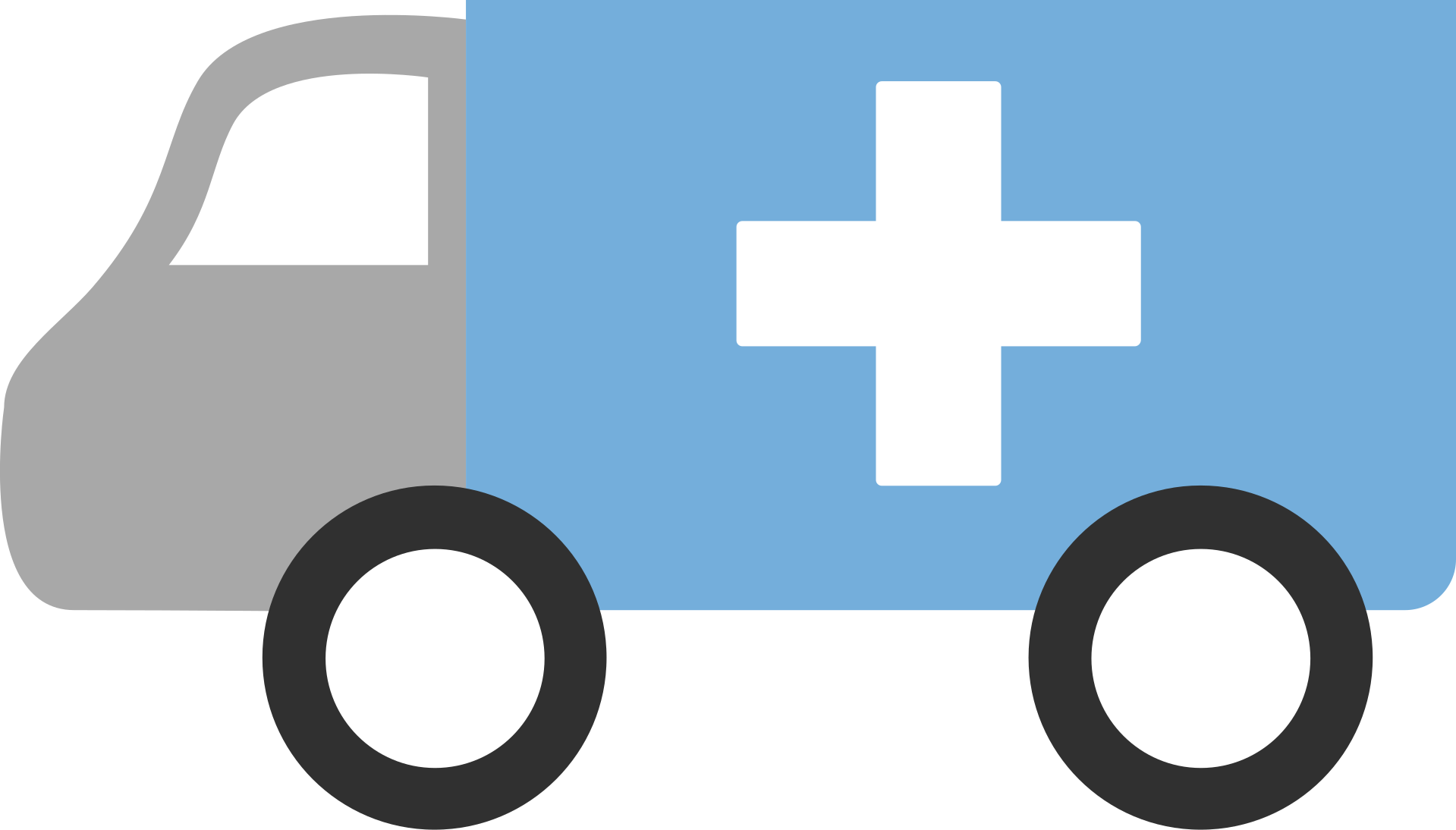 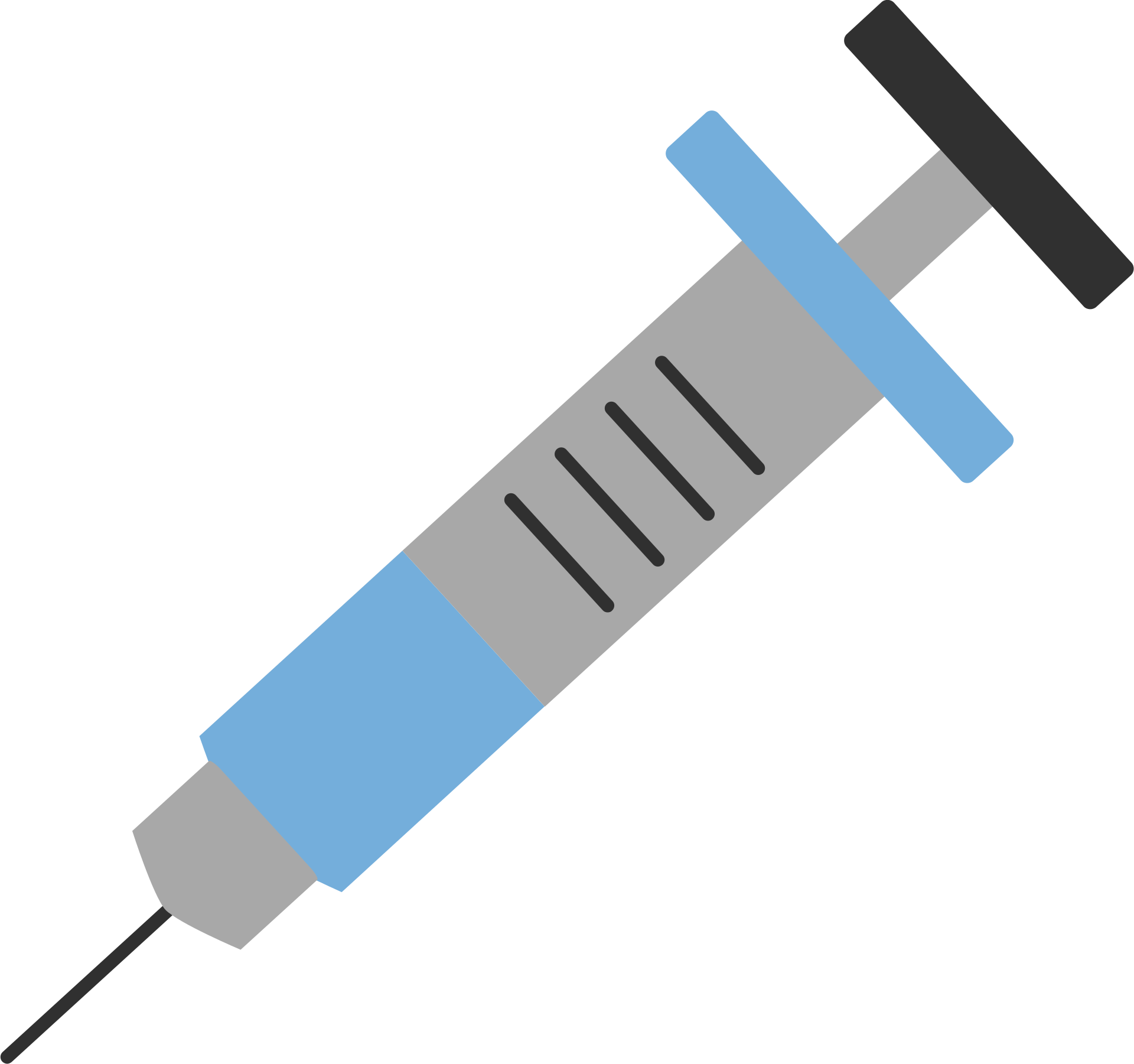 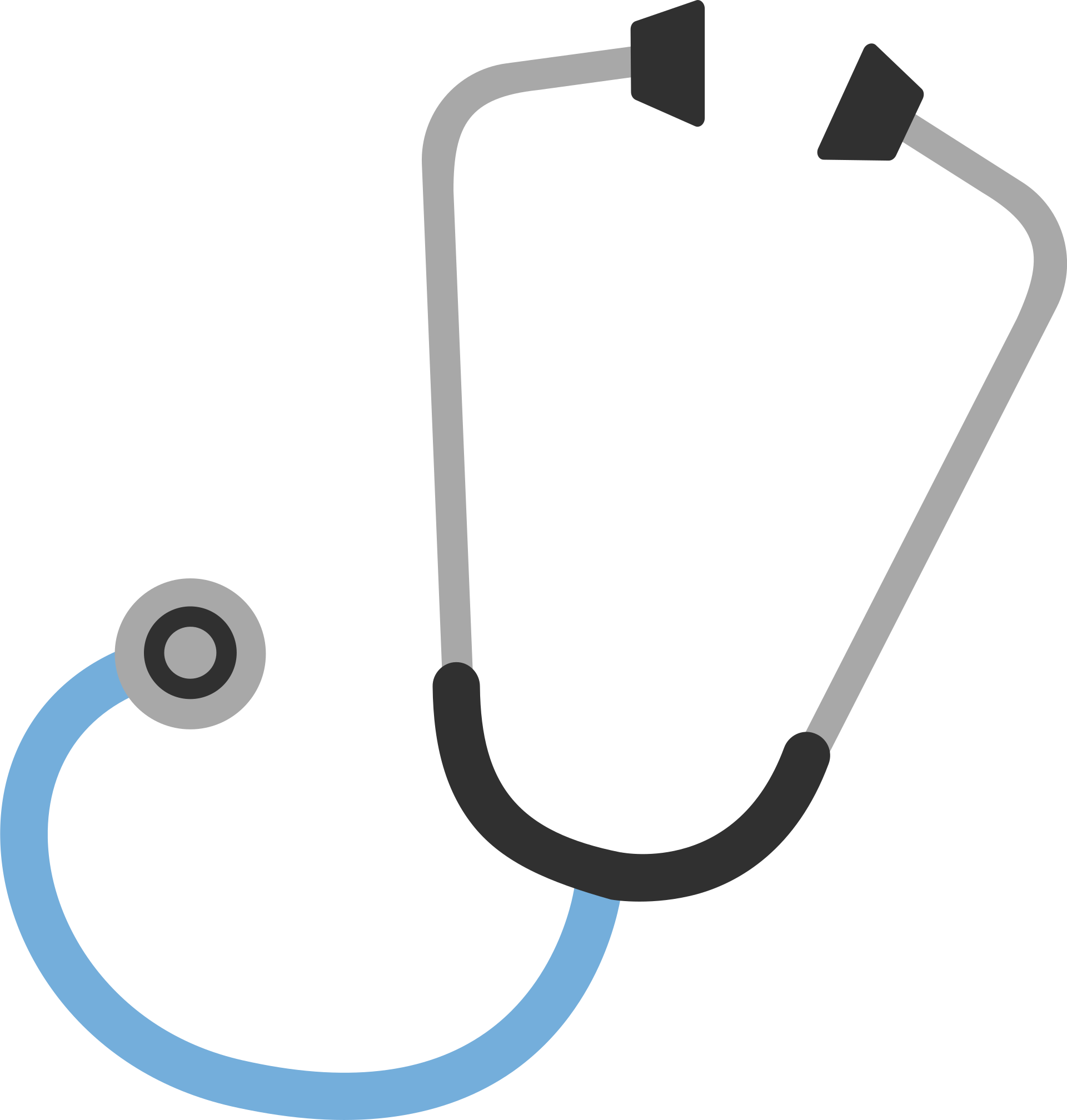 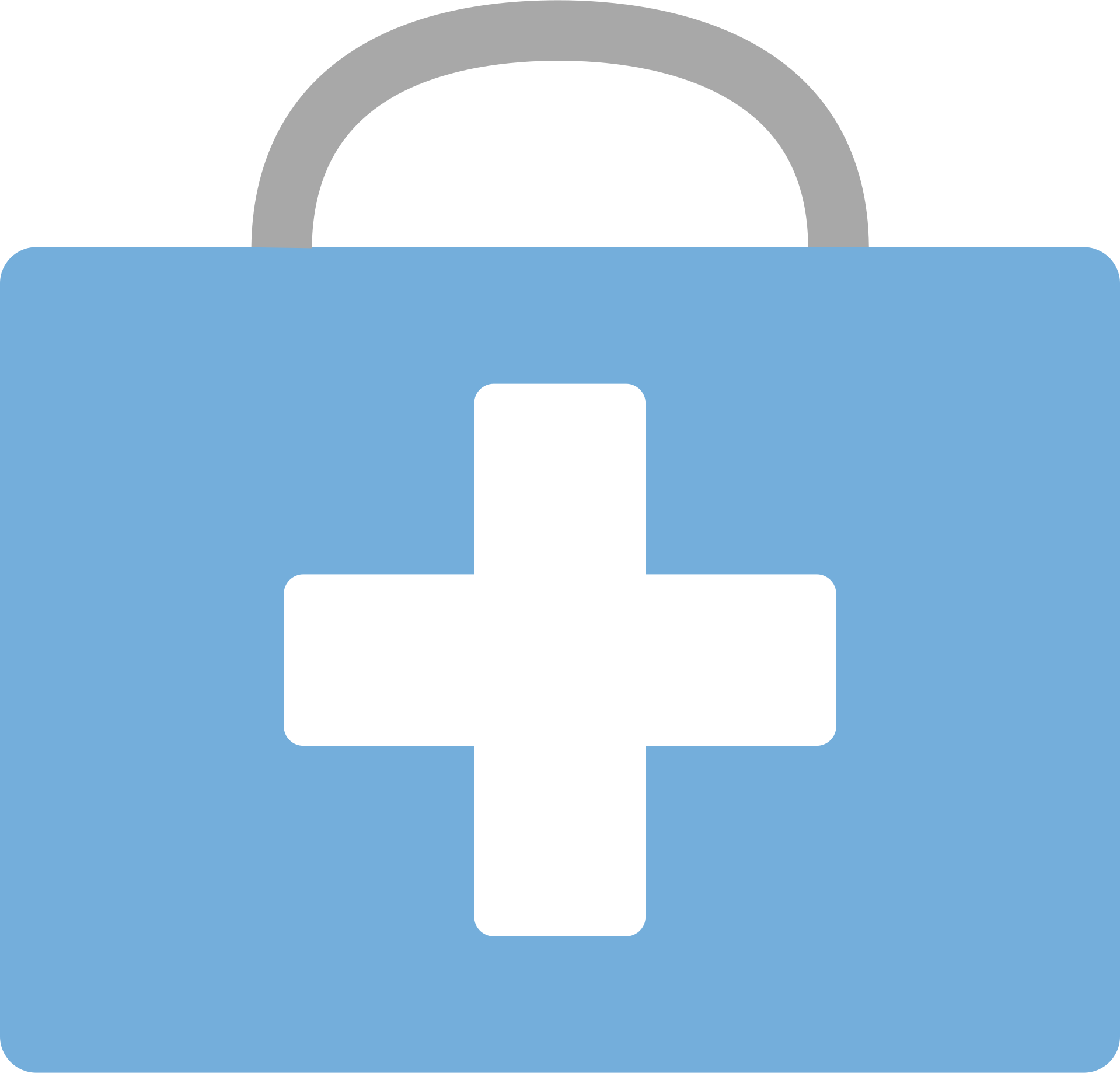 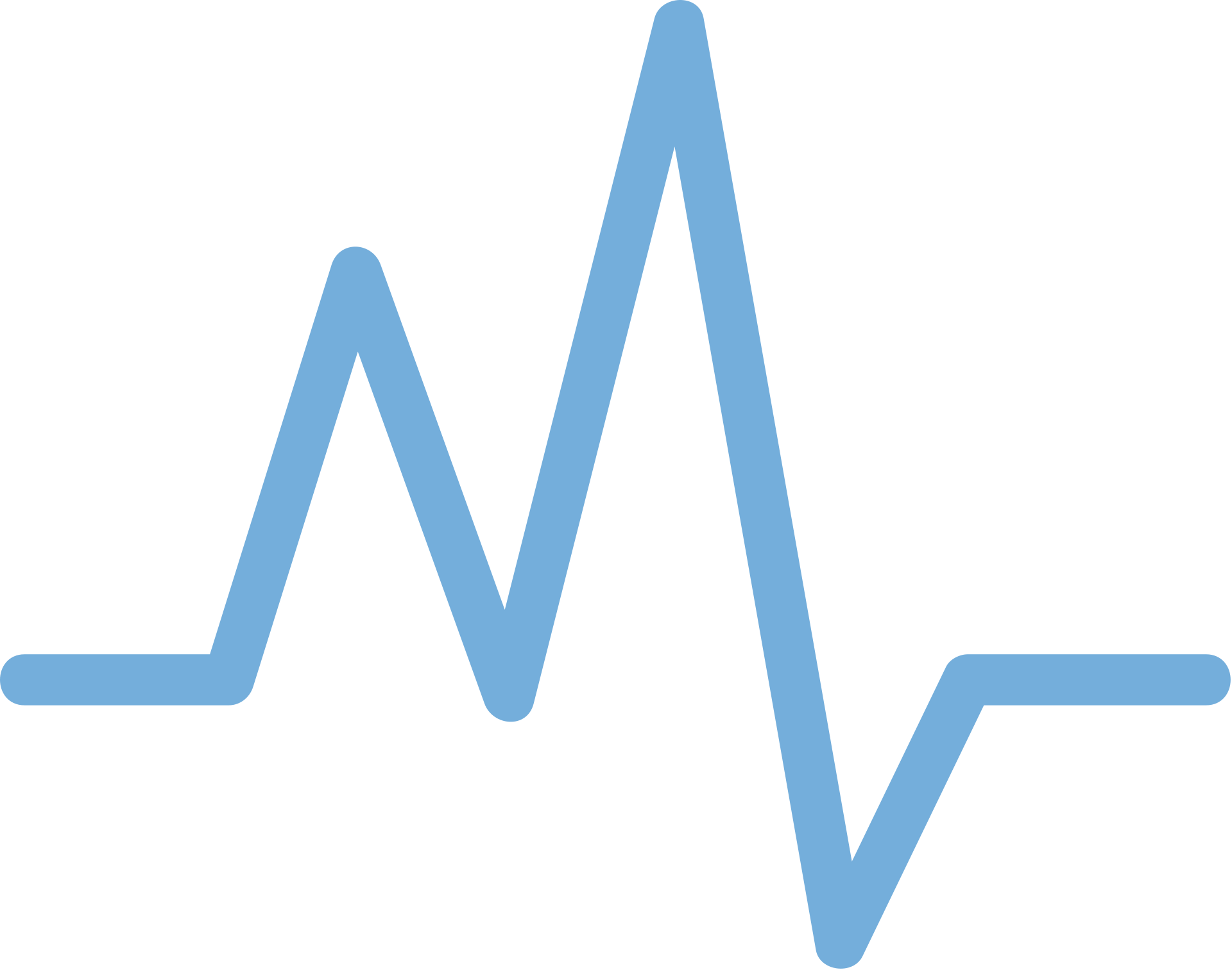 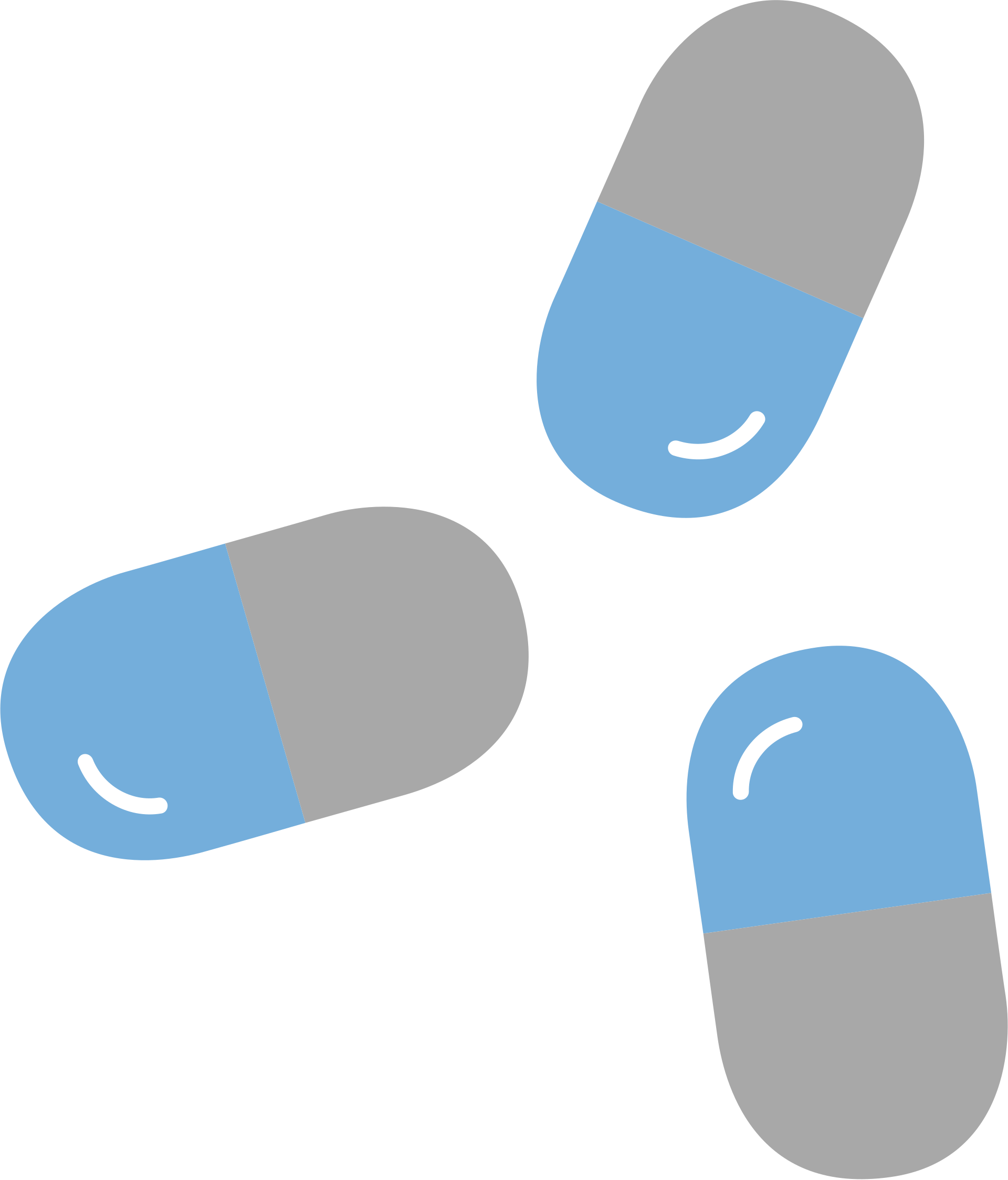 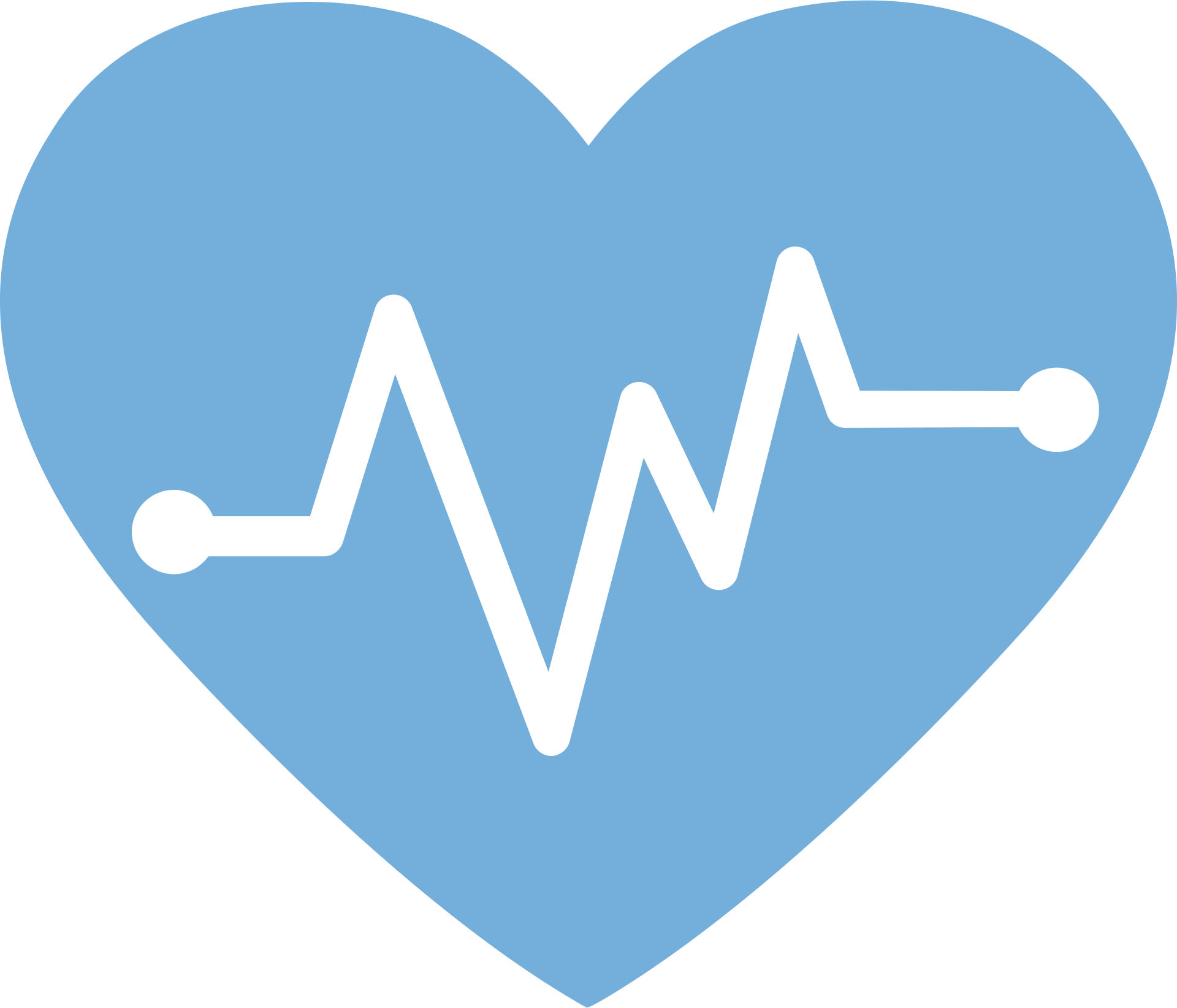 Causado por Staphylococcus aureus
Via hematogênica
Visão Geral
Infecção leva à resposta exacerbada do SI
uso de absorventes internos são um fator de risco
Lesões na  pele de crianças é um fator de risco
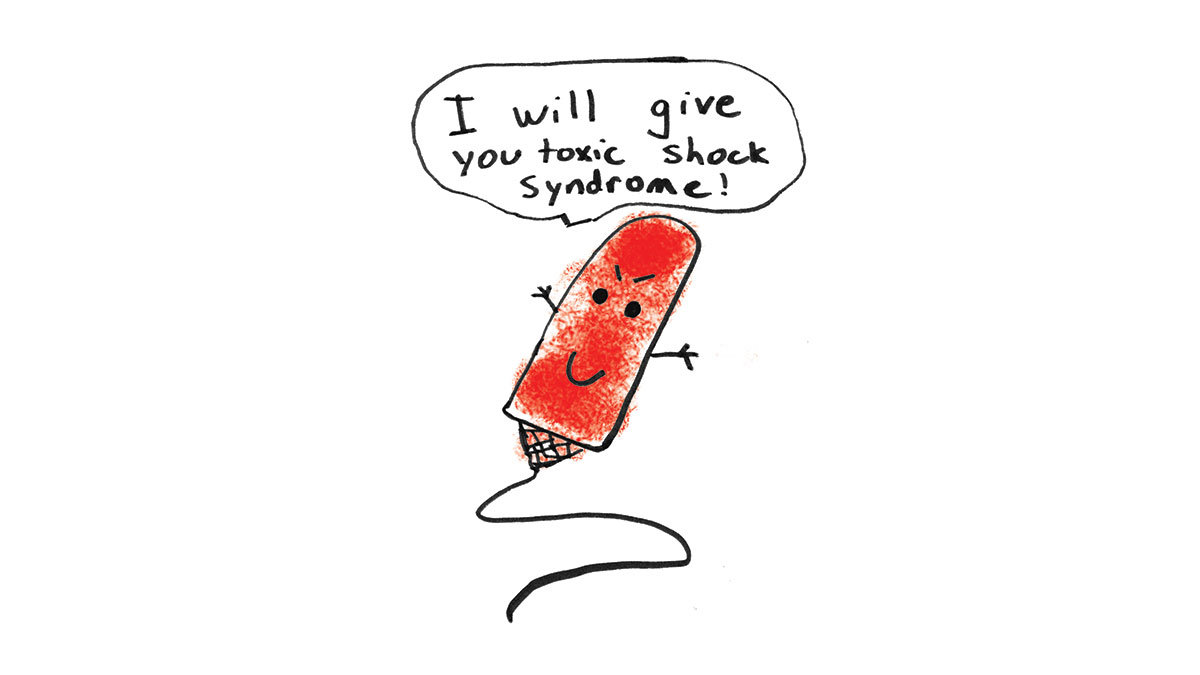 Tecido contaminado deve ser rapidamente removido
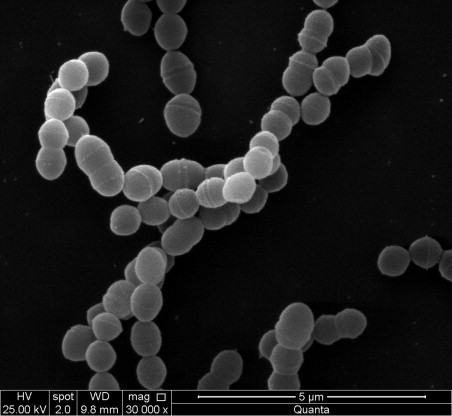 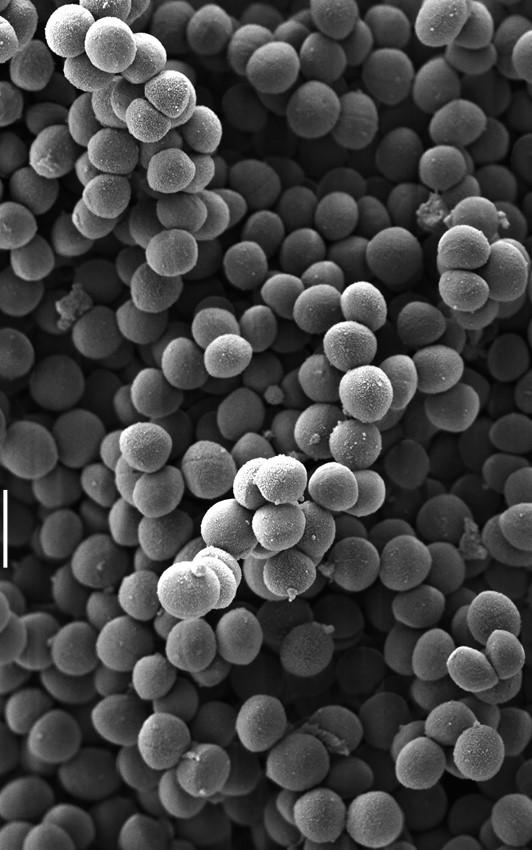 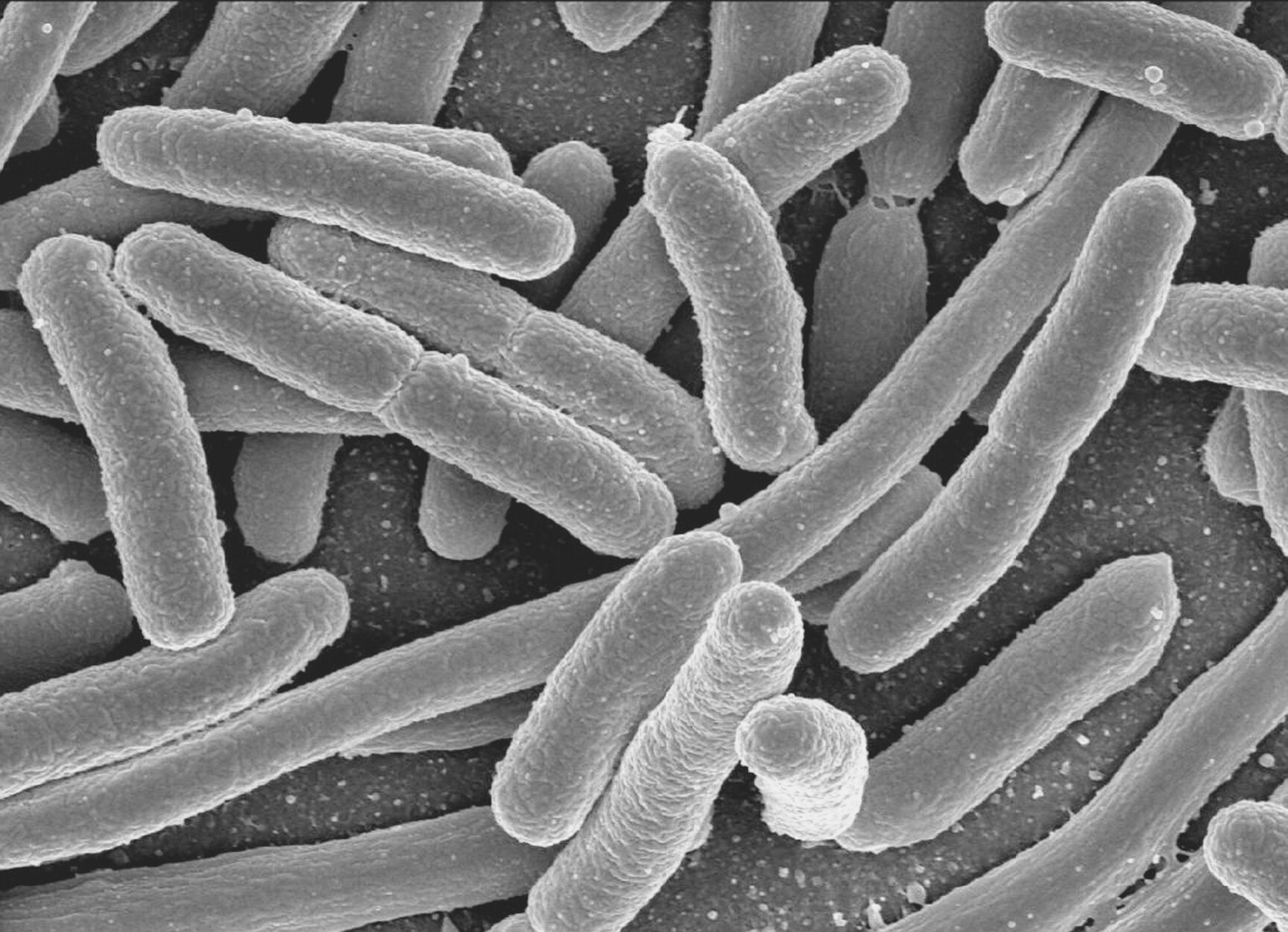 Streptococcus pyogenes
Erisipela
Celulite
Formação de pus
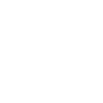 Aerotolerante
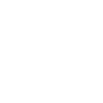 Coccus grã-positiva
Resposta imunológica do hospedeiro da origem ao nome da bactéria
Streptococcus pyogenes
Não possuem motilidade
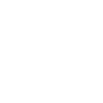 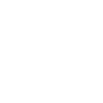 Fatores de Virulência
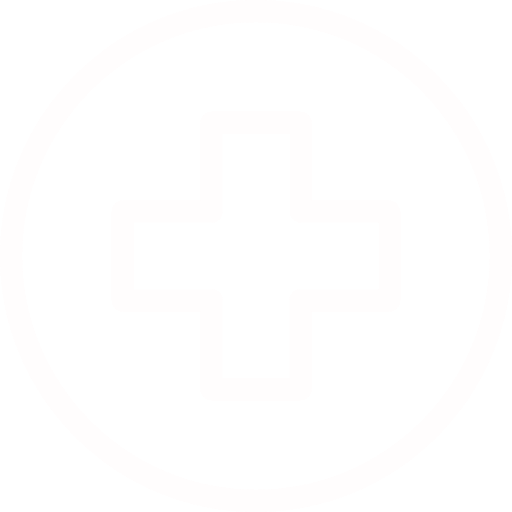 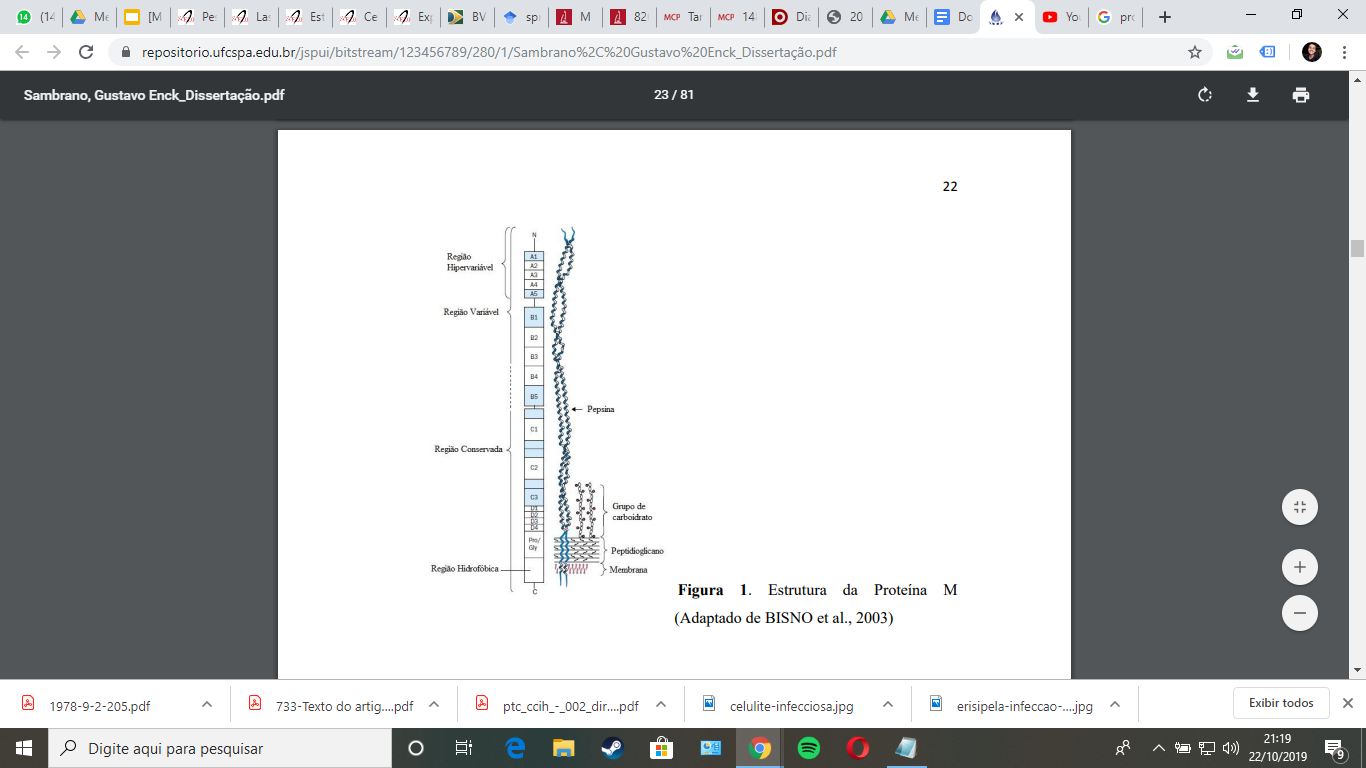 9 fatores de virulência
Proteína M: atividade antifagocítica, pró-inflamatória e auxilia na adesão às mucosas;
Virulência e Patogenia
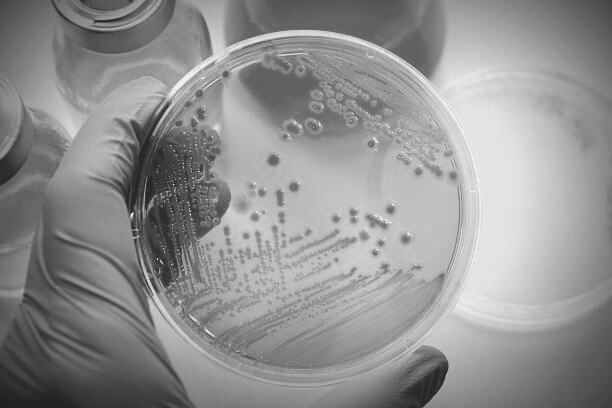 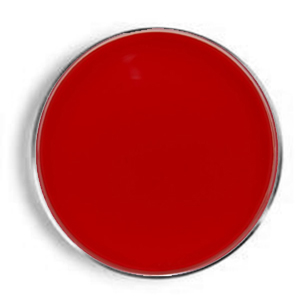 Ágar Sangue
○ Meio de base rica

○ Não seletivo

○ Base: meio ágar columbia

○ Acrescido de 5% de sangue desfibrinado de carneiro ou cavalo

○ Meio isento de glicose

○ pH: 7,3
CONDIÇÕES DE CULTIVO
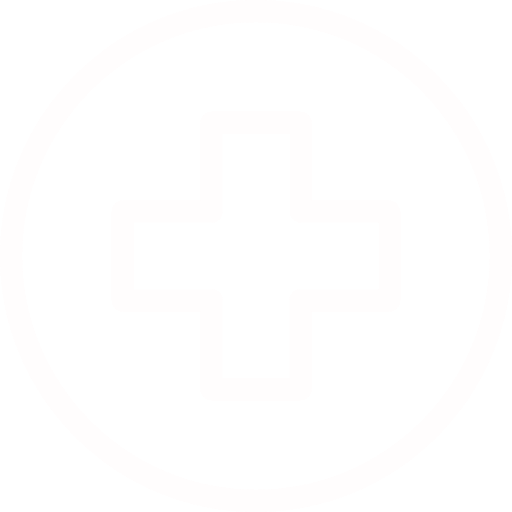 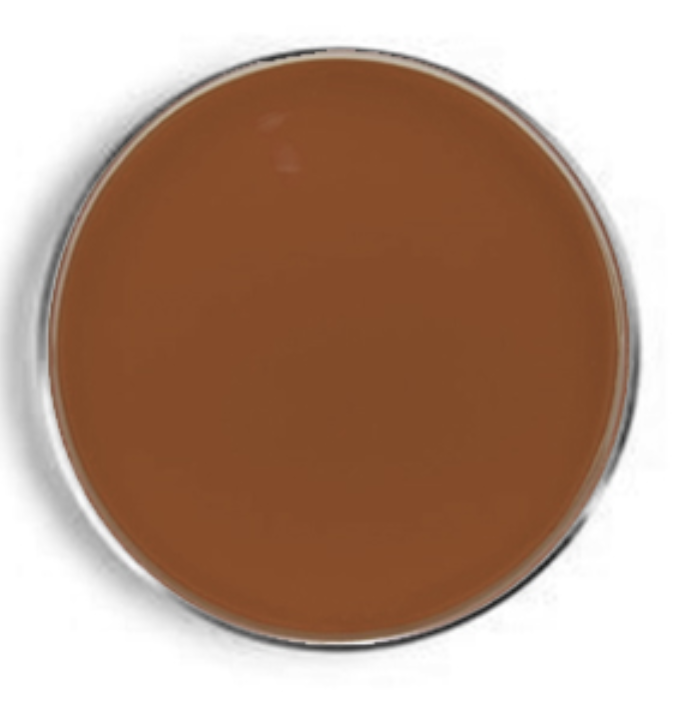 Ágar Chocolate
○ Meio de base rica

○ Não seletivo

○ Variacao do agar sangue

○ Contem globulos vermelhos lisados

○ indicado para bacterias delicadas e exigentes

○ pH: 7,3
CONDIÇÕES DE CULTIVO
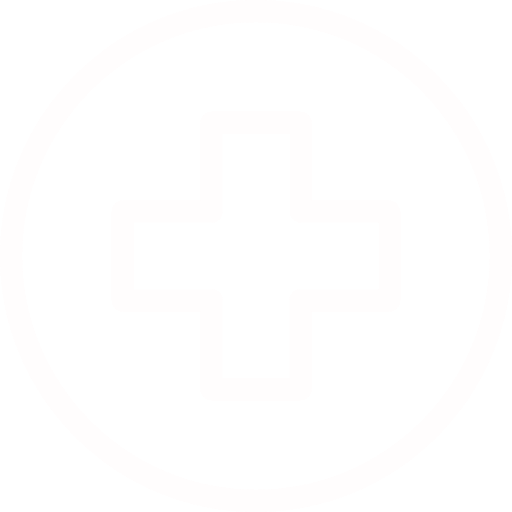 BACTERIOLOGIA 2019
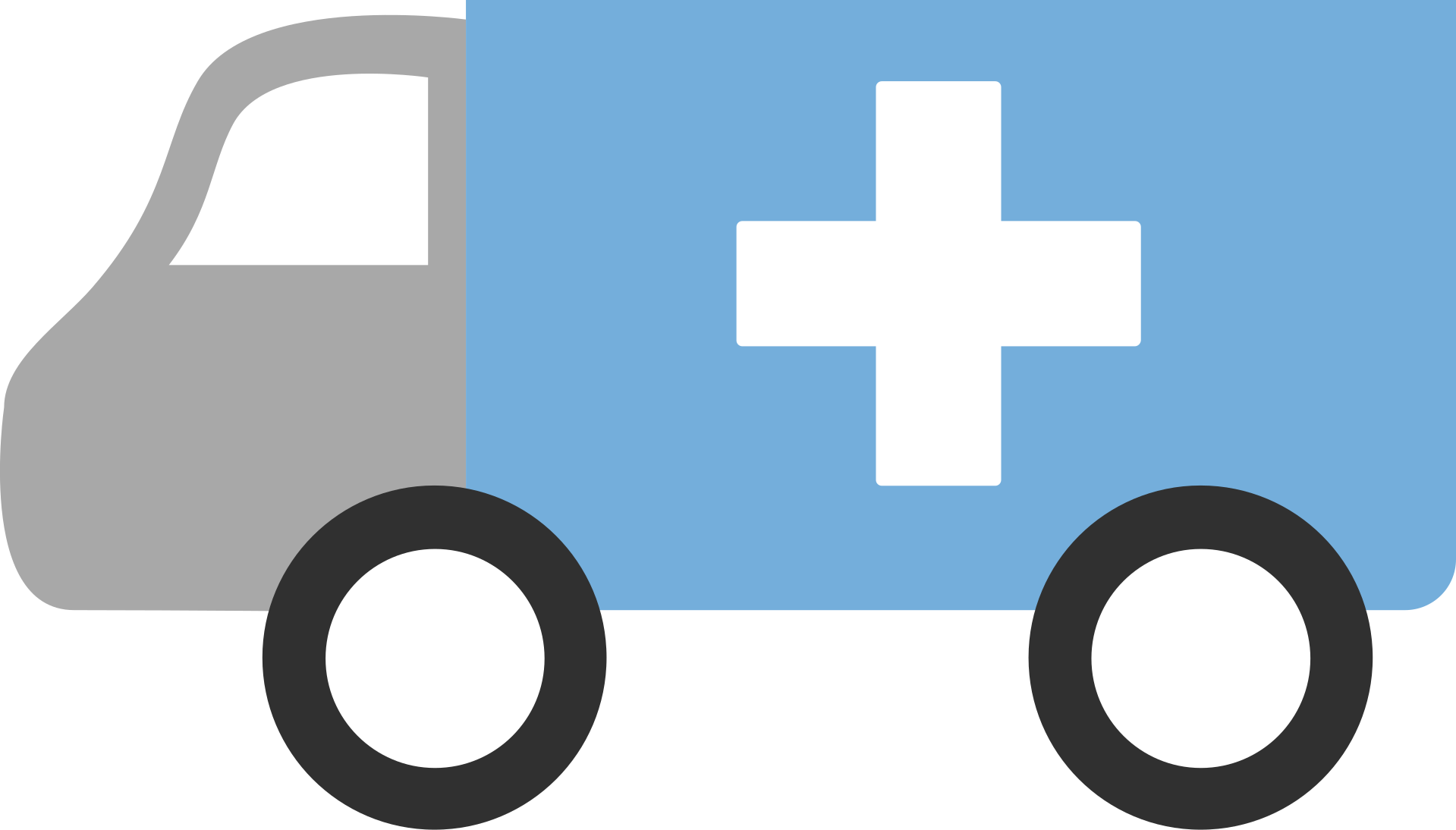 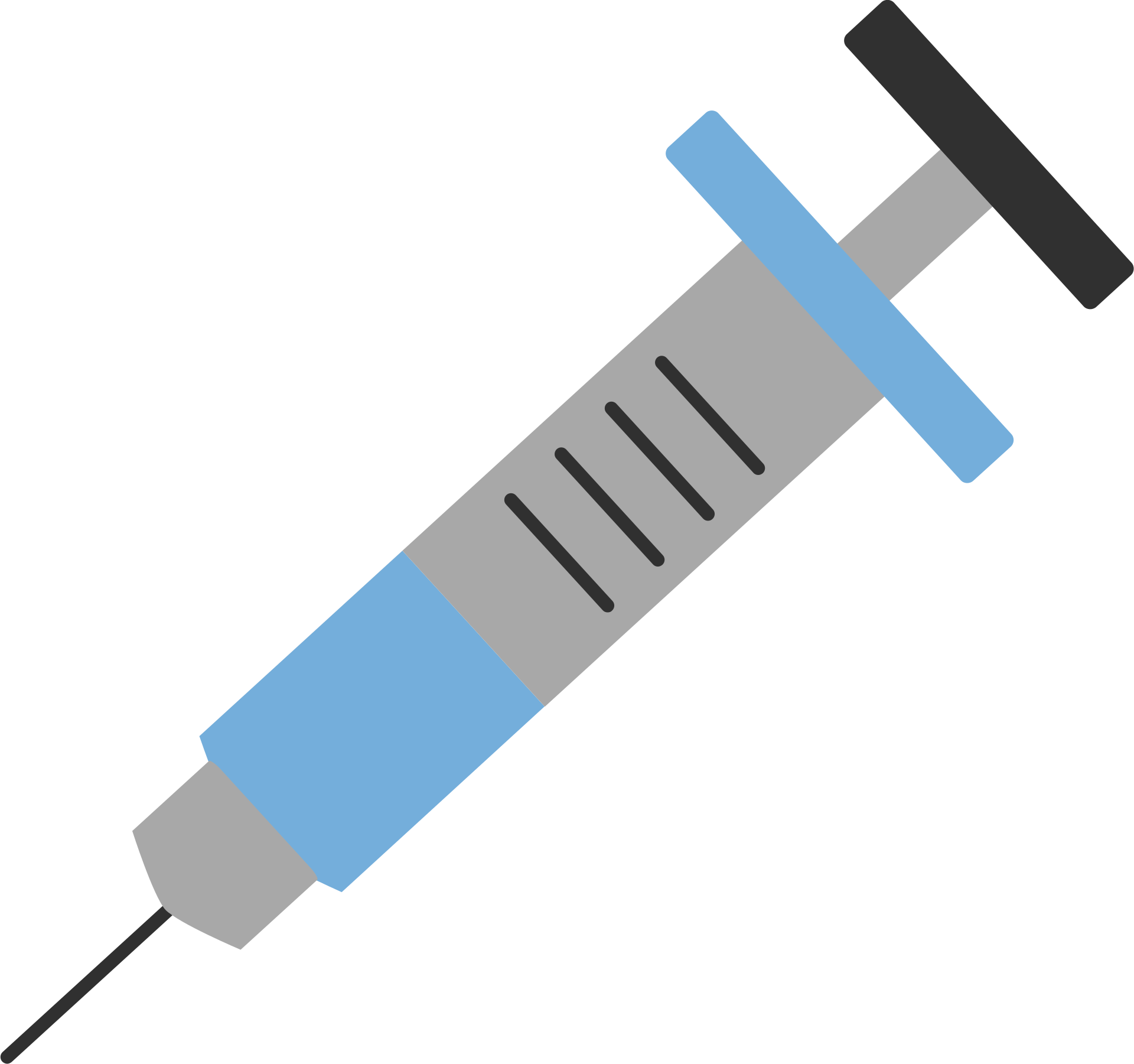 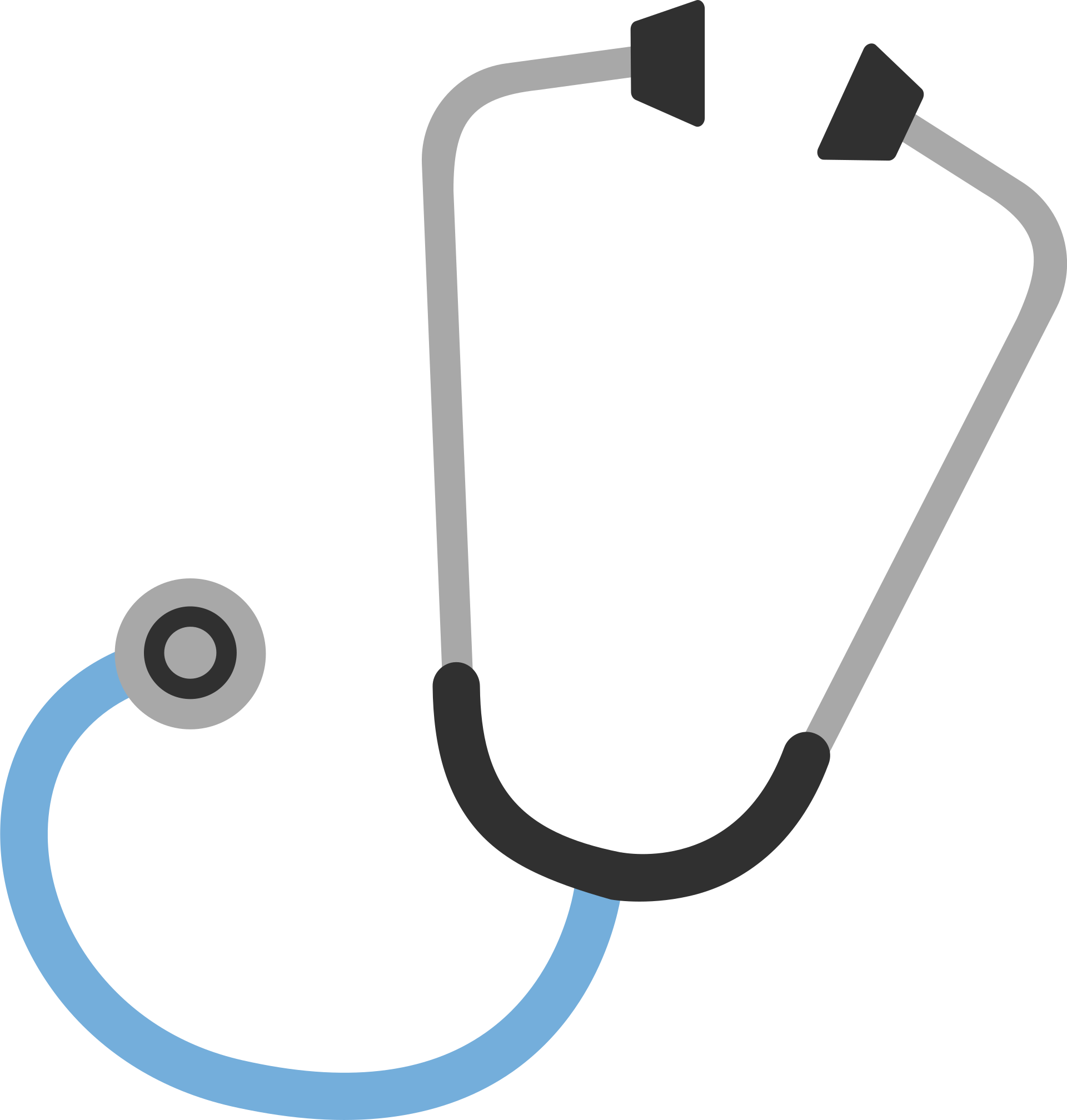 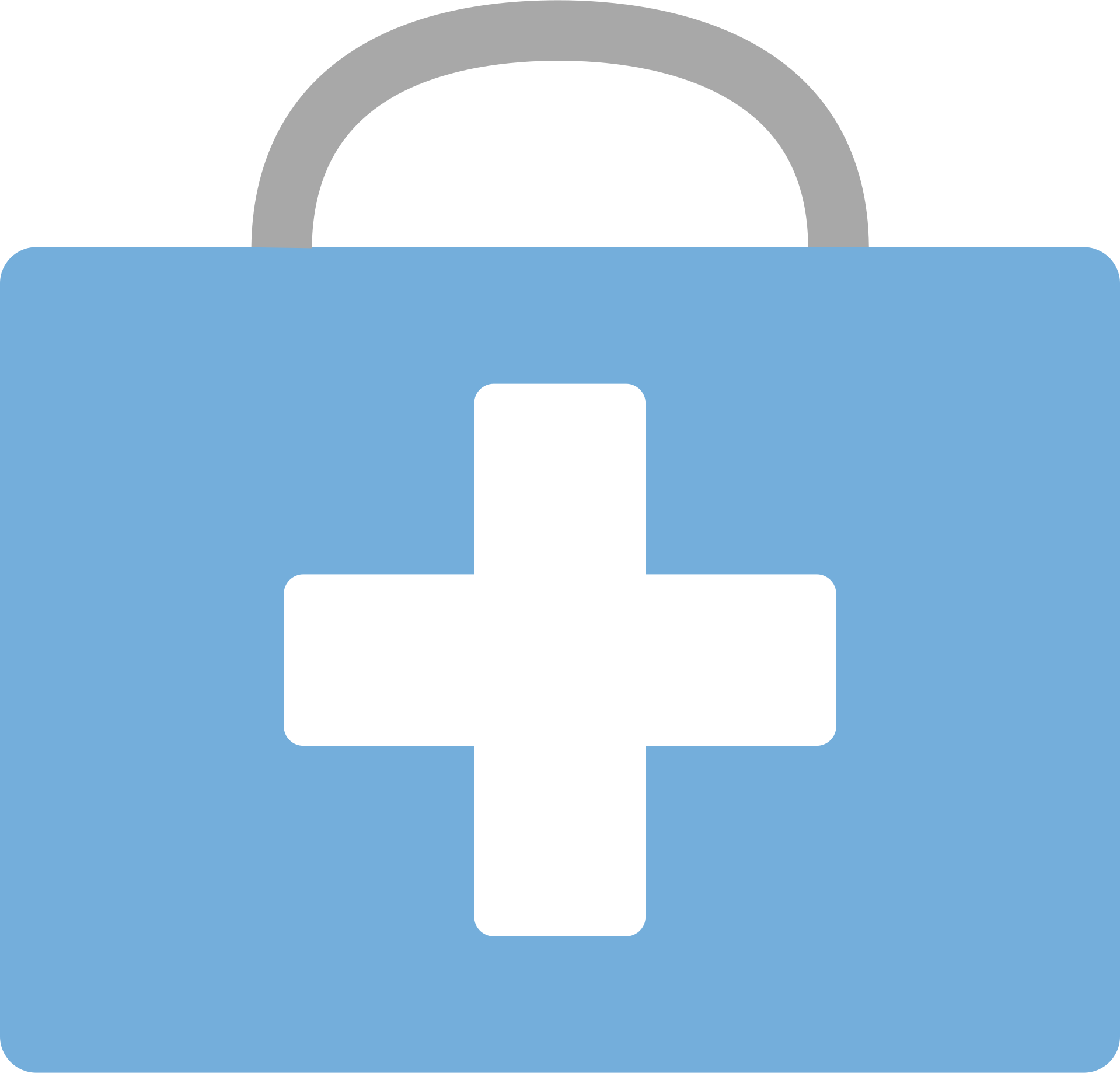 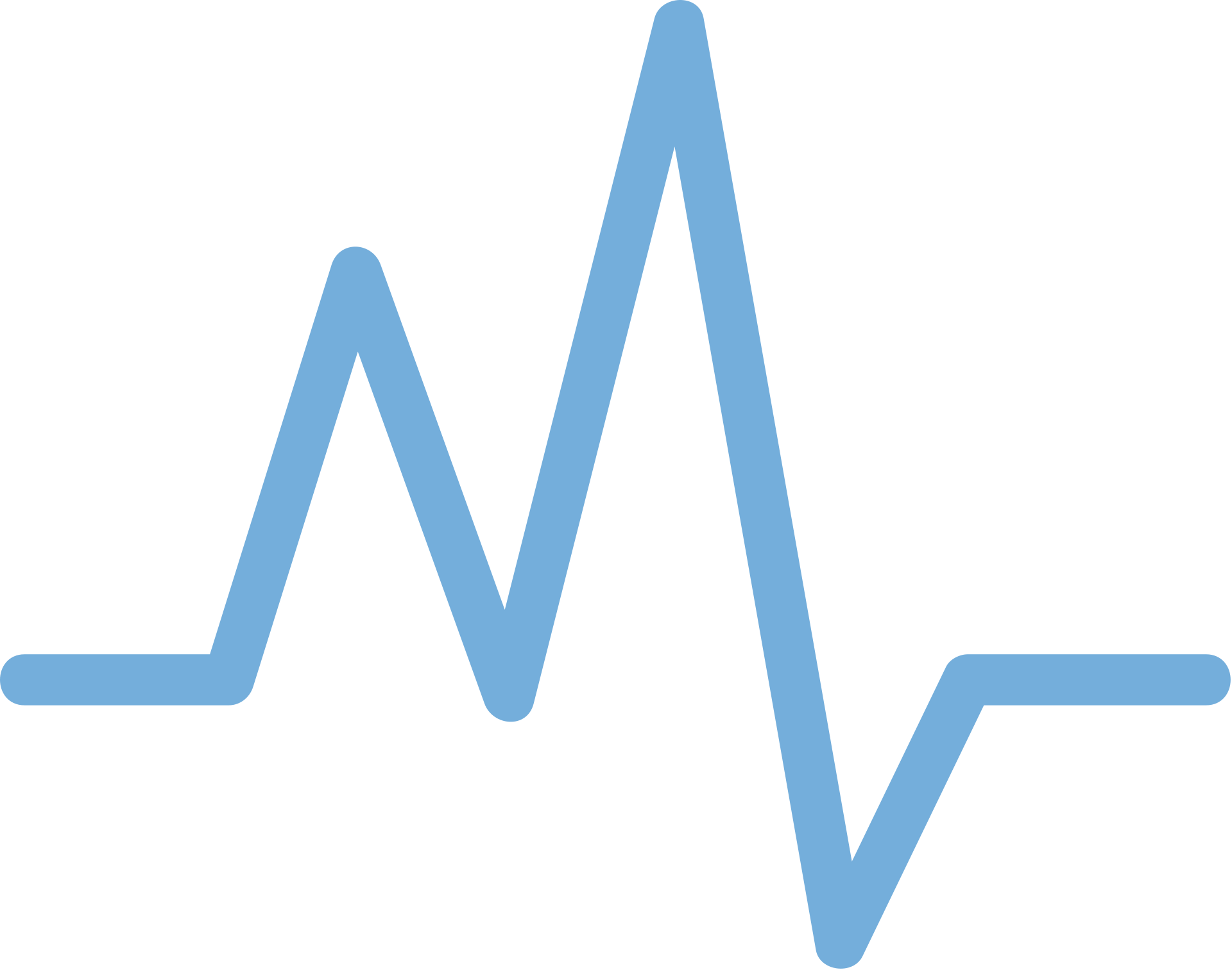 Erisipela  e Celulite Infecciosa
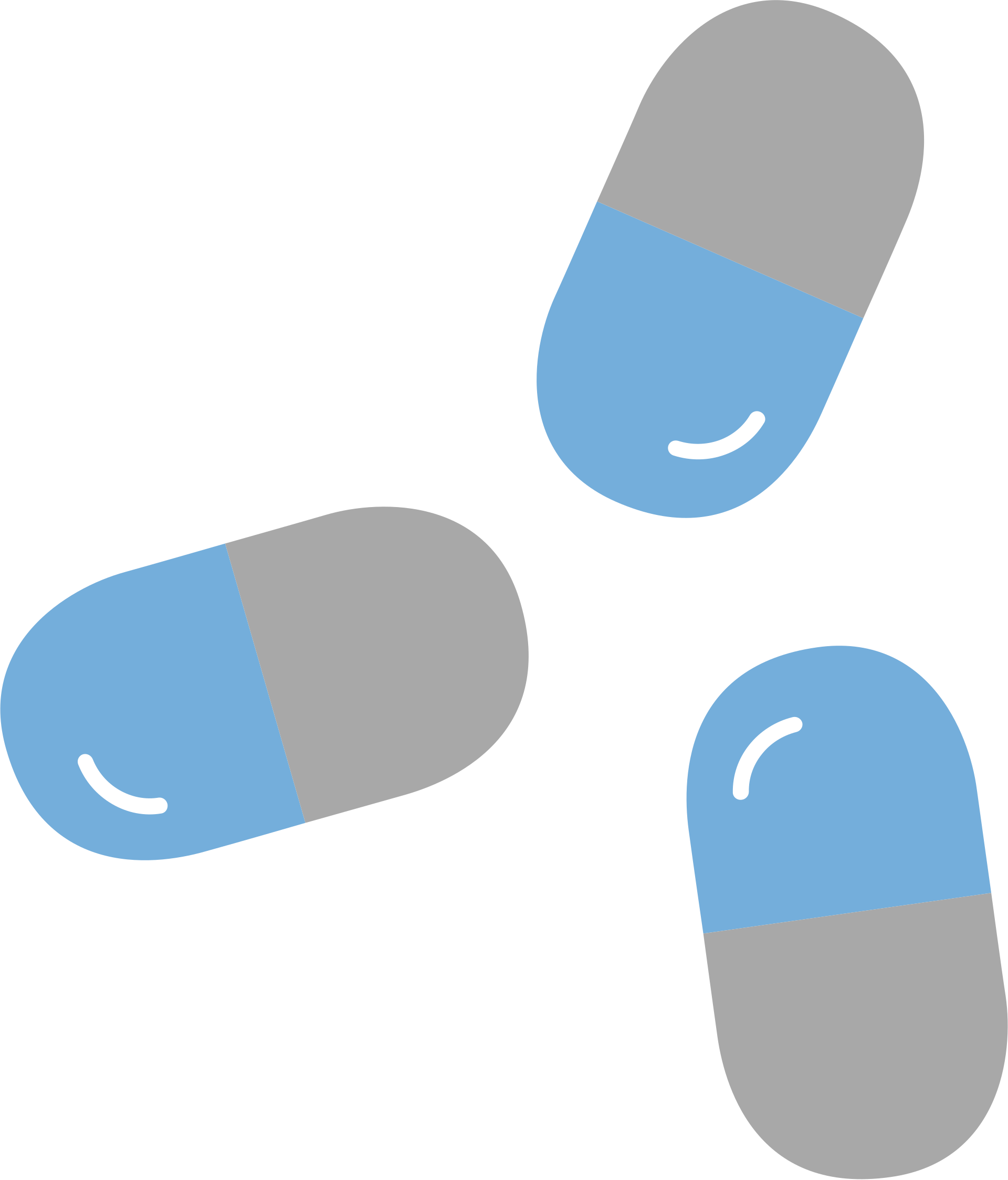 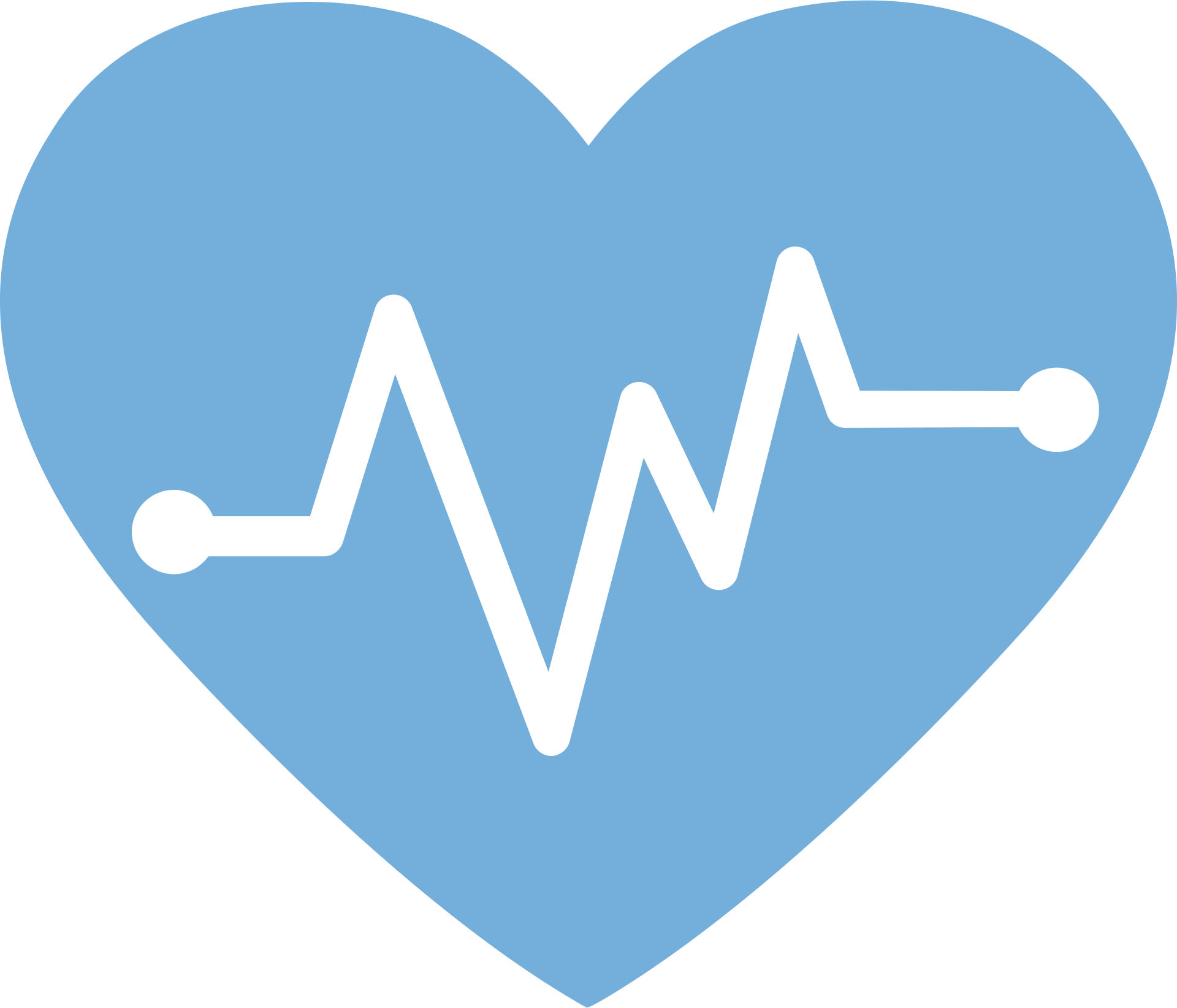 Causado por Streptococcus pyogenes
Visão geral: Erisipela
Visão Geral: Celulite infecciosa
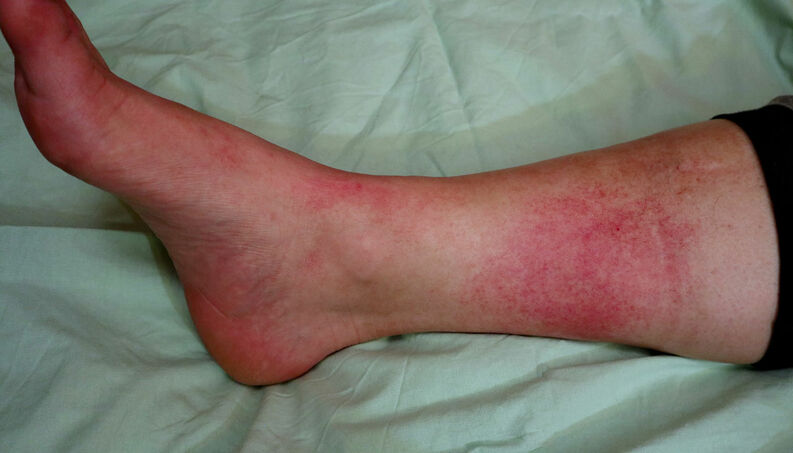 É uma celulite superficial com grande envolvimento dos vasos linfáticos.  É causada por estreptococos β - hemolítico, do grupo A (EGA), menos freqüente do grupo C ou G e, mais raramente, por Staphylococcus aureus.
Infecção da derme e gordura subcutânea. Geralmente acomete membros inferiores e rosto, sendo a obesidade e má circulação um fator de risco.
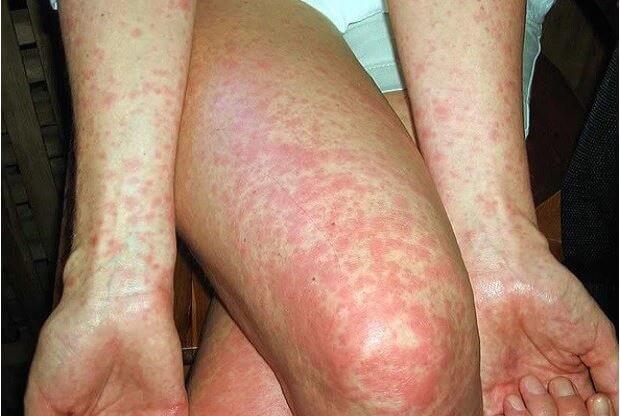 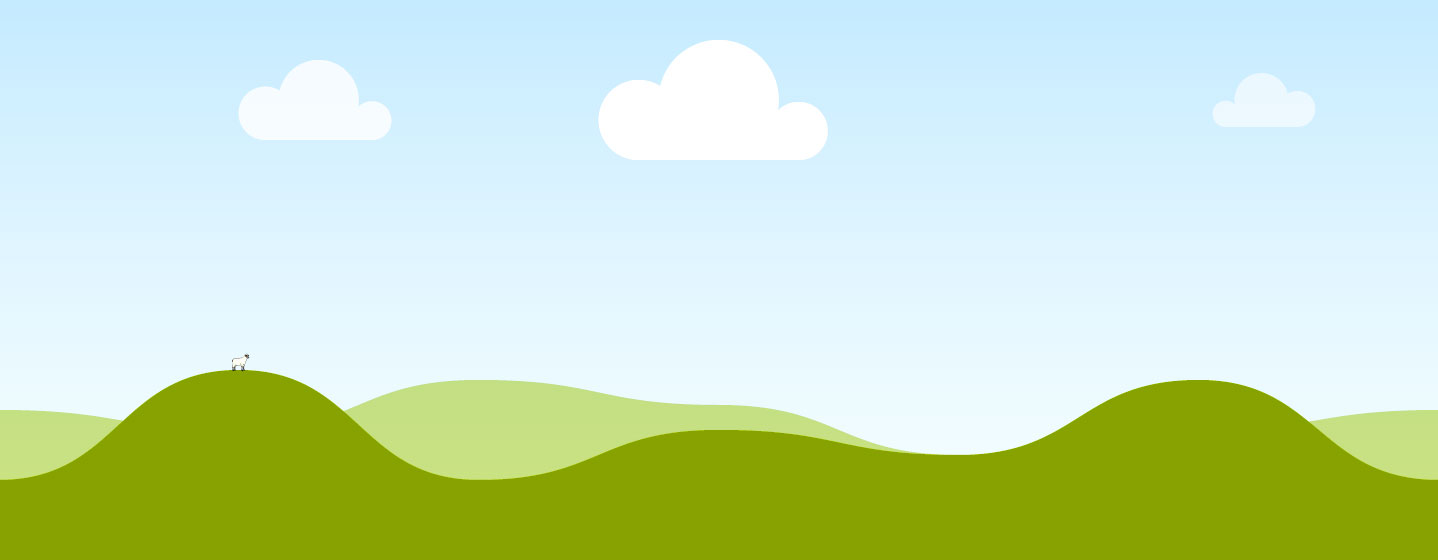 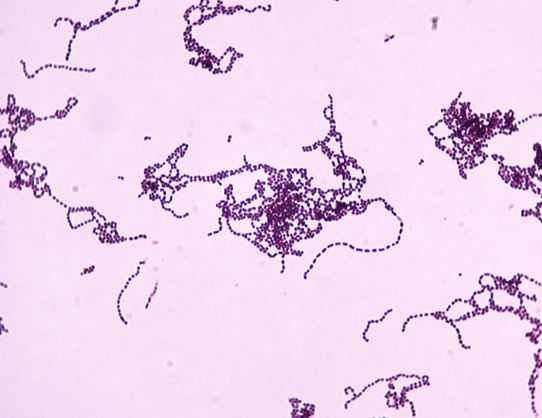 TRANSMISSÃO
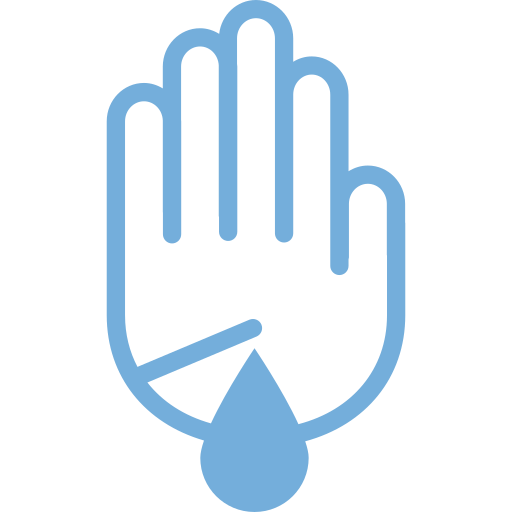 Lesões
A bactéria penetra o organismo por meio de lesões na pele e pode se desenvolver tanto na derme, quanto no tecido subcutâneo e linfático;
Transmissão
Exames Laboratoriais
Diagnóstico
Normalmente a coloração de gram é utilizada (se o exsudato permitir) para evidenciar bactérias;
Eripiselas por cultura é em baixa porcentagem;
Cadeias de cocos gram positivos;
Alterações hematológicas (leucocitose);
Exame dermatopatológico;
Histologia do tecido -> infecção necrotizante;
Ressonância magnética para celulite infecciosa;
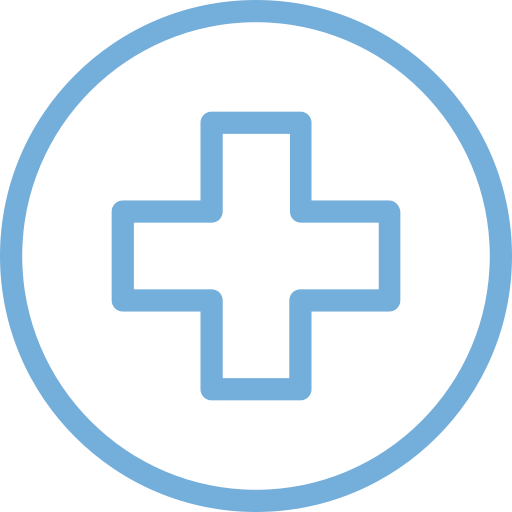 Antibióticos
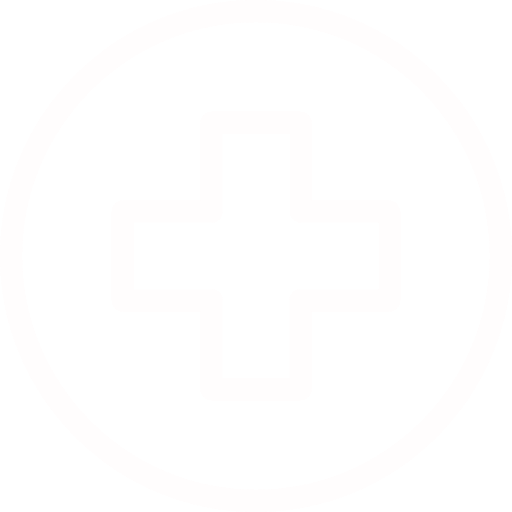 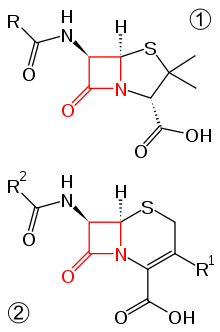 Streptococcus pyogenes susceptíveis a antibióticos beta-lactâmicos;
Penicilina eficiente para estreptococos tipo A;
Tratamento
Centro estrutural da penicilina e cefalosporina.
Gangrena mionecrose
BACTERIOLOGIA 2019
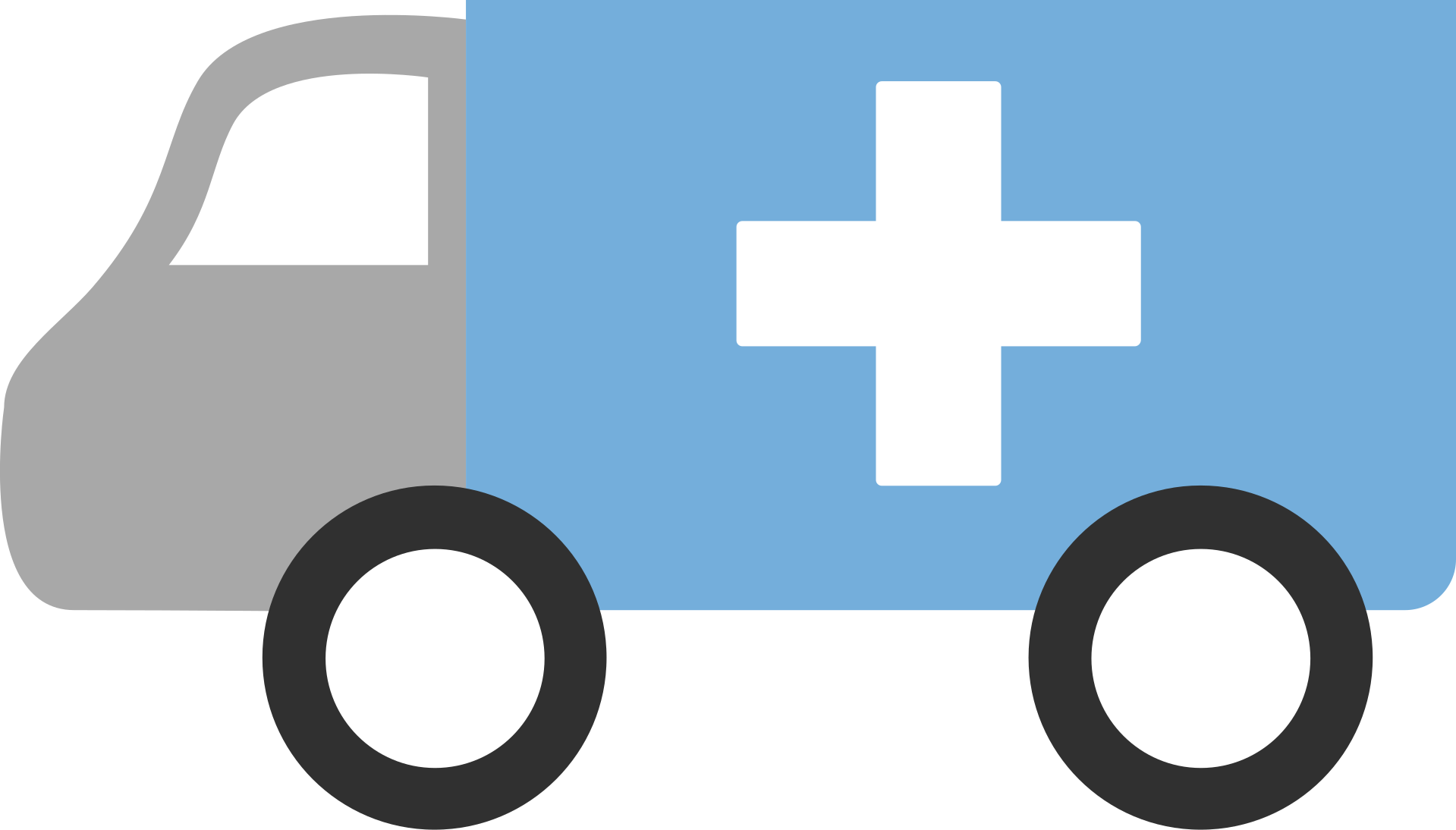 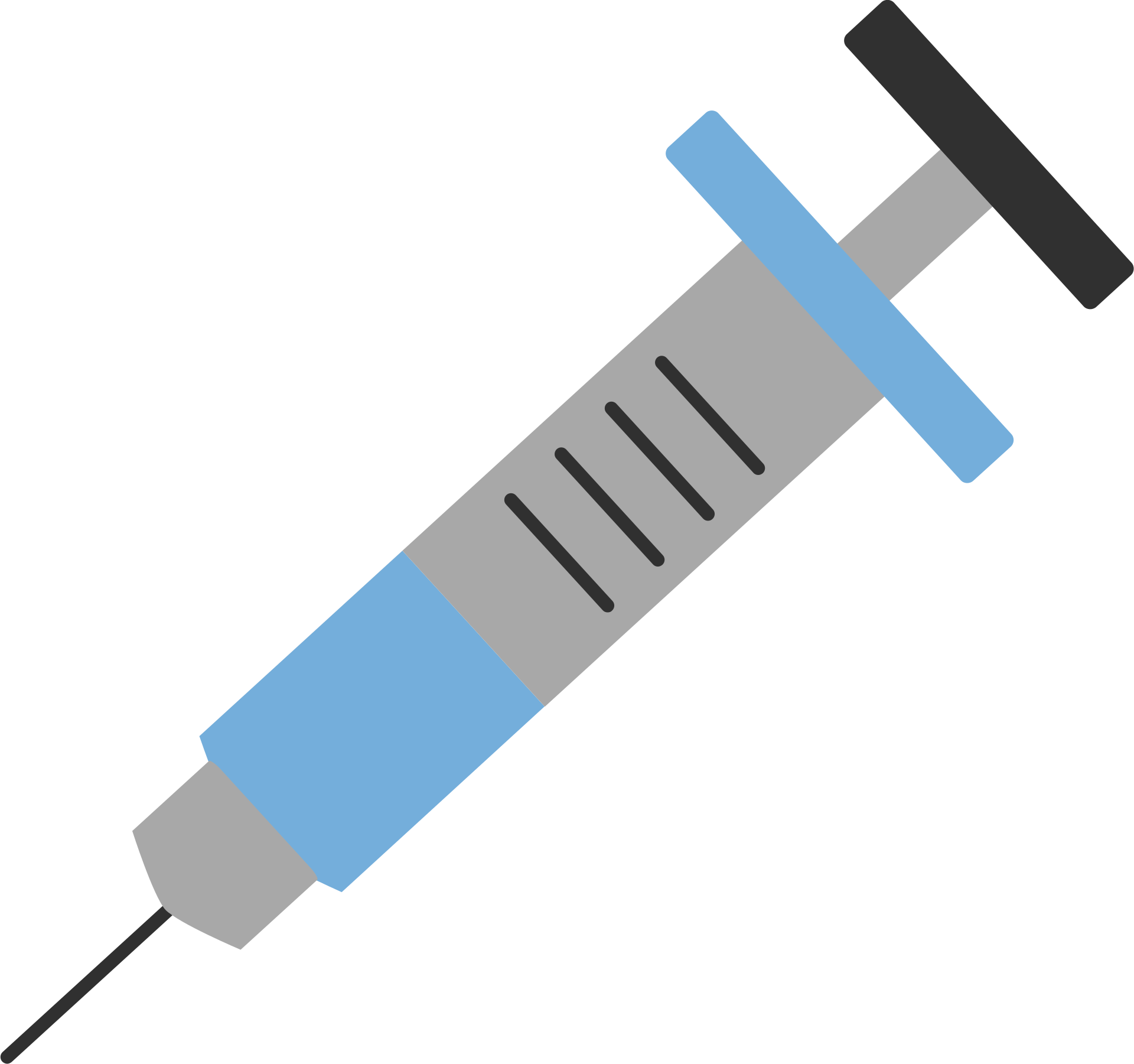 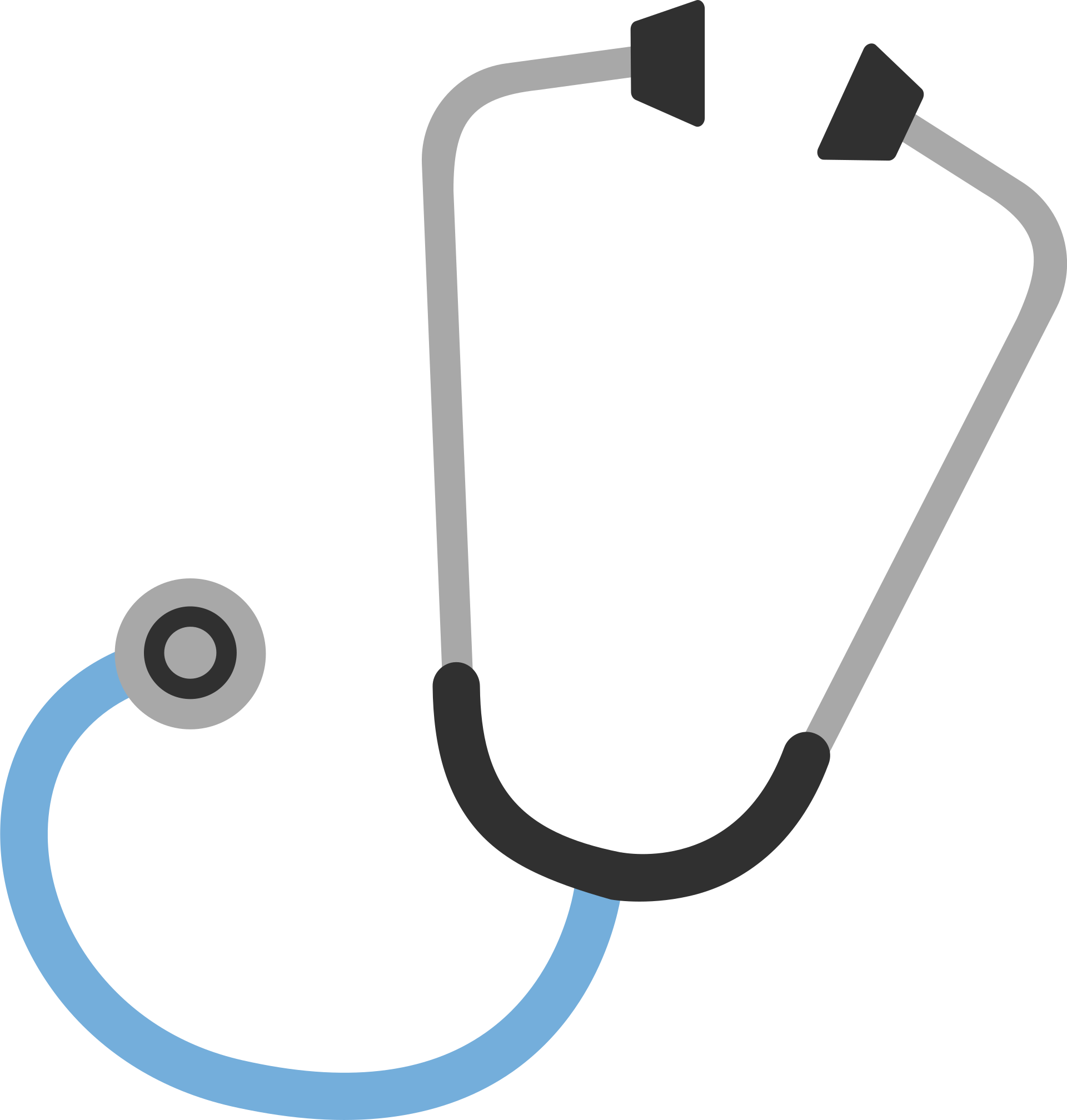 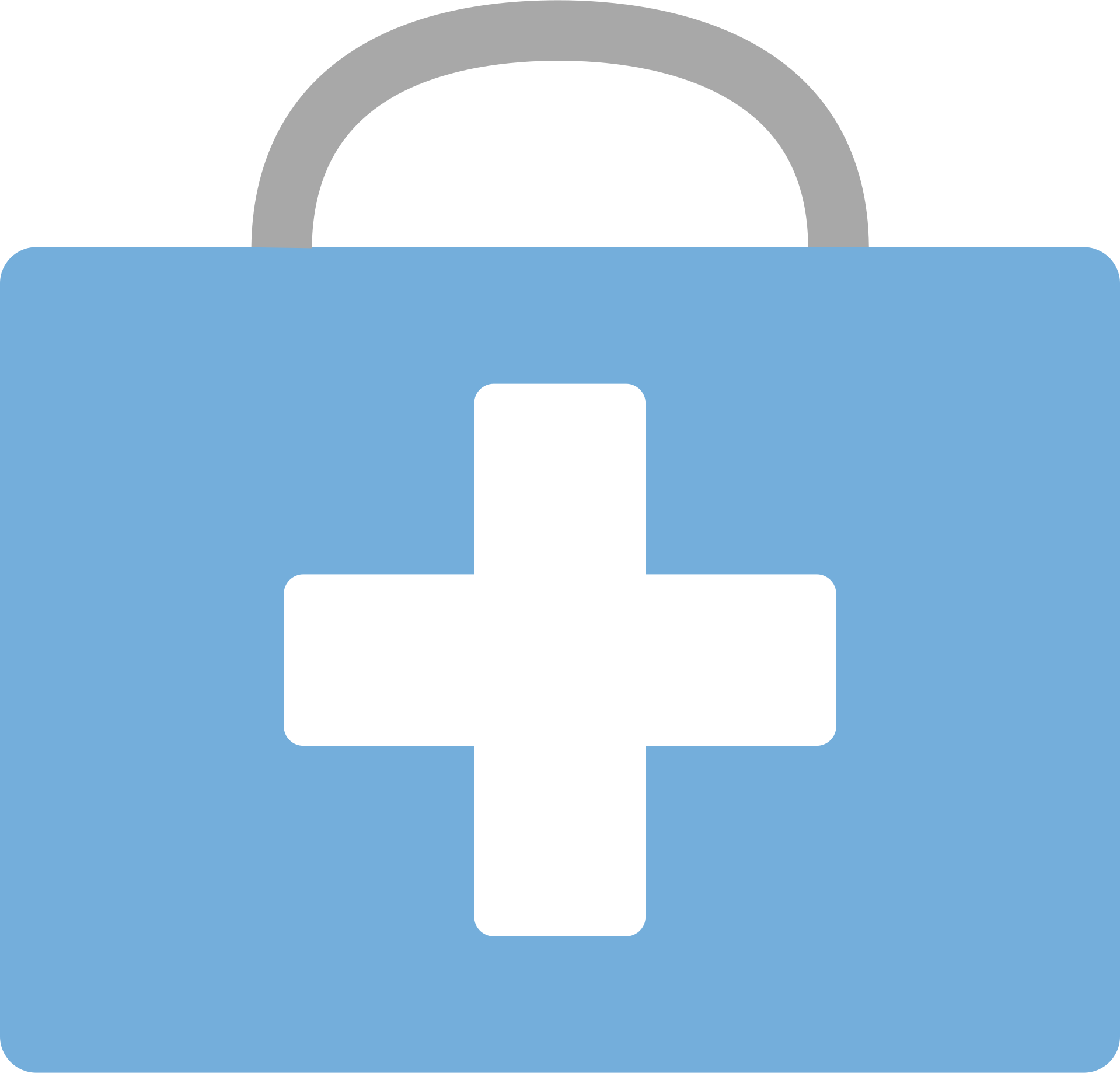 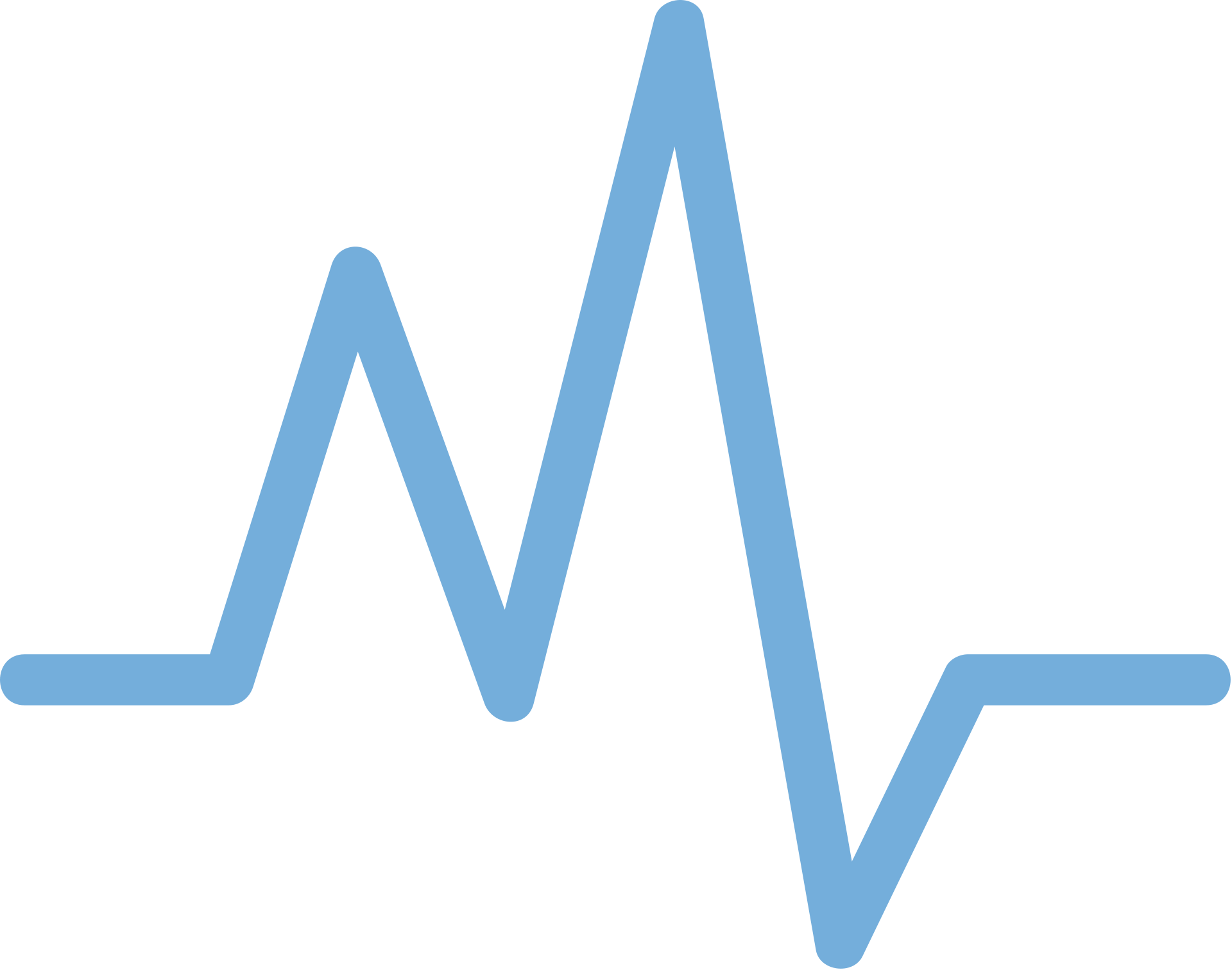 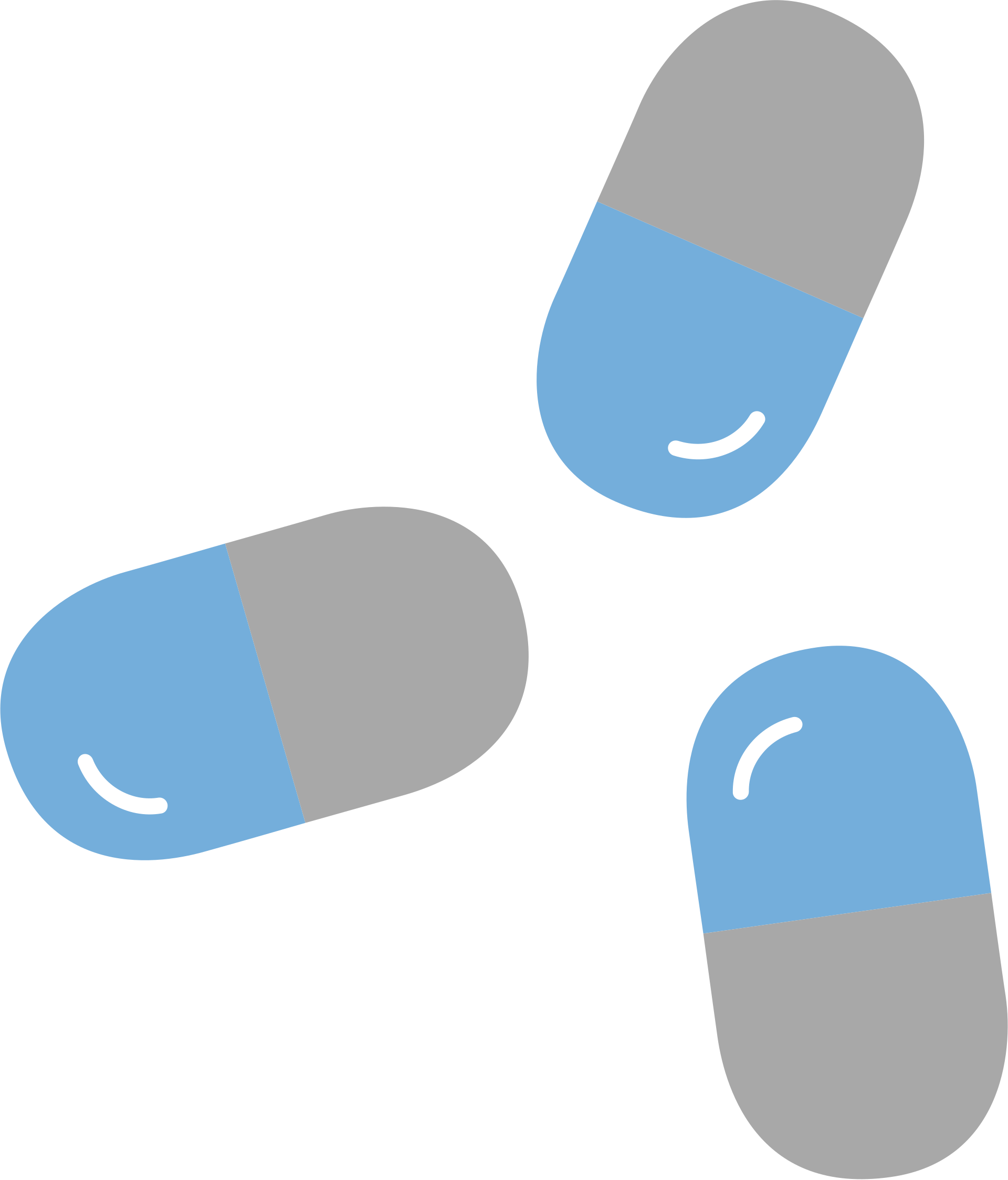 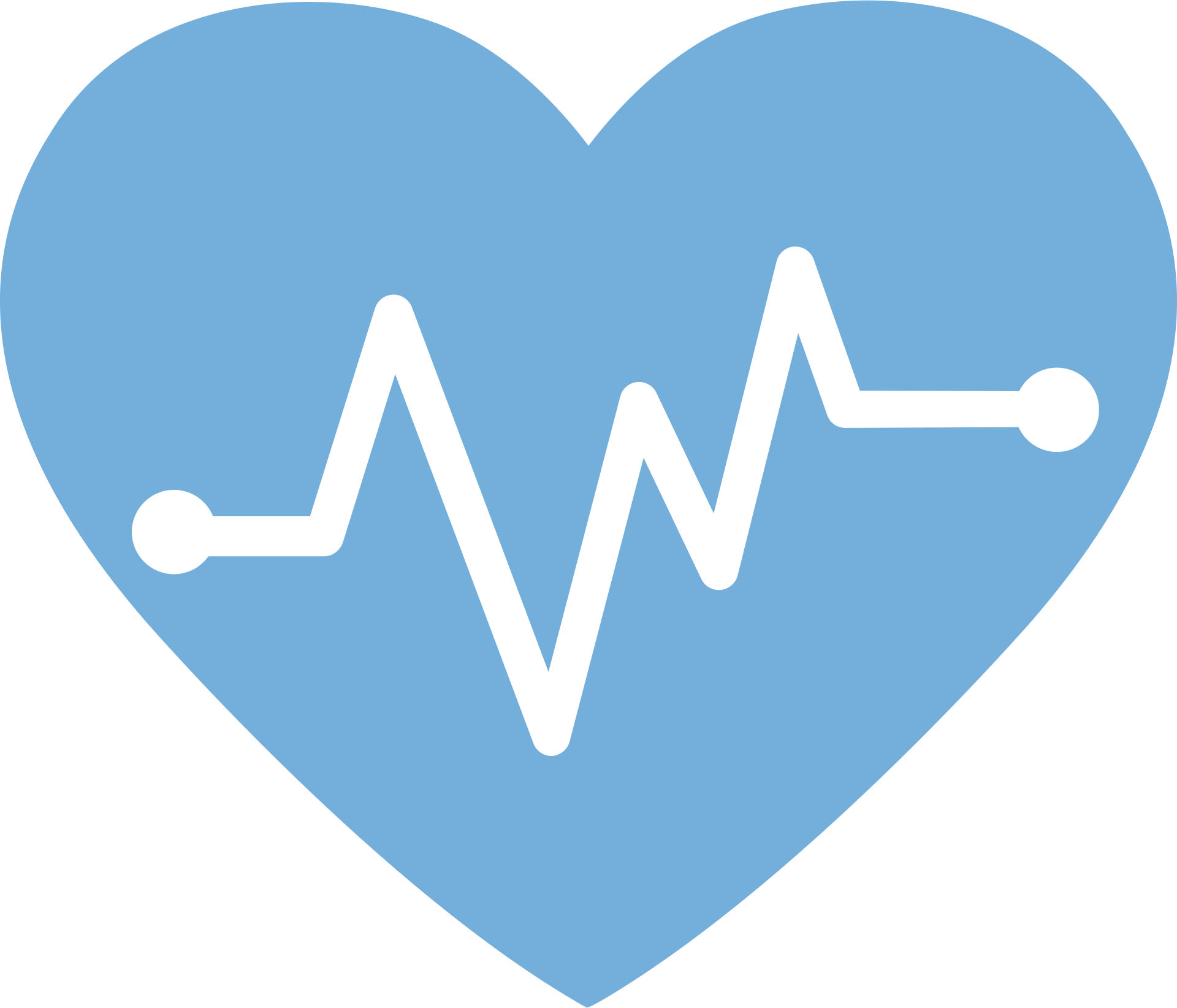 Causado por Clostridium perfringens e
 Clostridium novyi
Mycobacterium leprae
Imóveis
Penetracao direta de bacterias
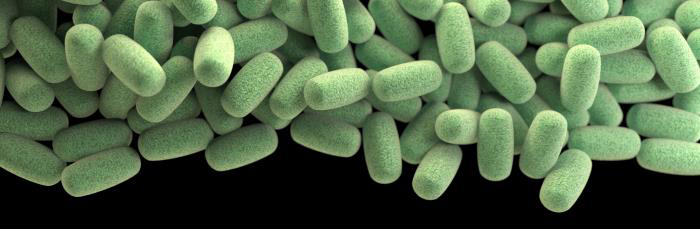 Gram Positivo (+)
Clostridium perfringens
Anaeróbio (microerófilo)

Formador de esporos
TRANSMISSÃO
Ferimento na pele e em 
mucosas

cirurgias

infecção decorrente de outros microrganismos

deficiência dos vasos
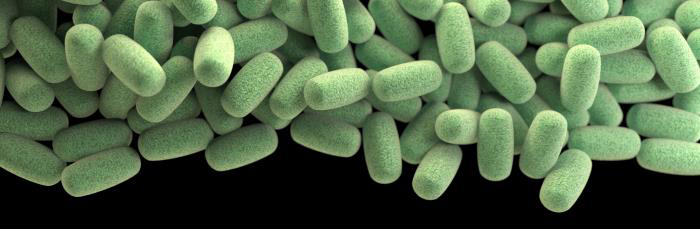 Causas
Exames Laboratoriais
Diagnóstico
Visualização direta do edema;
Análise de sangue;
Evidência de gás no tecido;
Descoloração do tecido;
Visualização de bactérias no microscópio;
Imagem lactente de Radiographical.
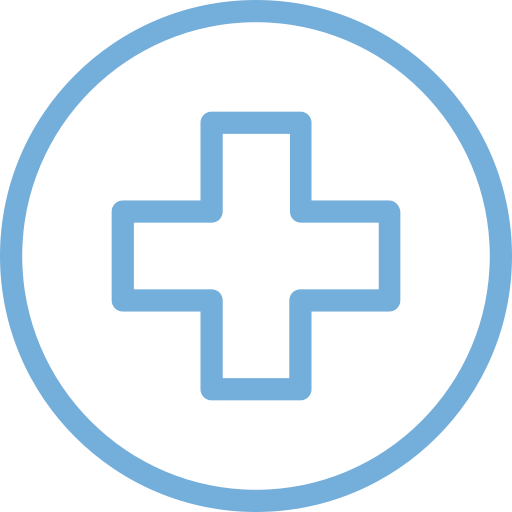 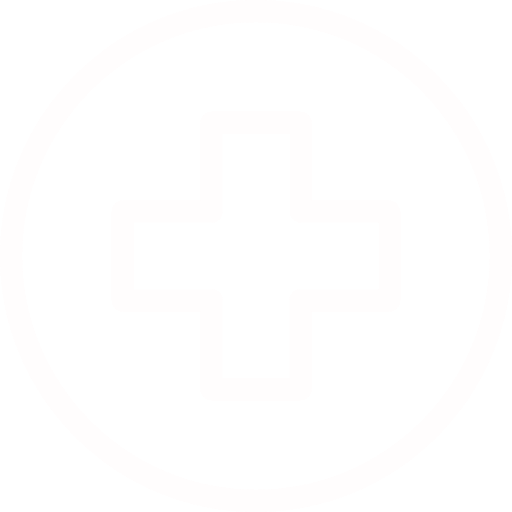 Retirada do tecido
Penicilina;
Clindamicina;
Tetraciclina;
Cloranfenicol;
metronidazol
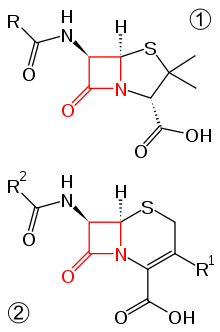 Tratamento
Centro estrutural da penicilina.
Hanseníase
BACTERIOLOGIA 2019
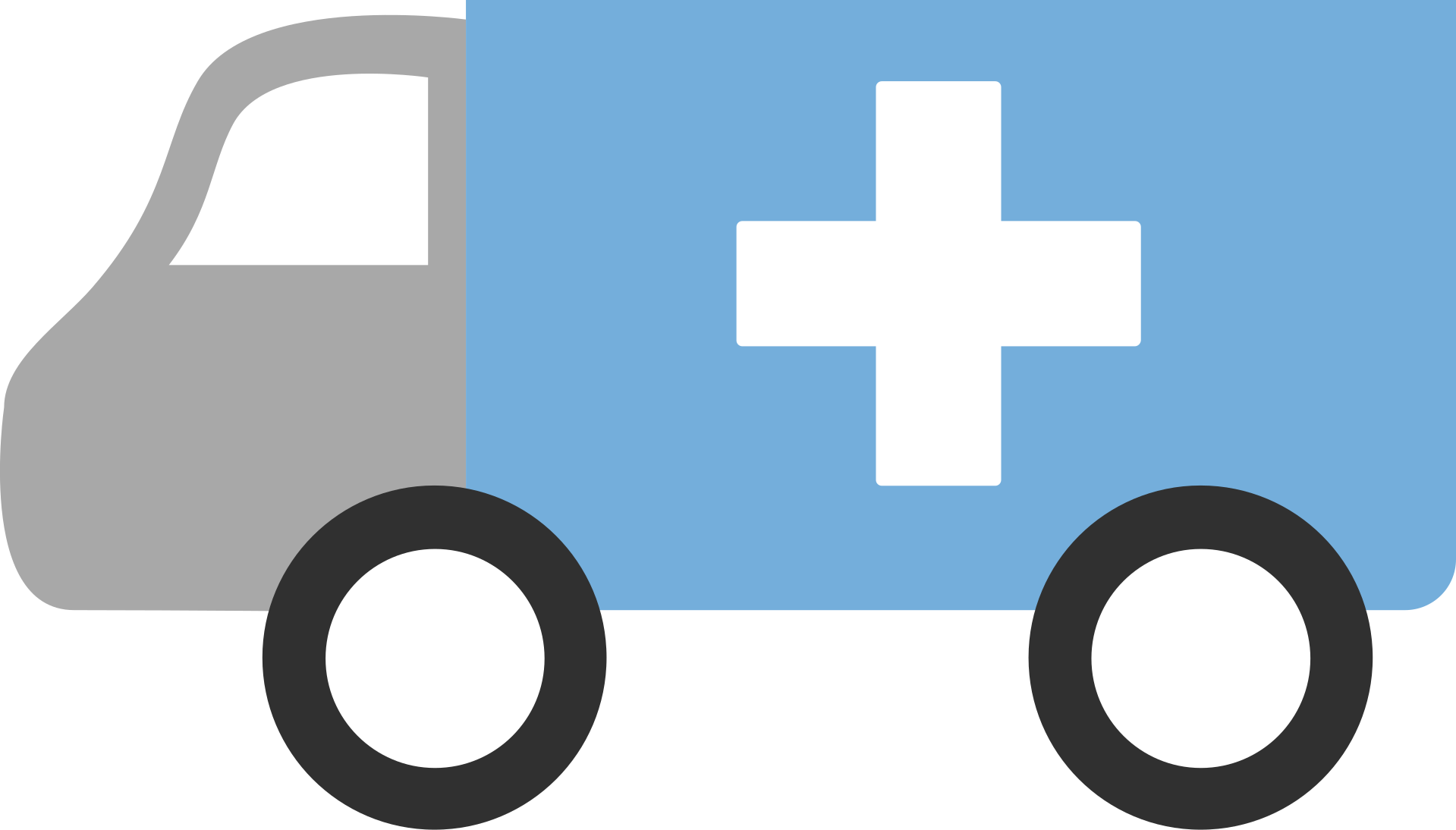 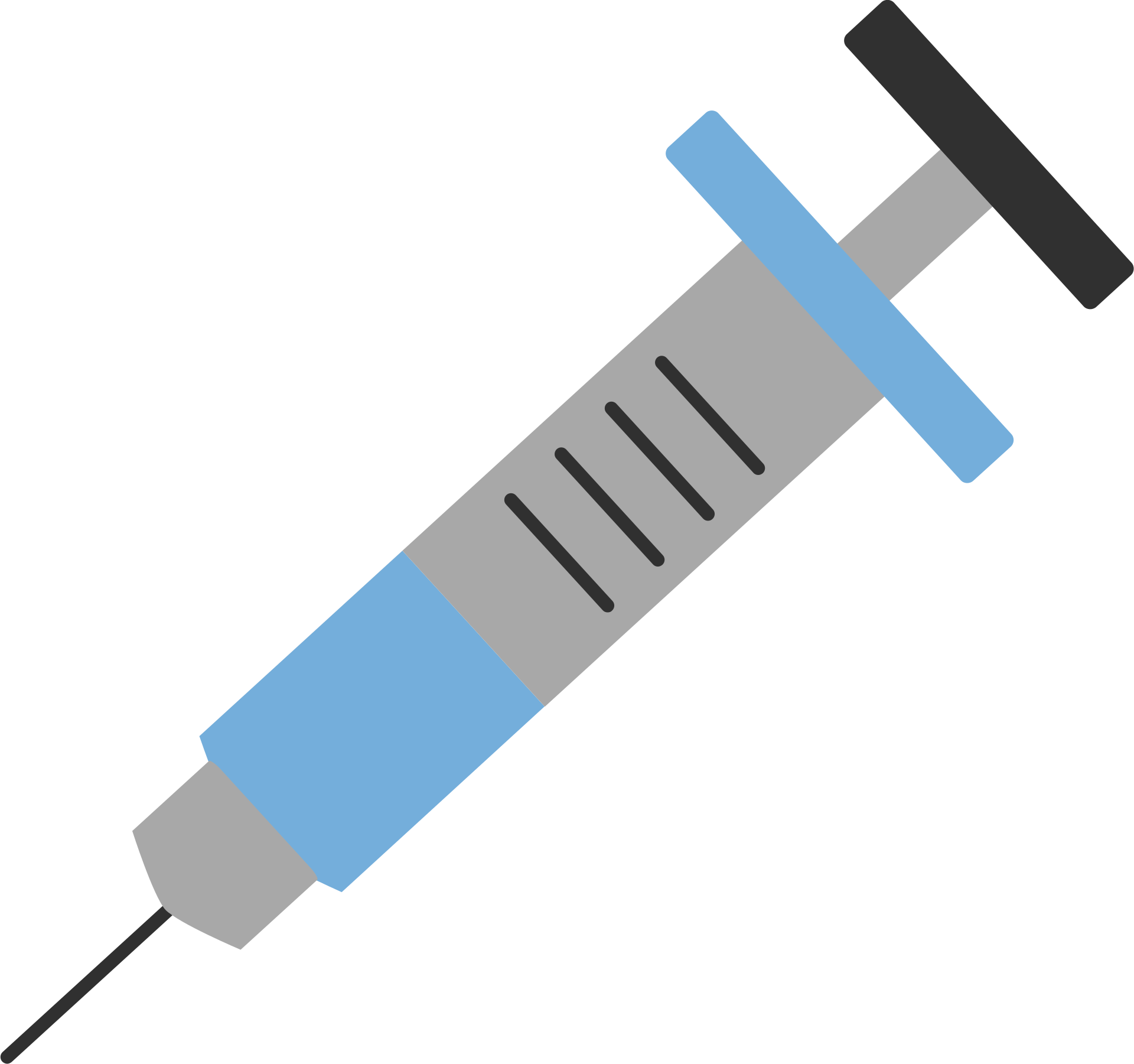 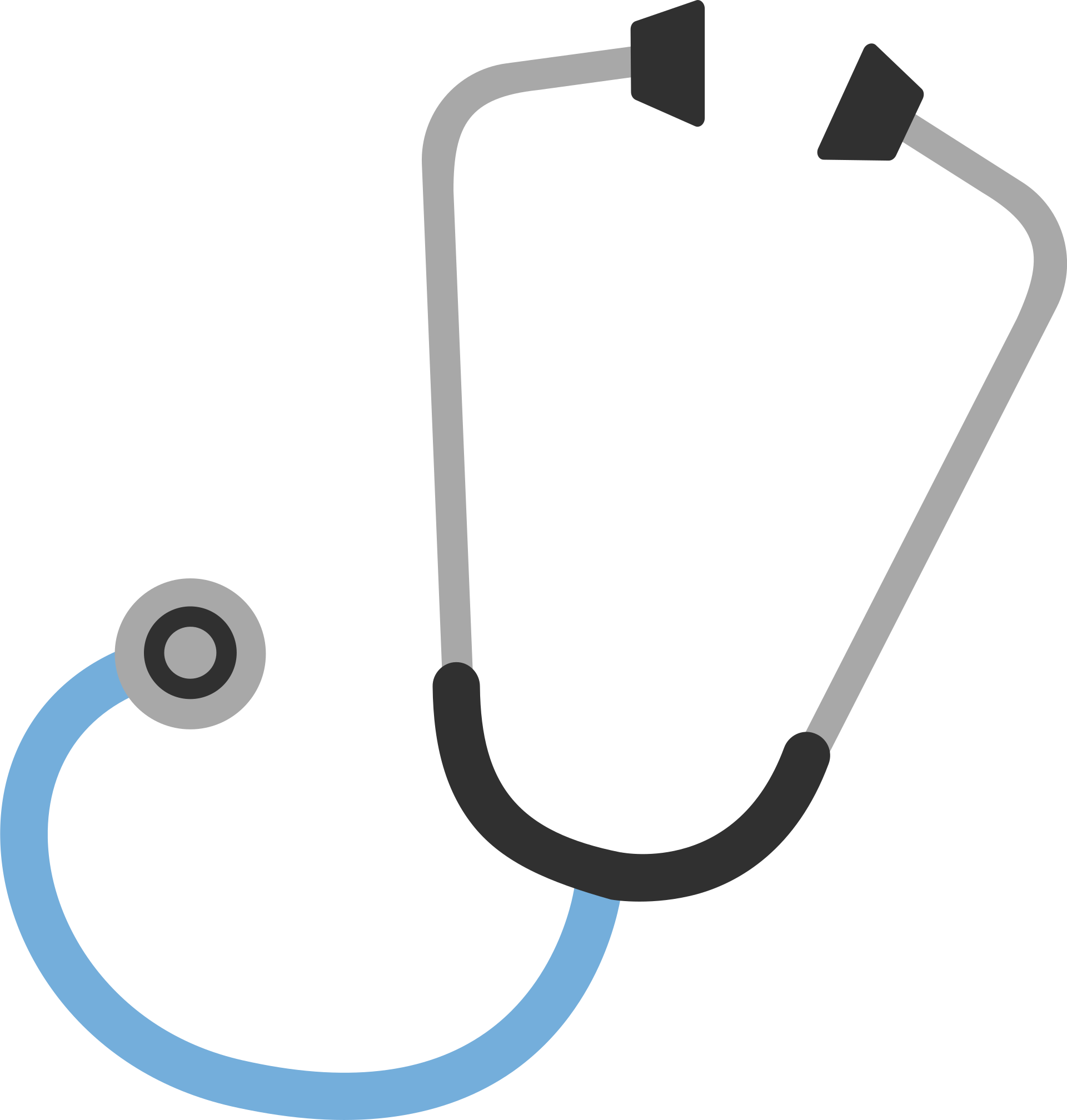 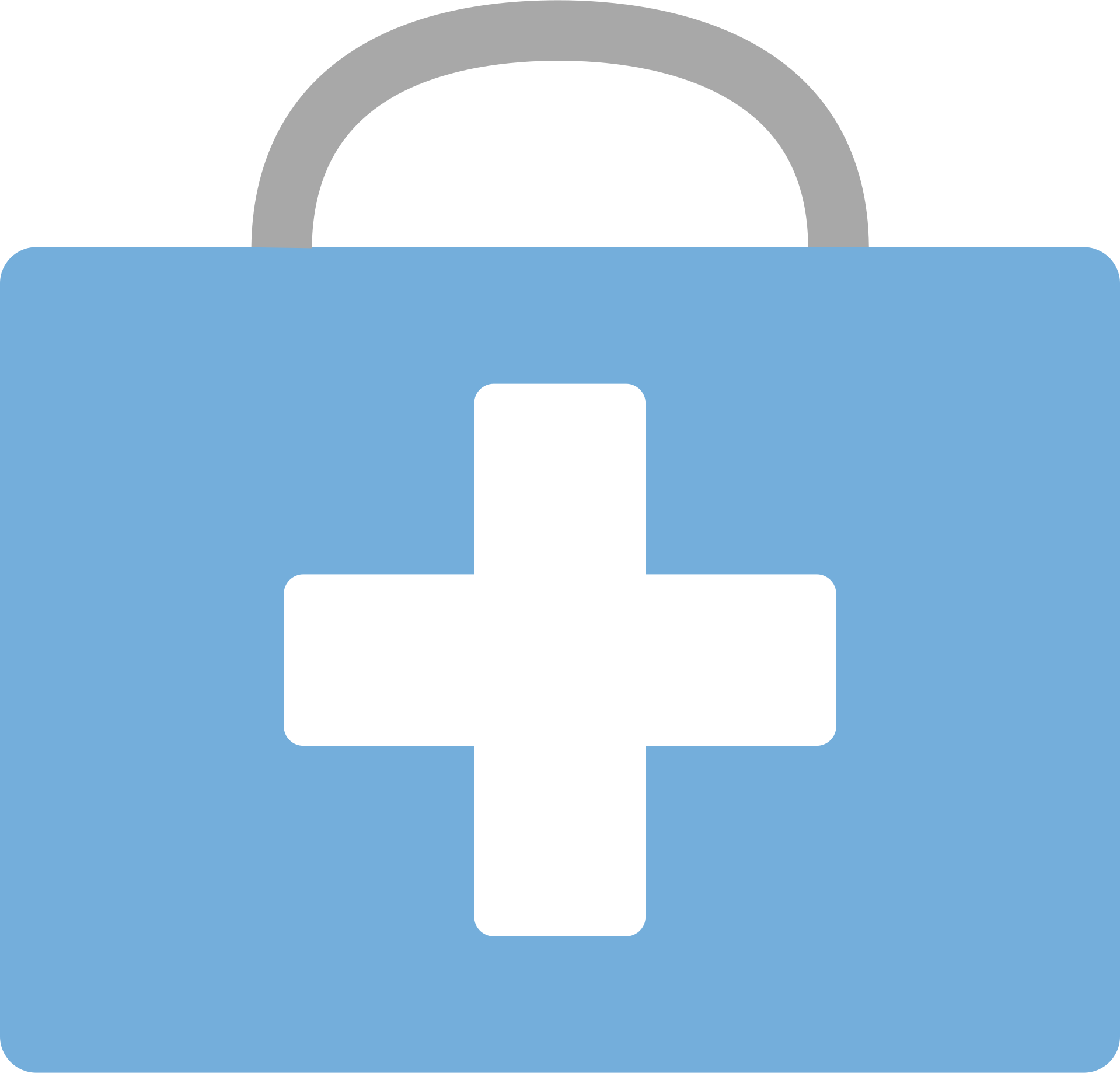 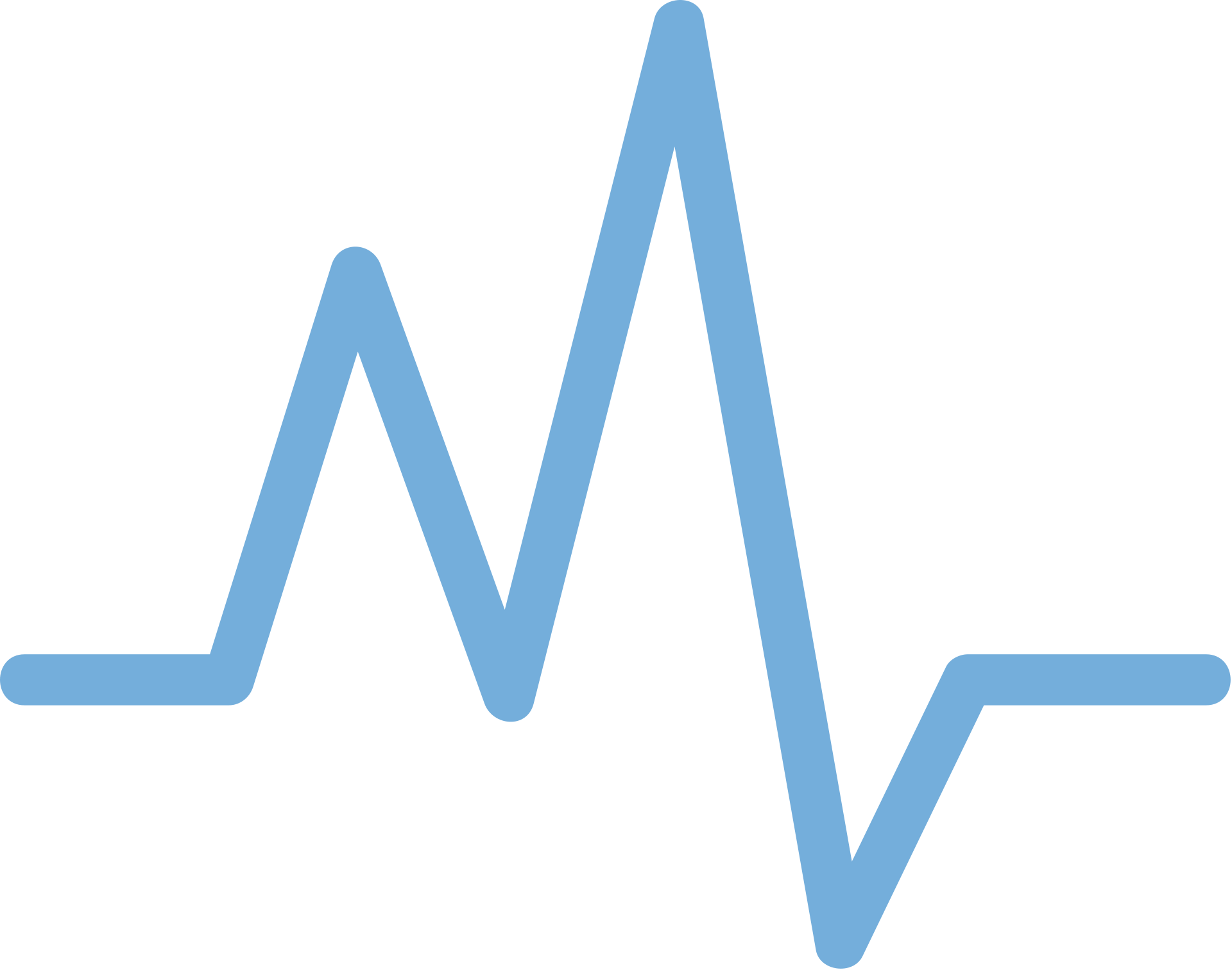 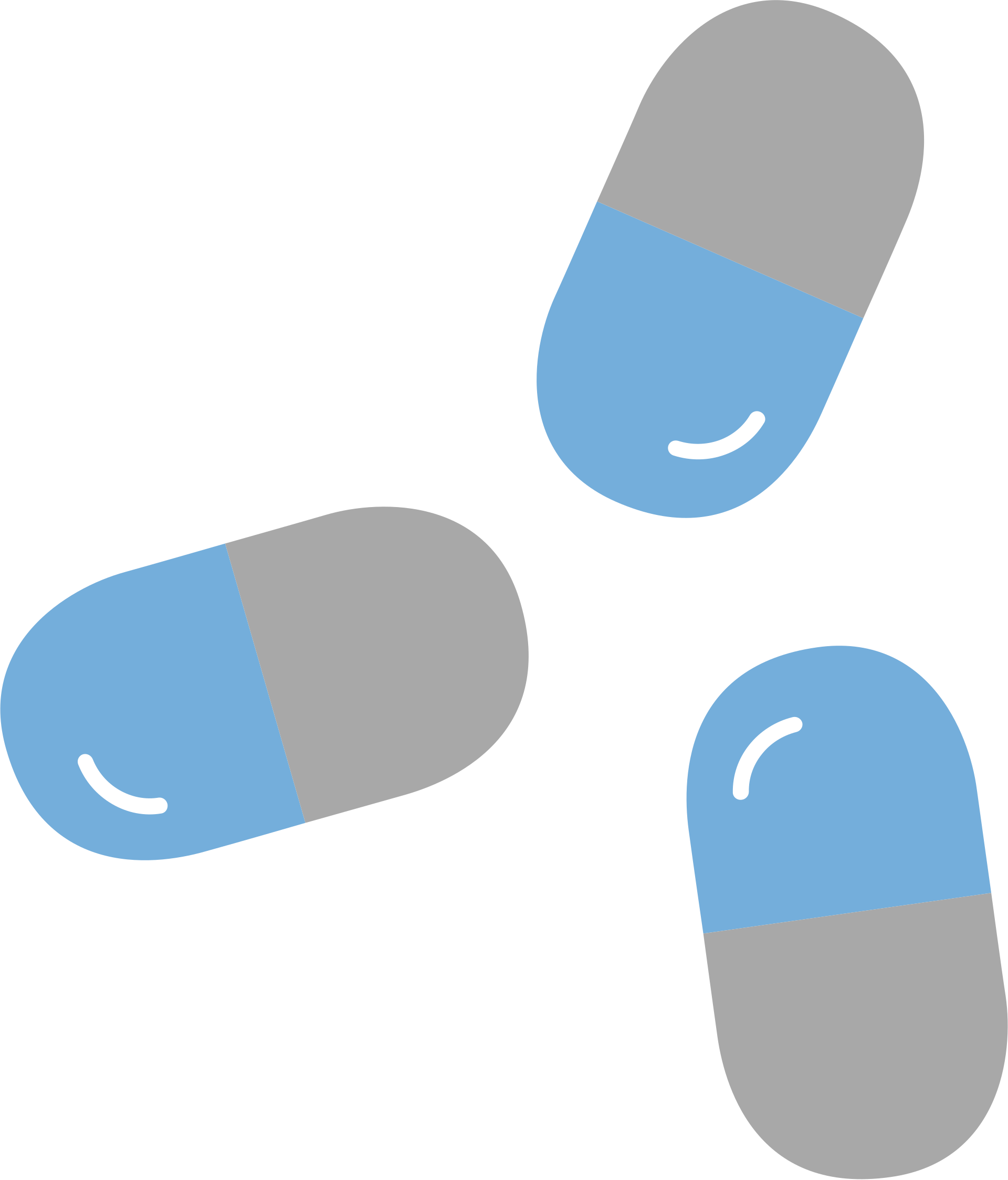 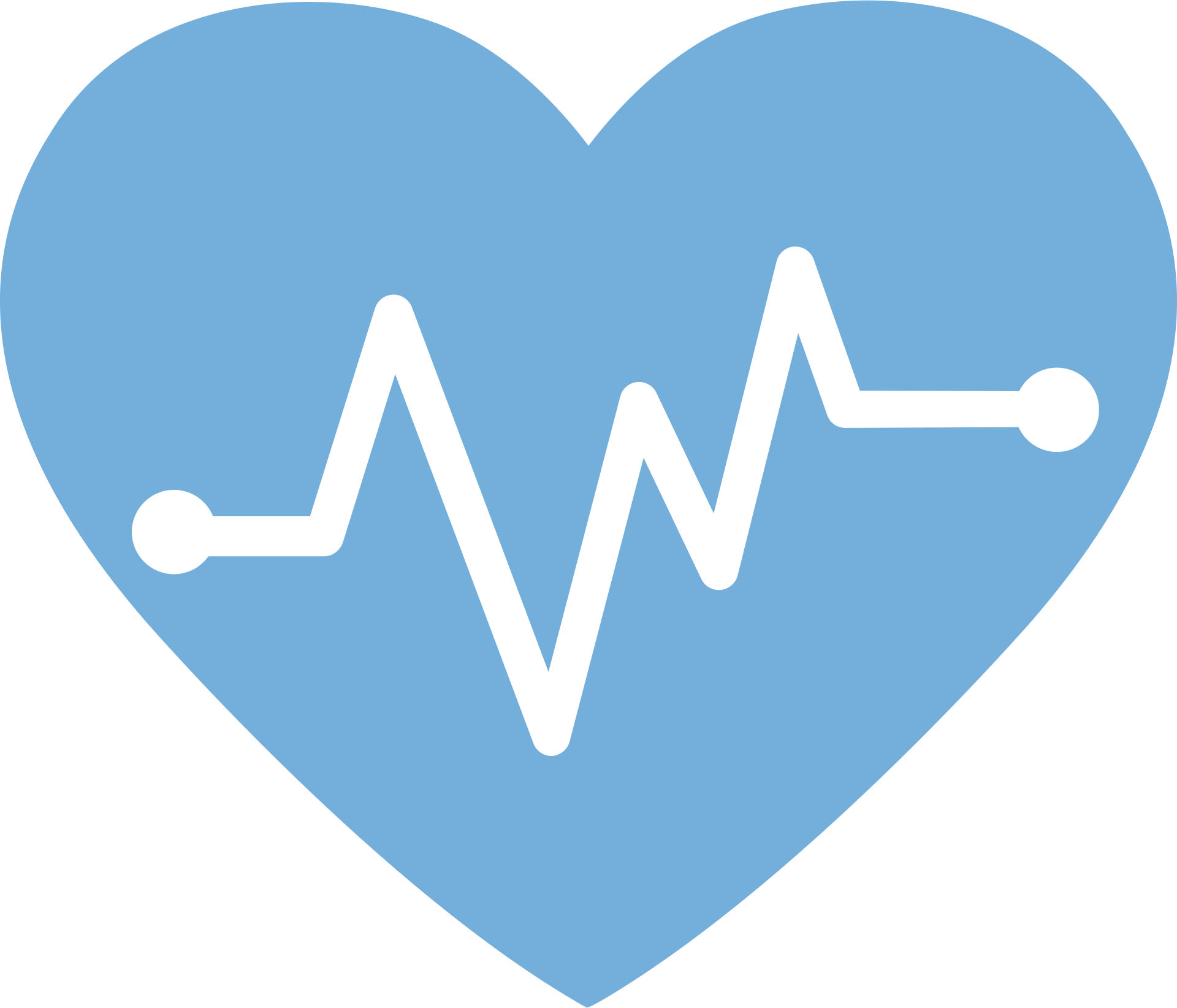 Causado por Mycobacterium leprae
Visão Geral
Infecções na pele, caracterizada por manchas pardas, esbranquiçadas ou vermelhas;
Muito rara atualmente;
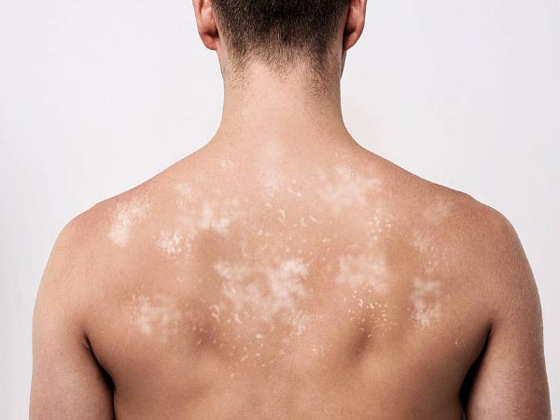 Transmitida pela saliva das vias superiores;
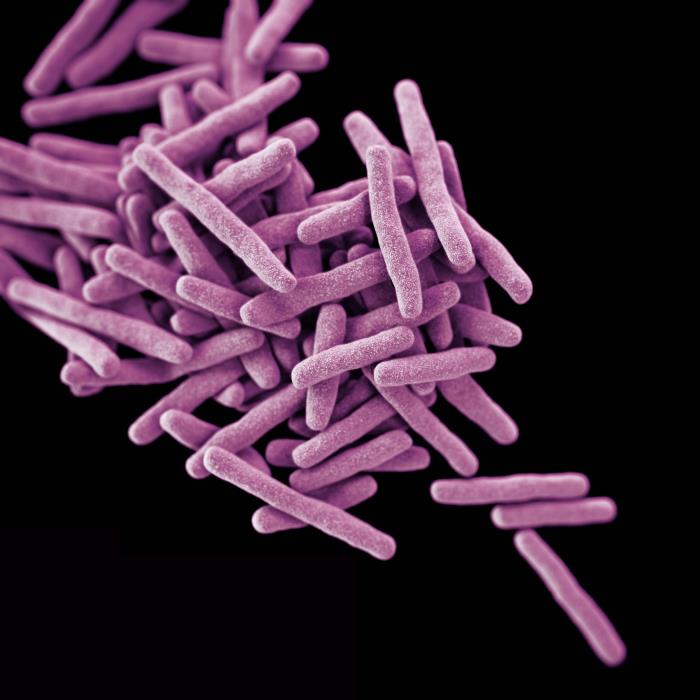 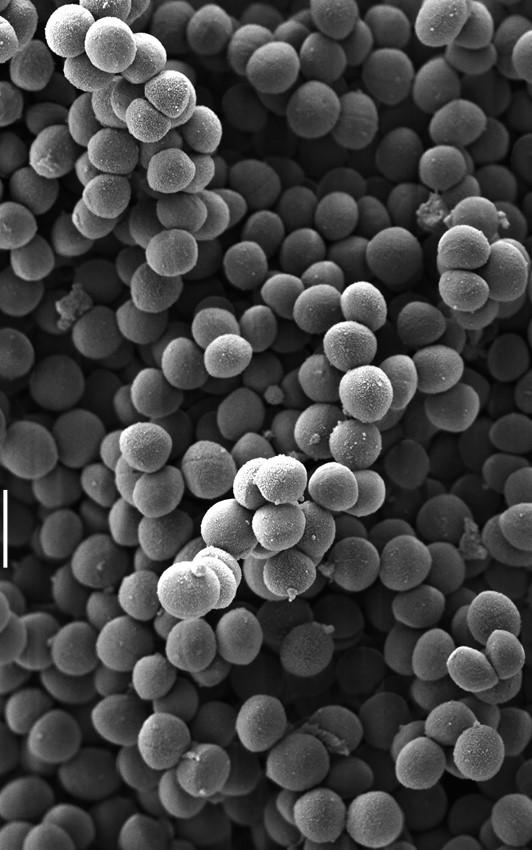 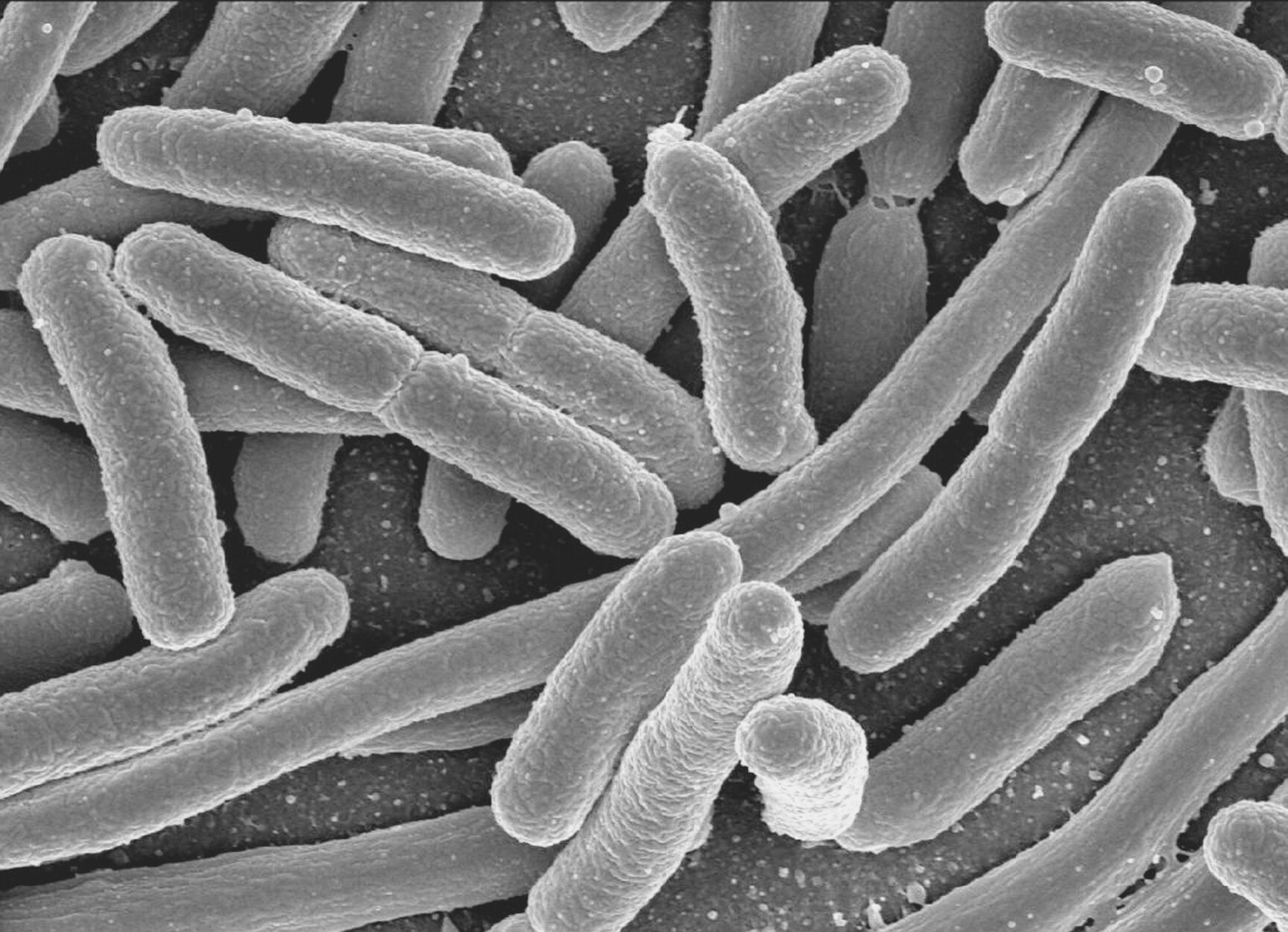 Bacilo de extremidades arredondadas Álcool-Ácido resistentes
Mycobacterium leprae
Penetracao direta de bacterias
Gram Positivo (+)
Mycobacterium Leprae
Genoma reduzido

Menor diversidade de PIM
Hanseniase
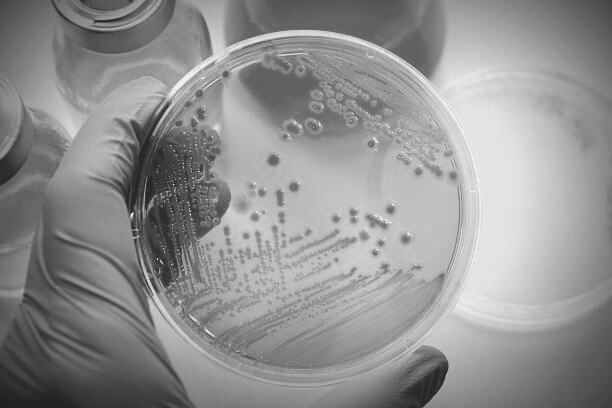 Não há técnicas conclusivas para cultivo in vitro.


Utilização de cultivo in vivo em indivíduos imunocompetentes.

Estudo de Shepard
								
Biomodelos ideais
CONDIÇÕES DE CULTIVO
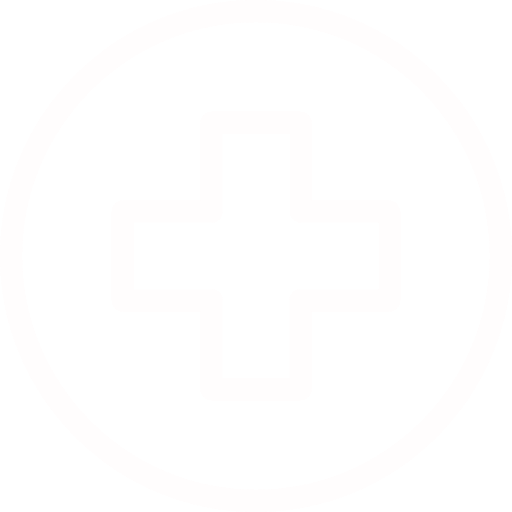 Alta infectividade e baixa patogenicidade
Desenvolvimento TT e VV
Hospedeira obrigatória de macrofágos
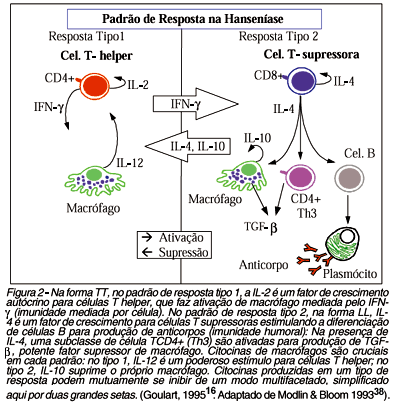 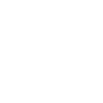 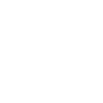 Patogenicidade e Virulencia
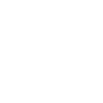 Multibacilar ou Lepromatosa
Dimorfa
Tuberculóide ou Paucibacilar
Indeterminada
Forma intermediária da doença que resulta de uma imunidade também intermediária. 
Há mais manchas na pele que podem atingir grandes áreas da pele, envolvendo partes da pele sadia. Acomete os nervos próximos as lesões, podendo ocorrer neurites agudas de grave prognóstico.
Manifestação grave e contagiosa da doença, caracterizada pela presença de 6 ou mais lesões de pele com muitos bacilos. 
Apresenta-se  quando o sistema imune é incapaz de controlar a proliferação da bacteriológico 
Os inchaços,  erupções cutâneas, dormência e fraqueza muscular.
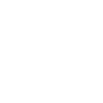 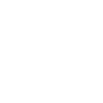 Fase inicial que evolui para cura com auxílio do sistema imune.
Pequena mancha na pele.
Forma mais benigna e localizada.
 O sistema imune não consegue combatê-lo, mas impede  sua migração.
Manchas avermelhadas e bem definidas.
Manifestação 
Clínica
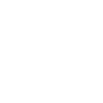 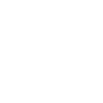 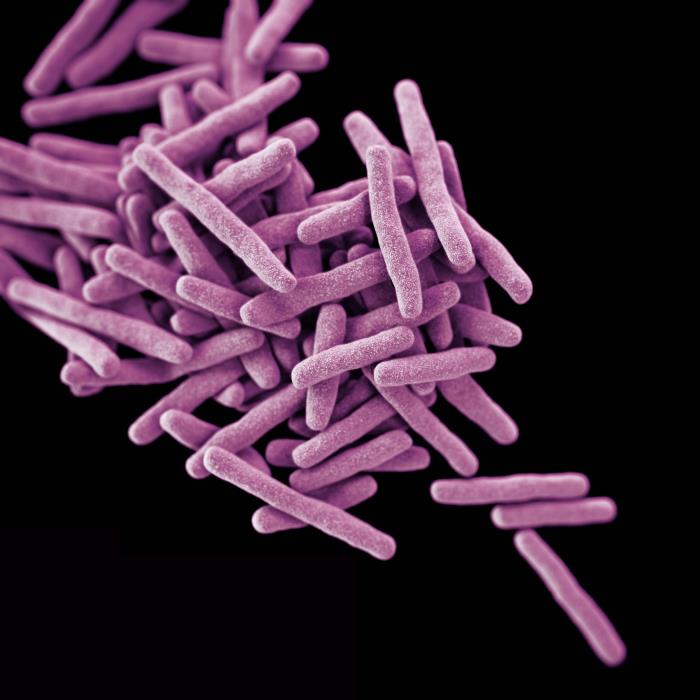 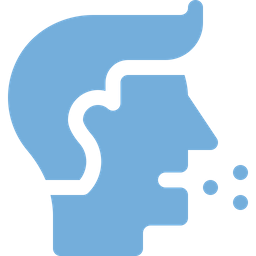 TRANSMISSÃO
Fluidos
A bactéria penetra o organismo por meio das vias respiratórias ou secreções como a saliva, sendo transmitido da mesma forma, até se instalar nos nervos periféricos e na pele. 

Exposição prolongada

A contaminação do vírus pode ocorrer a partir da exposição das condições higiênicas inadequadas ou do contato íntimo com o portador sem tratamento.
Transmissão
Exames Laboratoriais
Diagnóstico
Dermato Neurologico


Biópsia - Coloração de Ziehl Neel
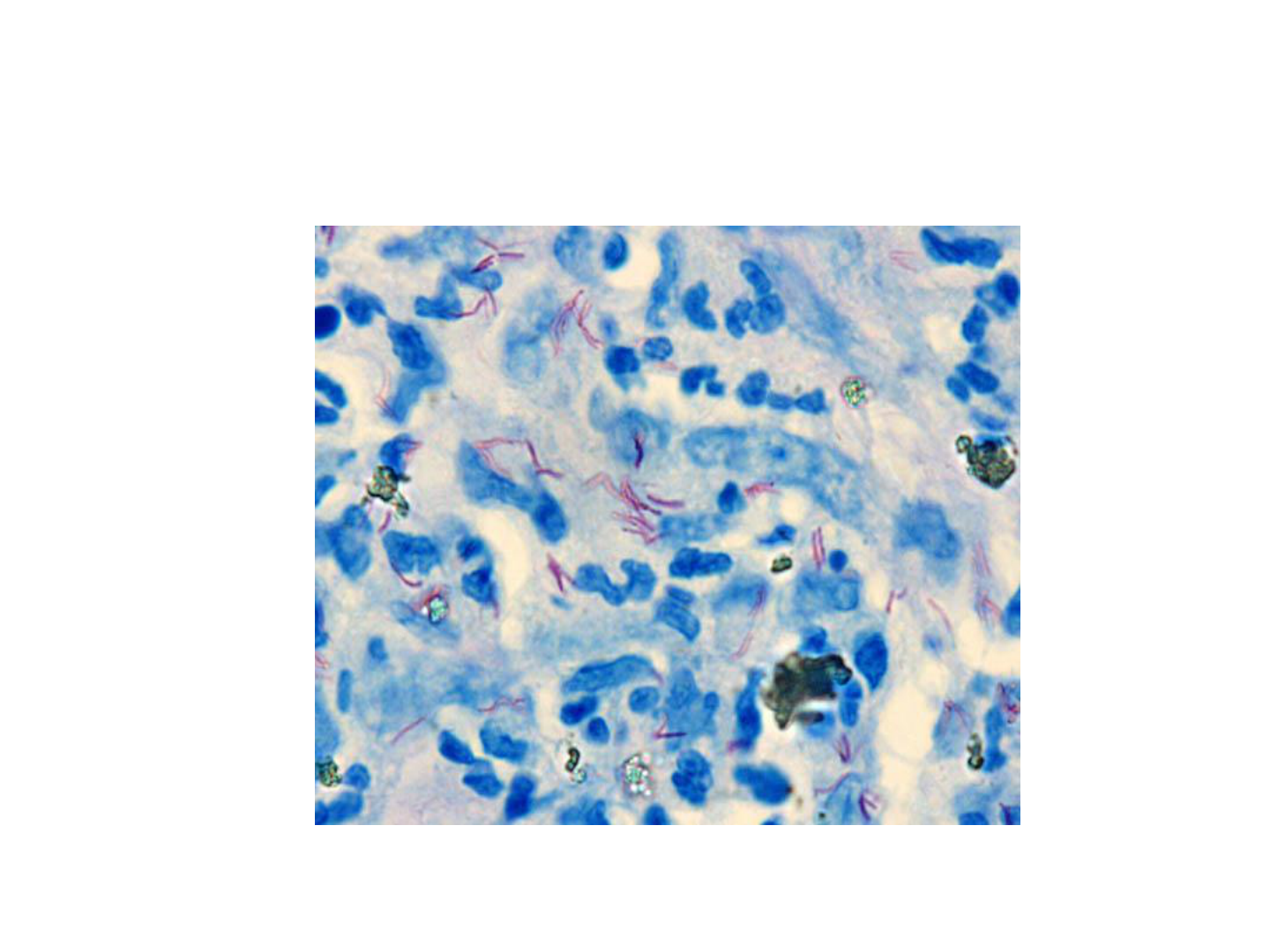 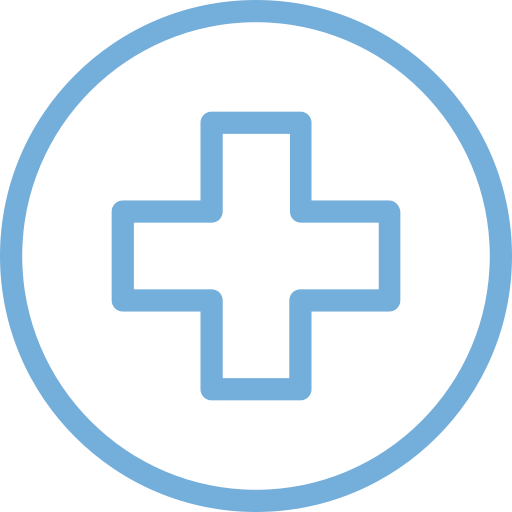 Poliquimioterapia (PQT)	
Combinação	de	medicamentos.
Depende do desenvolvimento da doença: 
Hanseníase	multibacilar (12 doses):	Rifampicina, clofazimina e dapsona.  
Hanseníase paucibacilar	(6	doses): Rifampicina e dapsona.

CONTROLE DA DOENÇA: Vacina BCG Análise epidemiológica
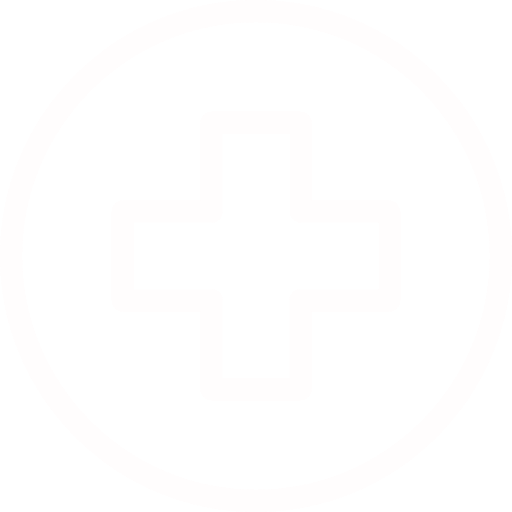 Tratamento e Controle
Vacina BCG (Bacillus Calmette-Guérin) - Cepa atenuada de M. bovis - Gratuitamente no SUS
Diagnóstico dermato neurológico de pessoas que tiveram contato com o patógeno, a fim de evitar sua disseminação;
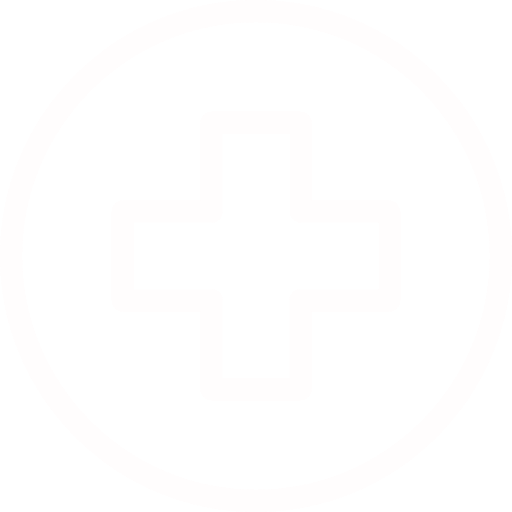 Profilaxia
Epidemiologia
GLHERME 
MANFRÉ
ISABELLA 
FRANCA
NATÁLIA 
BRANCO
10700347
10749435
4649088
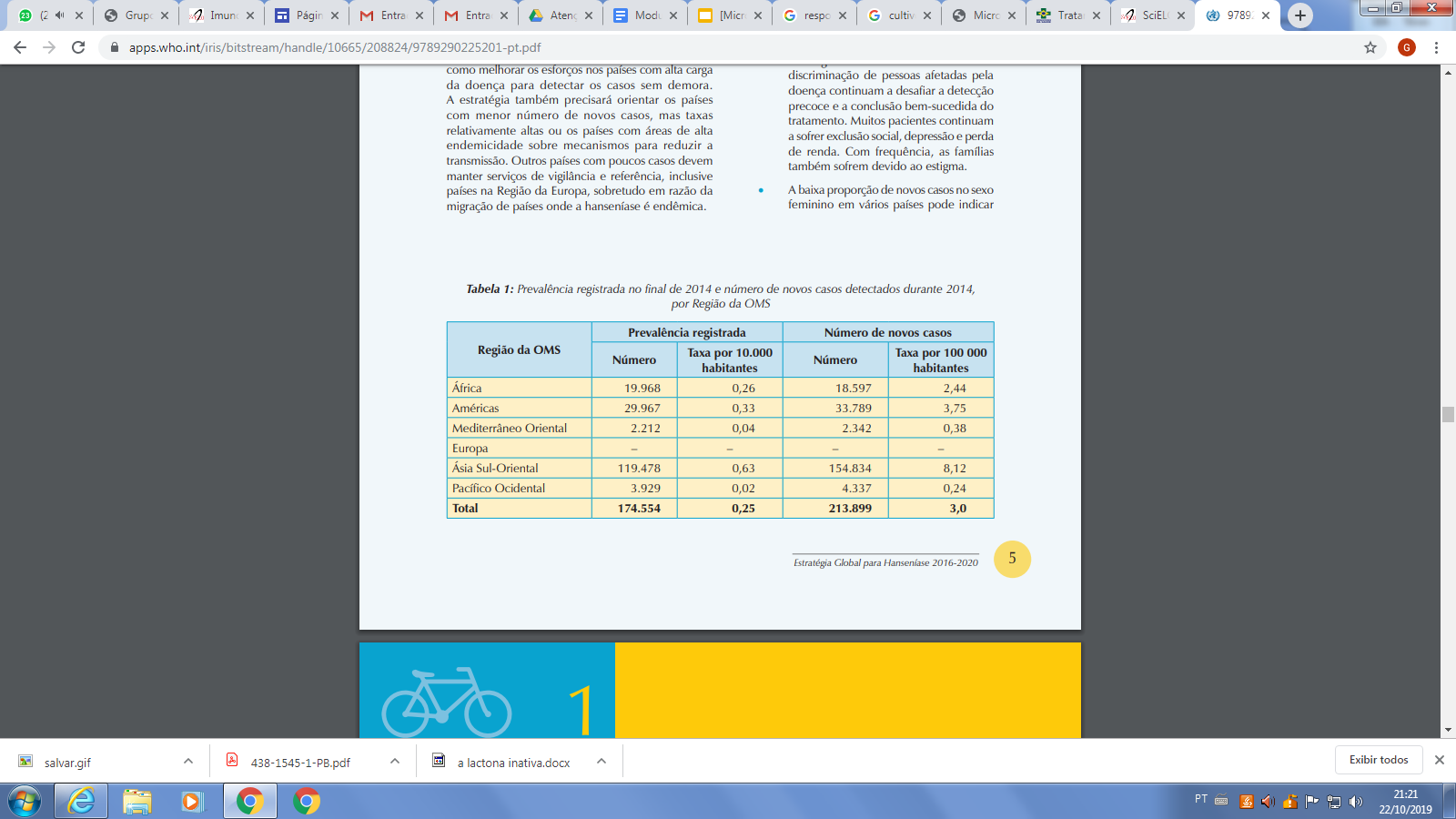 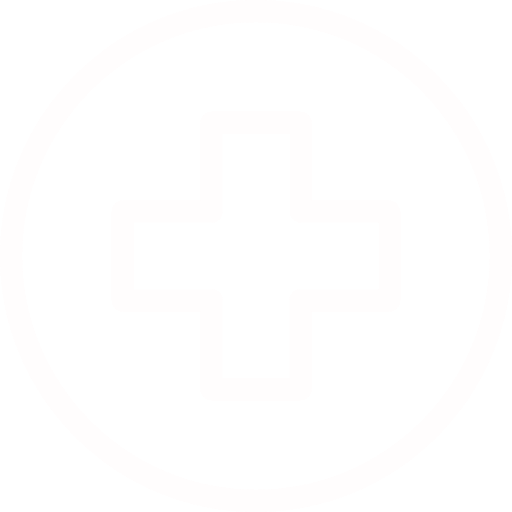 Epidemiologia
GLHERME 
MANFRÉ
ISABELLA 
FRANCA
NATÁLIA 
BRANCO
10700347
10749435
4649088
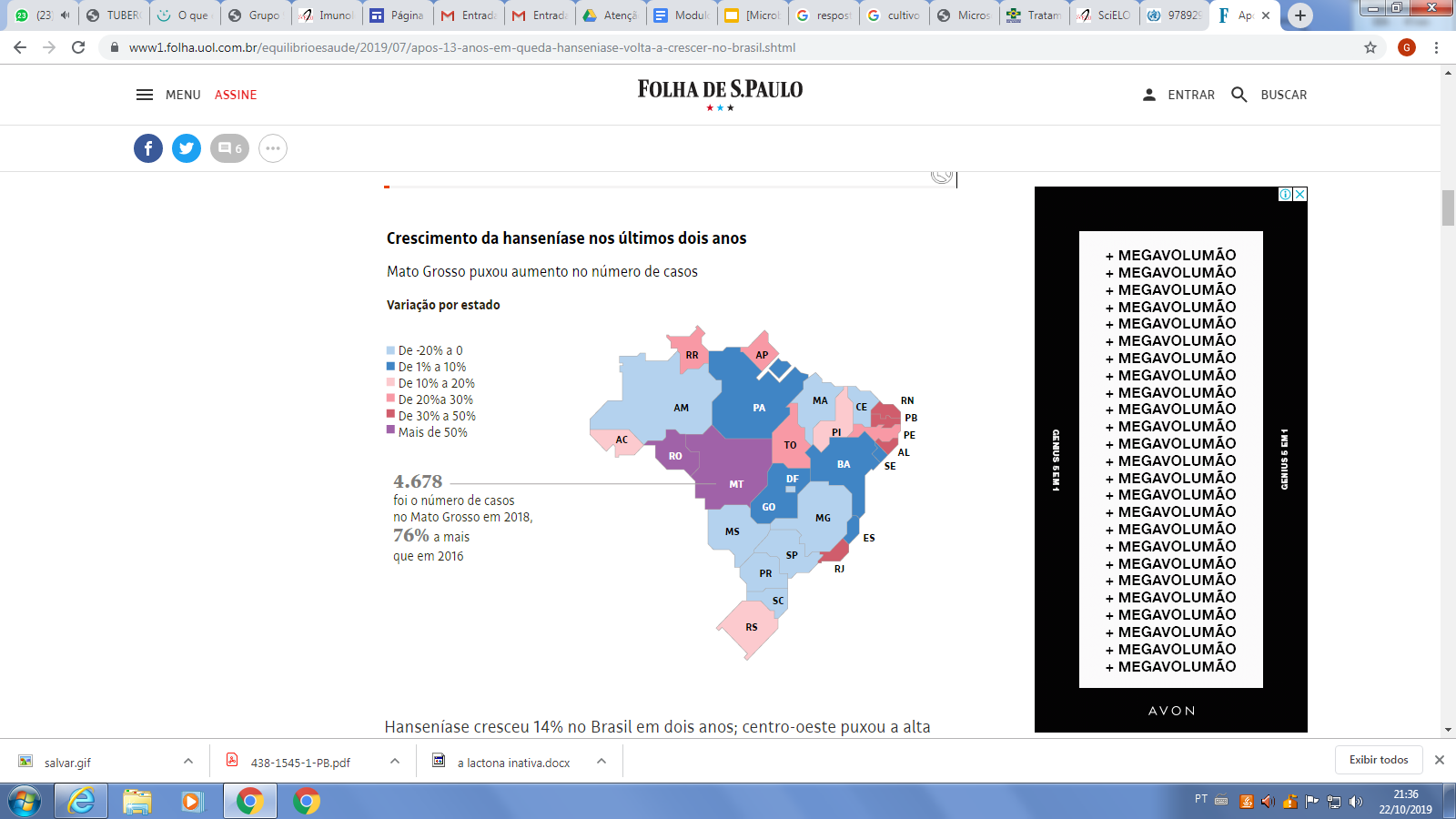 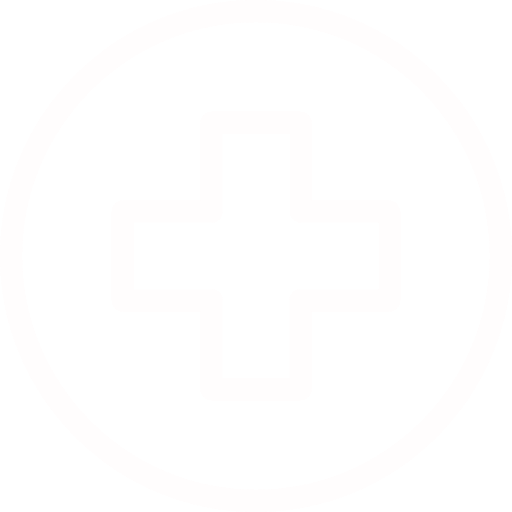 ABCMED. Oque é gangrena gasosa ou mionecrose?.  Disponível em: <https://www.abc.med.br/p/sinais.-sintomas-e-doencas/813514/o+que+e+gangrena+gasosa+ou+mionecrose.htm> Acesso em 22 de outubro de 2019
1. REES, R.F.W., YOUNG, D.B. The Microbiology of Leprosy. In: HASTINGS, Robert C. Leprosy. London: Churchill, 1993. p. 49- 83.
 SKINSNES, O.K. et. al. In Vitro cultivation of leprosy bacilli on hyaluronic acid based medium. 1. Preliminary report.lnt. J. Leprosy, v. 43, n. 3, p. 193-203, july
http://www.saude.gov.br/saude-de-a-z/hanseniase/11299-tratamento
WORLD HEALTH ORGANIZATION (OMS) - Estratégia Global para Hanseníase 2016-2020
https://www.sbd.org.br/dermatologia/pele/doencas-e-problemas/hanseniase/9/  
BERNARDES C., AUGUSTO J, LOPES L., CARDOSO K., SANTOS J., SANTOS L., Experiência clínica na avaliação de 284 casos de erisipela, An. Bras. Dermatol. vol.77, no.5, Rio de Janeiro, 2002.
LANGE V., Malmstrom J., DIDION J., KING N., JOHANSSON B., SCHAFER J., RAMESEDER J., WONG C., DEUTSCH E., BRUSNIAK M., BUHLMANN P., BJORCK L., DOMON B., AEBERSOLD R., Targeted Quantitative Analysis of Streptococcus pyogenes Virulence Factors by Multiple Monitoring, Molecular & Cellular Proteomics 7.8, 2019
SOUZA C., Infecções de Tecidos Moles: Erisipela. Celulite. Síndromes Infecciosas Mediadas Por Toxinas., Simpósio Urgências e Emergências Infecciosas, Medicina, Ribeirão Preto, 36, 2003
SAMBRANO G., Determinantes de Virulência em isolados Clínicos de Streptococcus pyogenes da Cidade de Porto Alegre, UFCSPA, Universidade FErederal de Ciências da Saúde de Porto Alegre, 2014
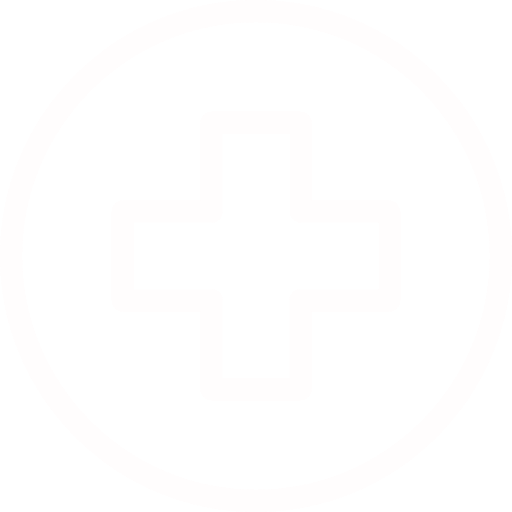 Referências
GUILHERME BENEVIDES
GUILHERME 
MANFRÉ
ISABELLA 
FRANCA
NATÁLIA 
BRANCO
10758881
10700347
10749435
4649088
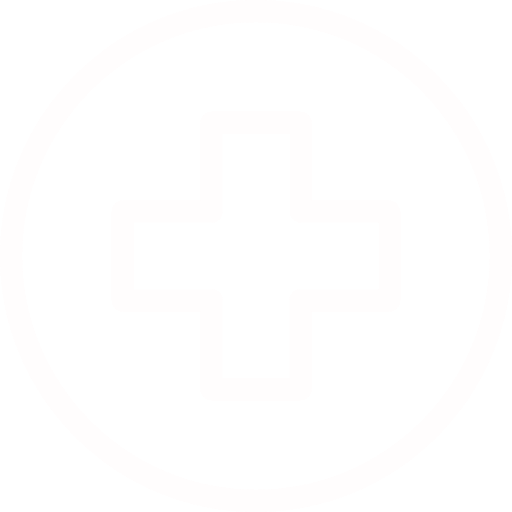 OBRIGADO!